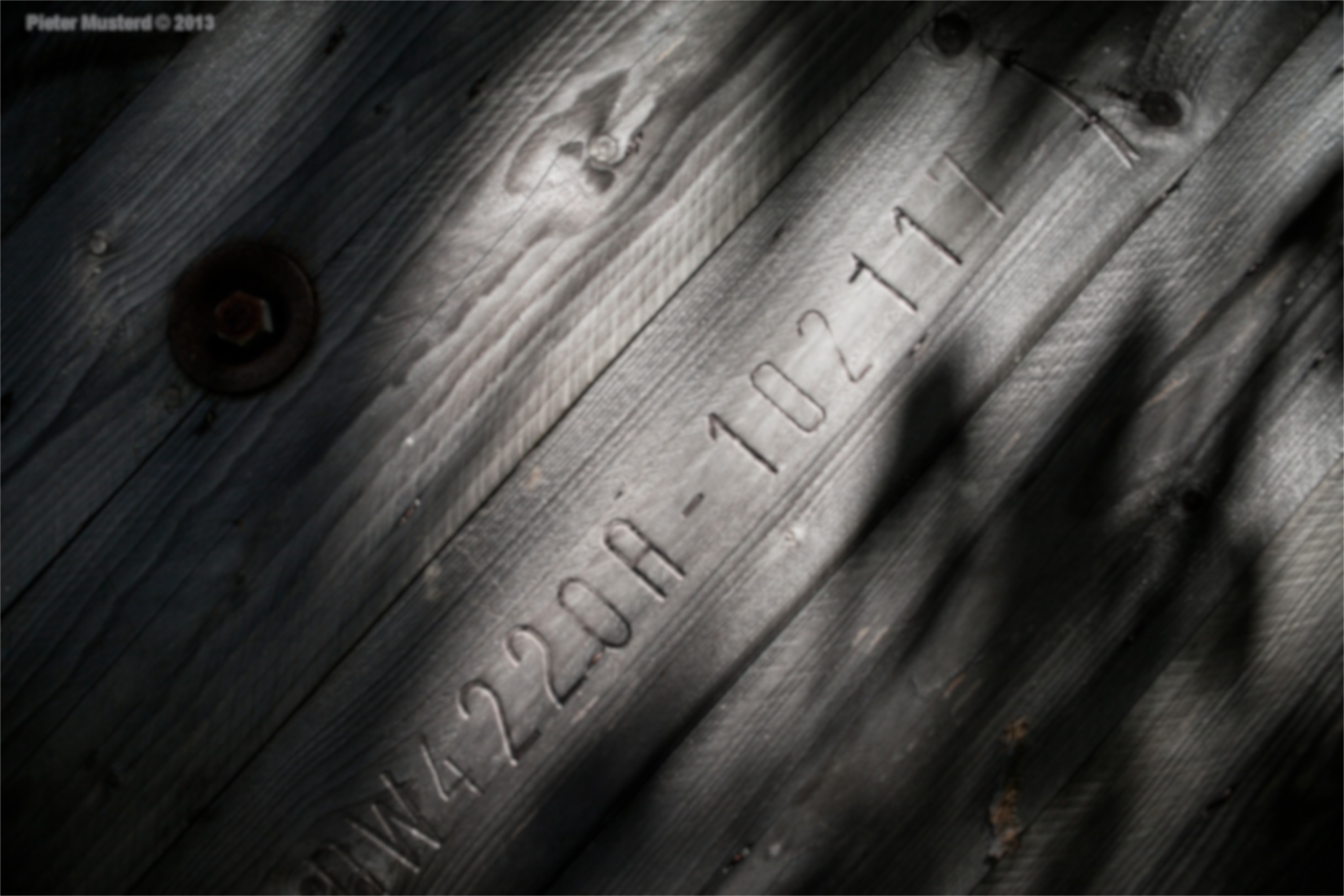 TODAY’S EVENT






Wi-Fi:
HCL_Public

Password:
n/a

#mimatweet

blog.mima.org
Tactics in Twenty: Data + Tech

NINA HALE | Founder | Nina Hale Inc.  |  @ninahale
JOSH BECERRA | Co-Founder | Monkey Island Inc.  |  @joshbecerra
CHRISTINA LEFEBVRE | Marketing Automation Consultant | Antenna
Photo courtesy of creative commons license: https://www.flickr.com/photos/piet_musterd/9325260197/
Nina Hale: Overview & attracting qualified visitors @ninahale
Josh Becerra: Conversion optimization @joshbecerra
Christina Lefebvre: Marketing automation
Attracting the right audience
@ninahale
#mimatweet
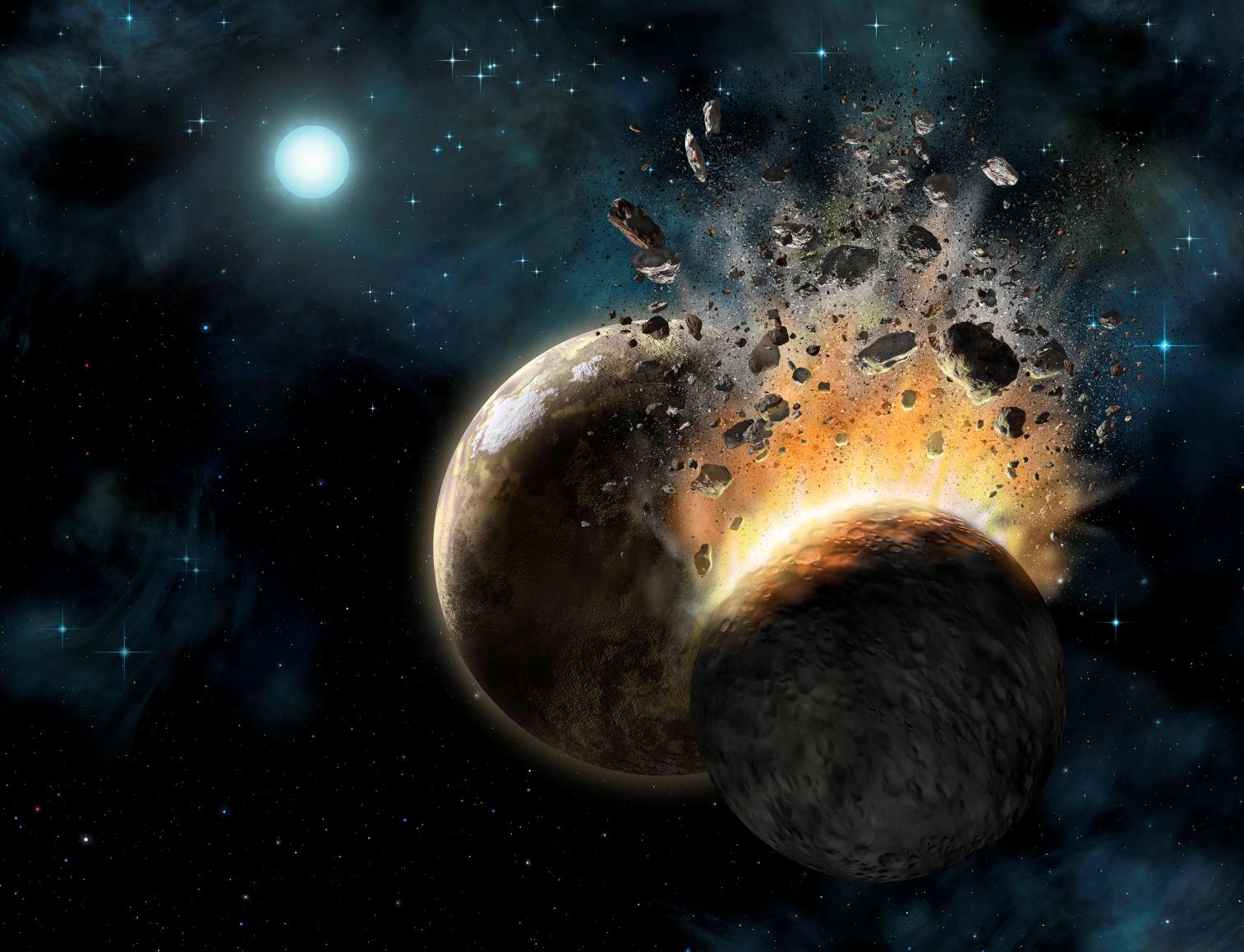 There is no “digital” consumer
The Consumer Journey
THEN: The Purchase Funnel
NOW: The Consumer Journey
Awareness
Familiarity
Consideration
Purchase
Loyalty
Evaluate
Decision trigger
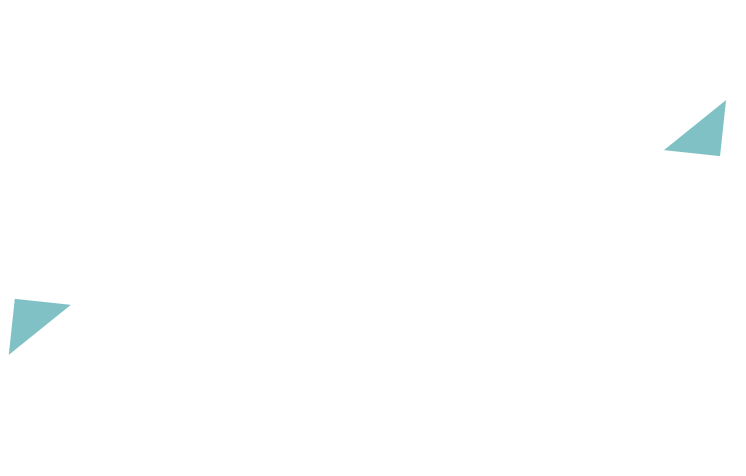 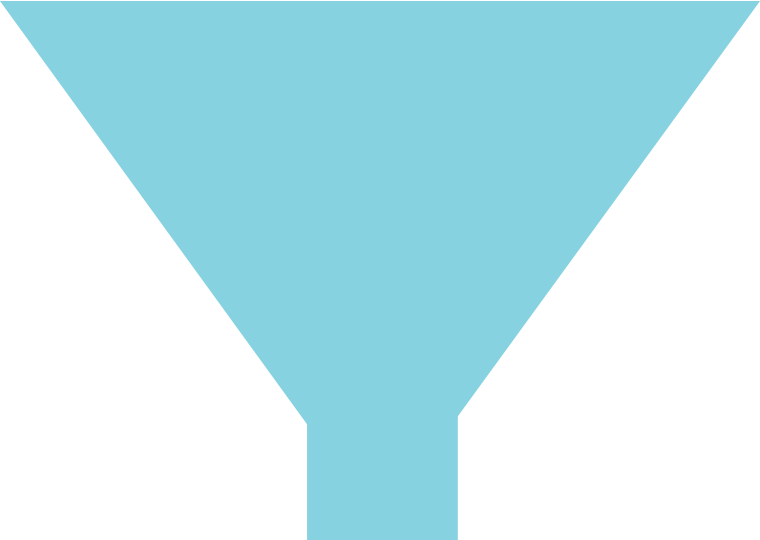 Commit
Consider
Buy
Advocate
@ninahale
#mimatweet
Interest trigger
Experience
But in Reality…
Follow on LinkedIn
Paid
Media
Follow
on Twitter
CompareOnline
Connect on Facebook
Lead
Read Blog
@ninahale
#mimatweet
Read
Reviews
Research on Website
Watch YouTube Video
Social Media Referral
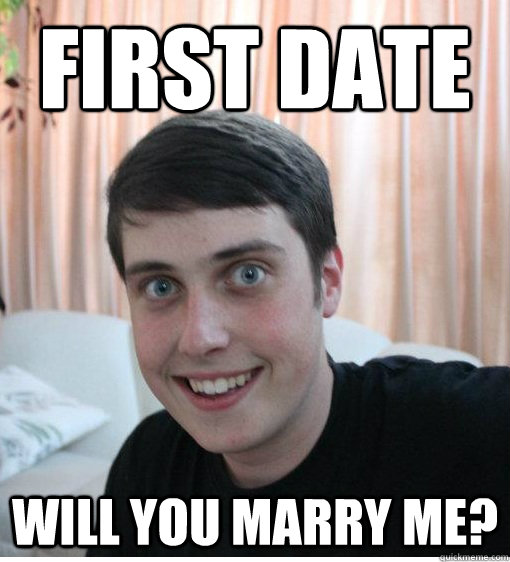 [Speaker Notes: So how do we find them at the right time?]
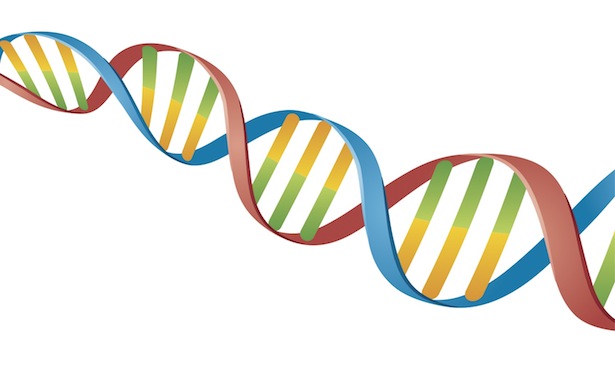 @ninahale
#mimatweet
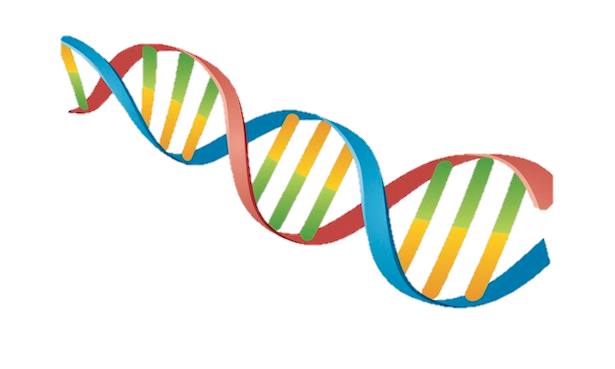 Research website and keyword searches to learn what they care about
Create content to meet that need
Use paid to get the content in front of them
Sponsor posts to targeted audiences (their engagement also helps your SEO)
Programmatic display
Paid Search 
Remarket to drop-offs
Find look-alike audiences that match your best customers
@ninahale
#mimatweet
Target the right people, in the right place, at the right time in their journey
Provide them with a clear compelling reason to believe
Develop a dialog that shows they are important to you and helps them navigate the next step
@ninahale
#mimatweet
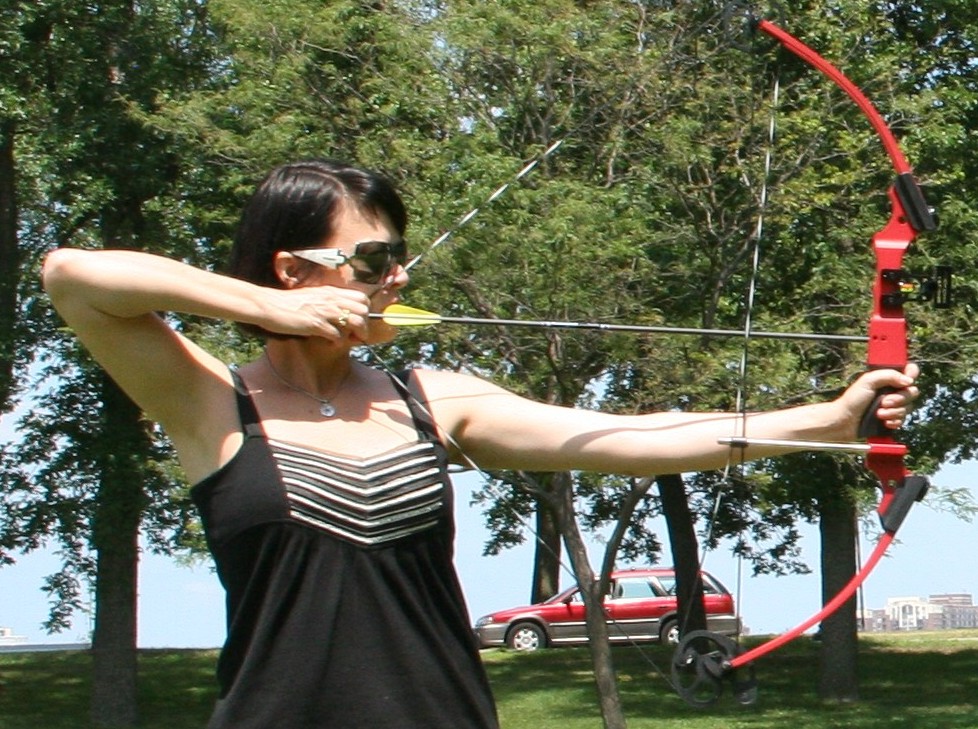 Targeting
Search engines
Programmatic display – (50% of all display)
Promoted social
Email lists and segments
Retargeting and look-a-likes
@ninahale
#mimatweet
[Speaker Notes: More searches on mobile phones than on desktops now!
Facebook “call now” CTA]
Industry Benchmarking
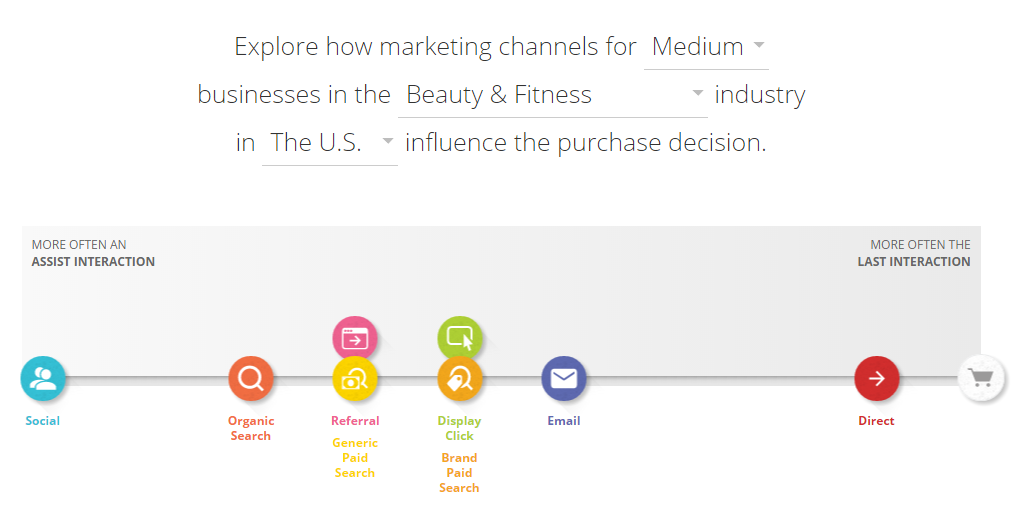 @ninahale
#mimatweet
https://www.thinkwithgoogle.com/tools/customer-journey-to-online-purchase.html
[Speaker Notes: How do you start u=to understand what all those steps are in the process? And which ones made a difference in the sales process? Google has this tool which shows you a benchmark for your industry. EXPLAIN THIS SLIDE IN DETAIL]
Examine By Channel
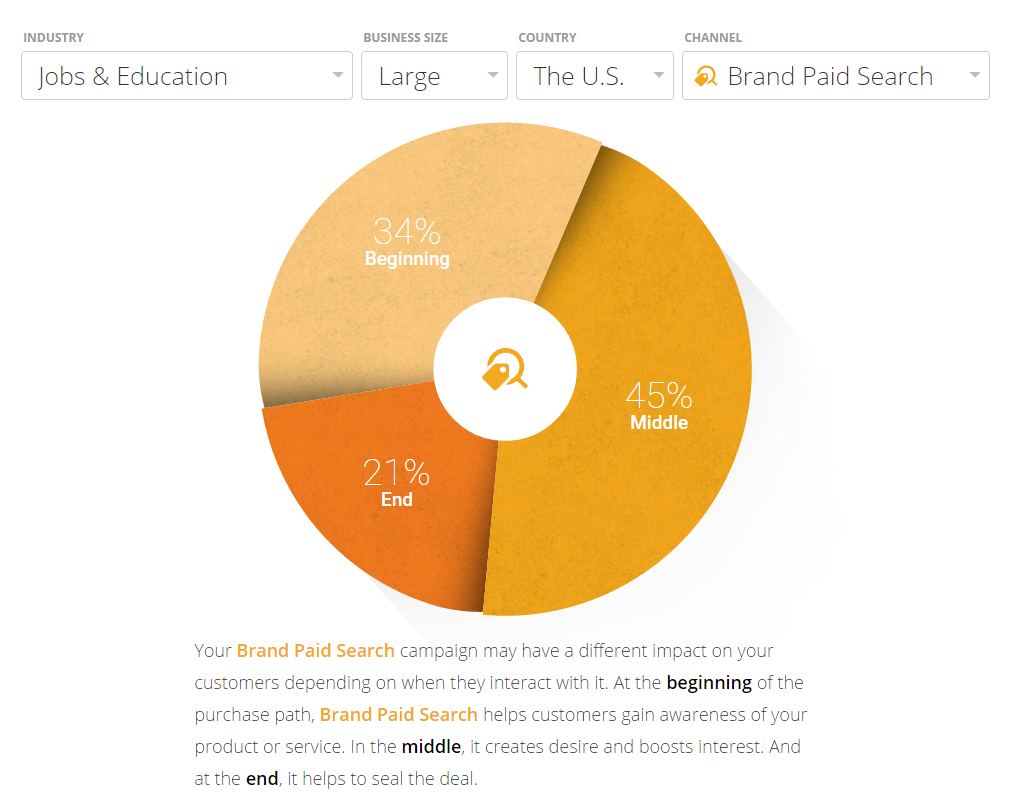 @ninahale
#mimatweet
https://www.thinkwithgoogle.com/tools/customer-journey-to-online-purchase.html
[Speaker Notes: You can even drill in deeper to understand on average which point in the journey each channel may impact the process]
Test How Yours Interacts
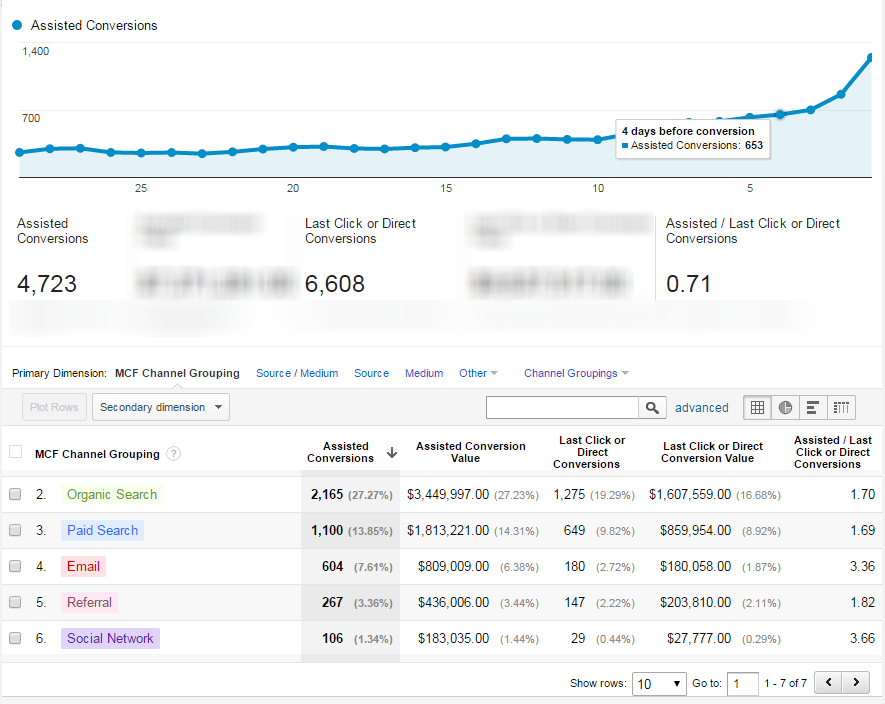 @ninahale
#mimatweet
[Speaker Notes: It shows the impact of different channels on the end sale. So you should be looking at those to determine which ones should be higher up in the funnel for your marketing plan – and modify the message and call to action accordingly. EXPLAIN THIS SLIDE AND CHARTS]
Align Your Message
@ninahale
#mimatweet
Tactical Takeaways
Explore your web stats to determine how each marketing activity impacts each other
Install Quantcast and Google demographics to gain insights on your audience
Acknowledge the costs of brand activities when measuring brand searches
Explore targeting opportunities across display, search and social
Qualified traffic is only the beginning! It’s the attraction, not the courtship, or the wedding.
@ninahale
#mimatweet
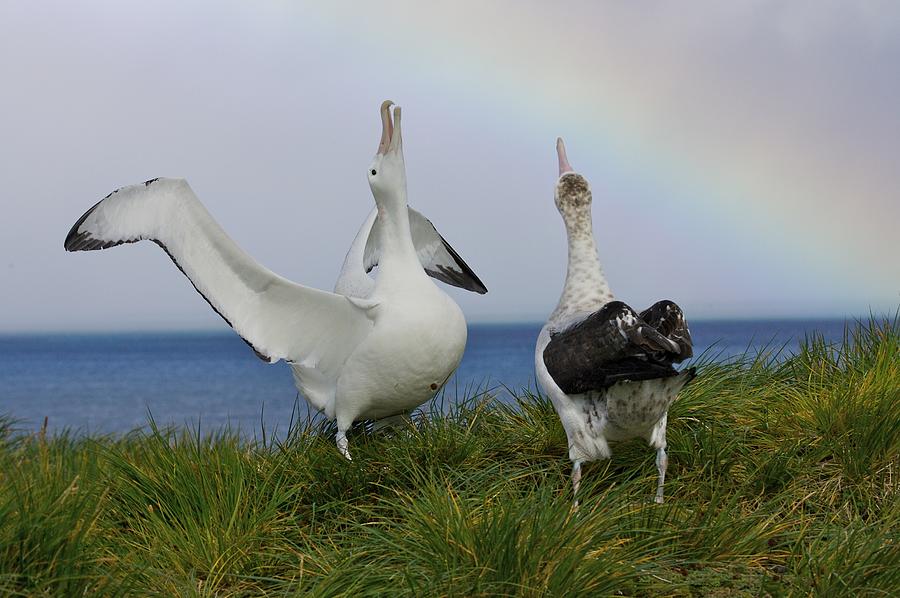 [Speaker Notes: Now let the courtship begin!]
Conversion Optimization (CRO)
Conversion Optimization
Align Goals
Track Everything
Run Experiments
Iterate
@joshbecerra
#mimatweet
1) Align Goals
@joshbecerra
#mimatweet
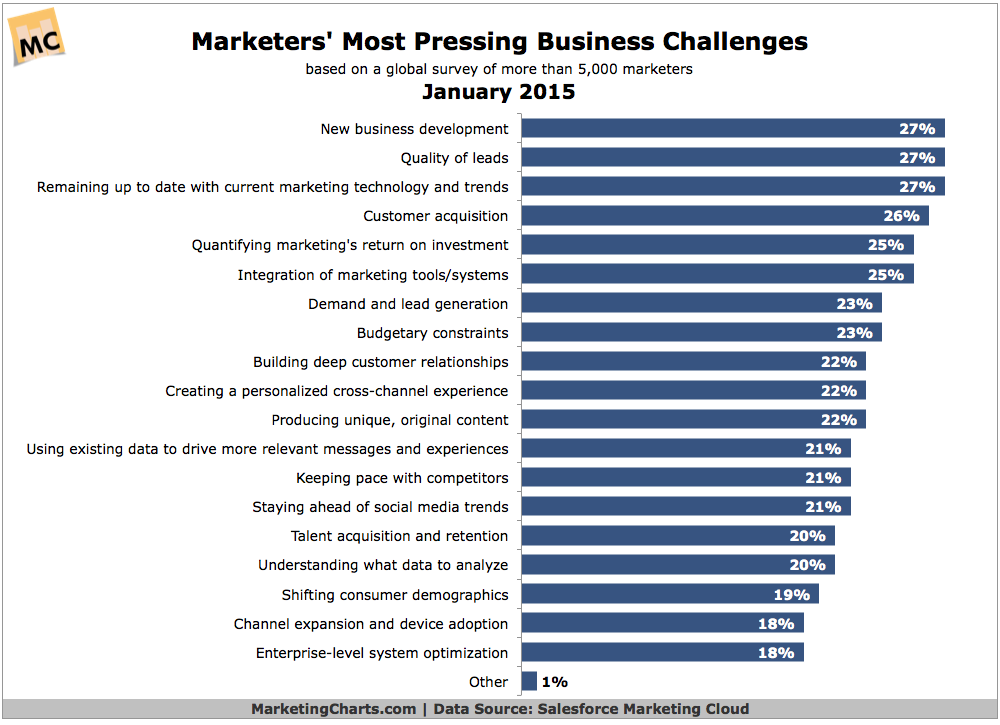 @joshbecerra
#mimatweet
Email
Marketing
SEO + SEM
Social Media
Marketing
Website
Landing
Pages
Leads
$  $
$
@joshbecerra
#mimatweet
Call You
Fill Out a Form
Download a Whitepaper
or a Product Spec Sheet
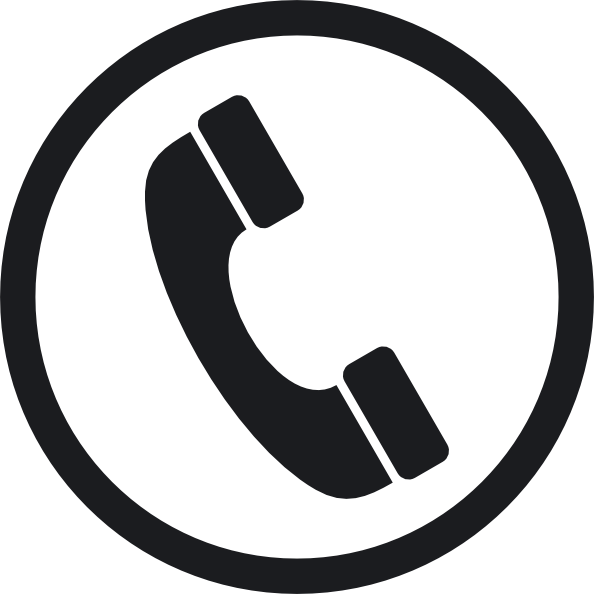 Put Something in a Shopping Cart and Buy it
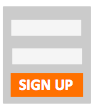 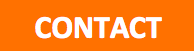 Watch a Video
Start a Free Trial
@joshbecerra
#mimatweet
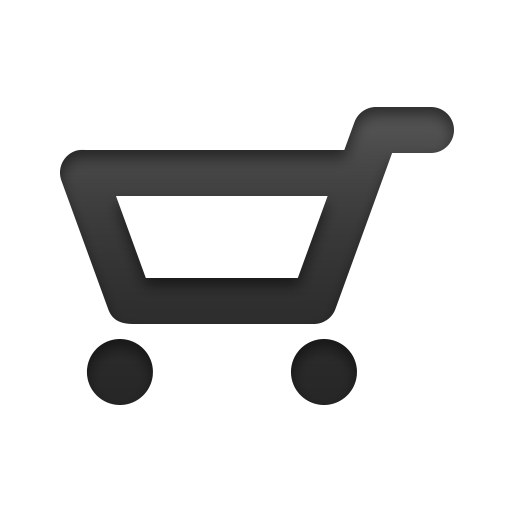 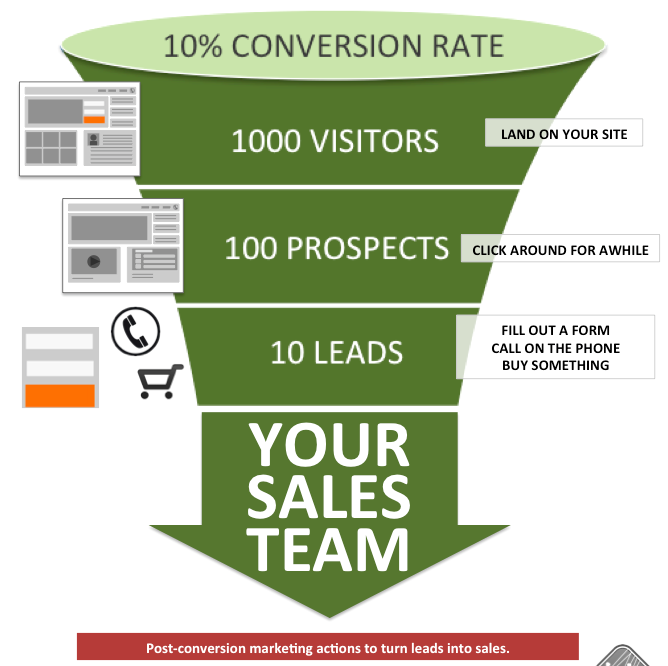 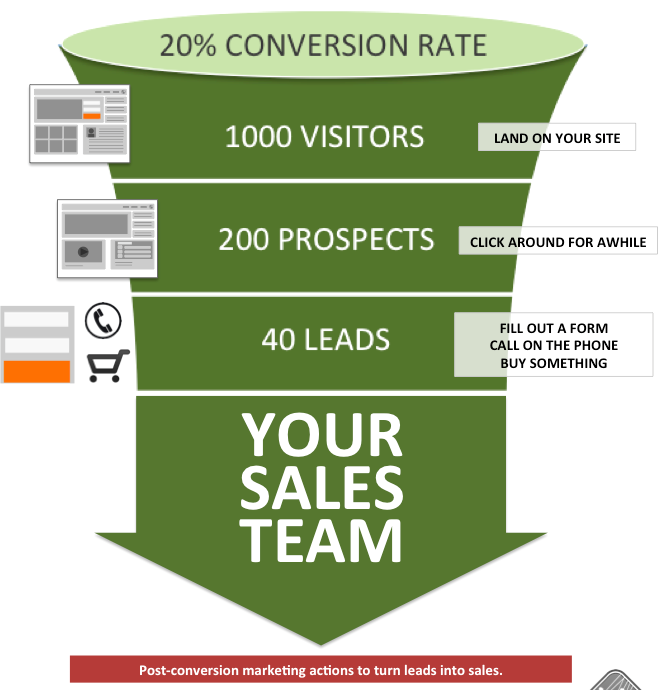 2) Track Everything
@joshbecerra
#mimatweet
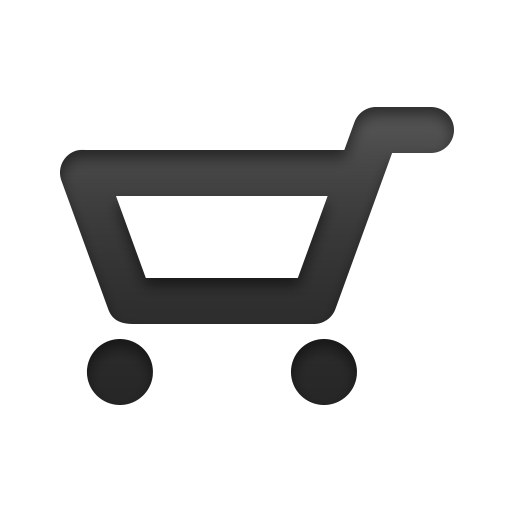 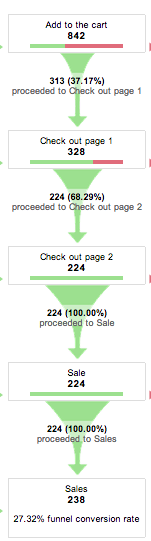 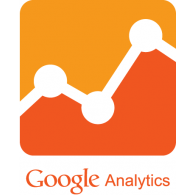 @joshbecerra
#mimatweet
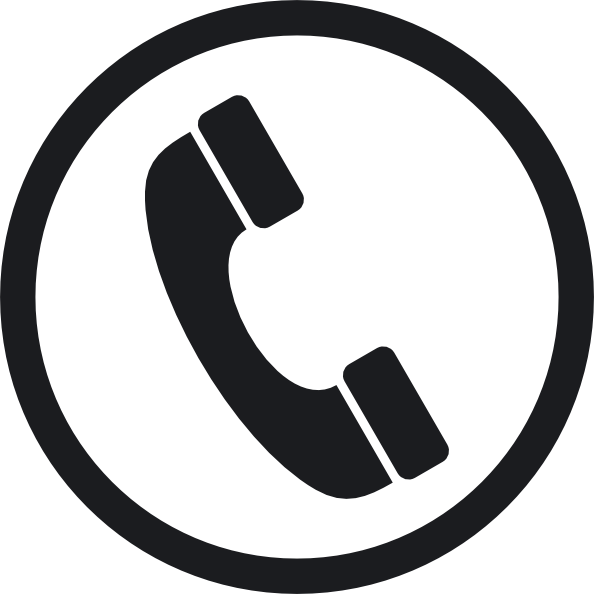 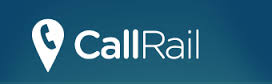 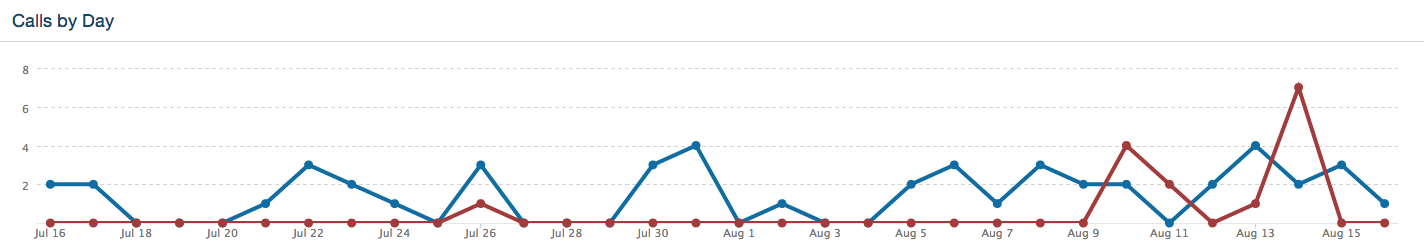 @joshbecerra
#mimatweet
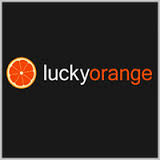 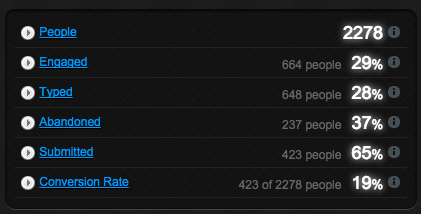 @joshbecerra
#mimatweet
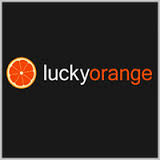 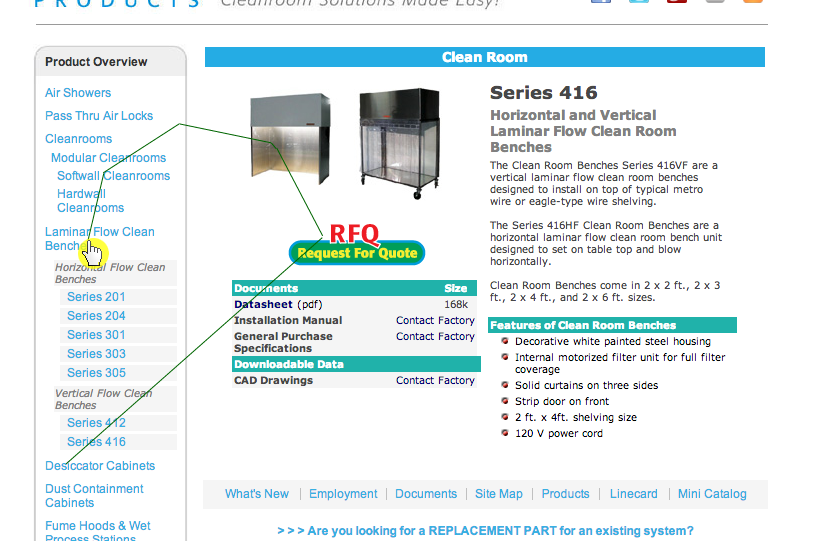 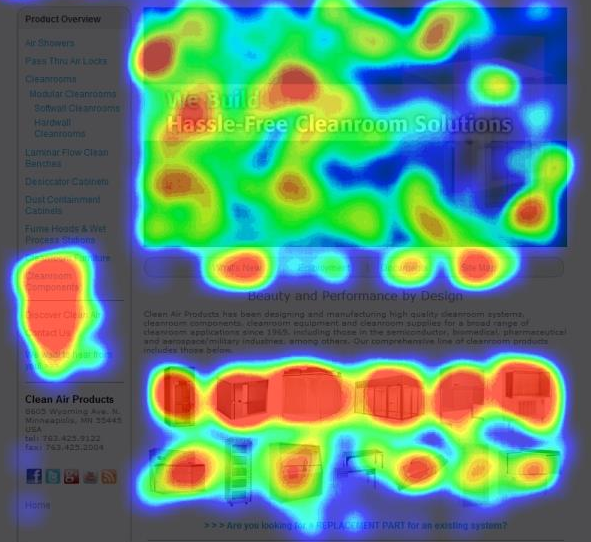 @joshbecerra
#mimatweet
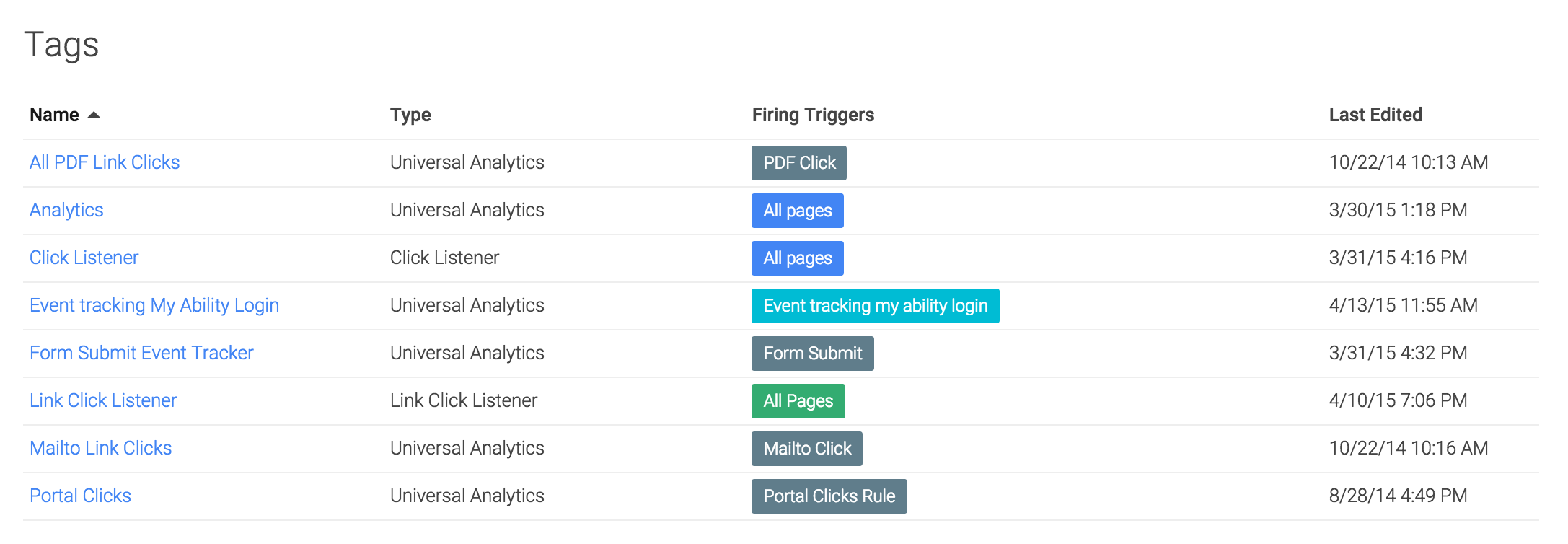 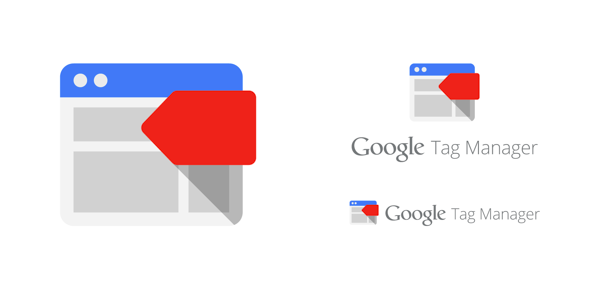 @joshbecerra
#mimatweet
3) Run Experiments
@joshbecerra
#mimatweet
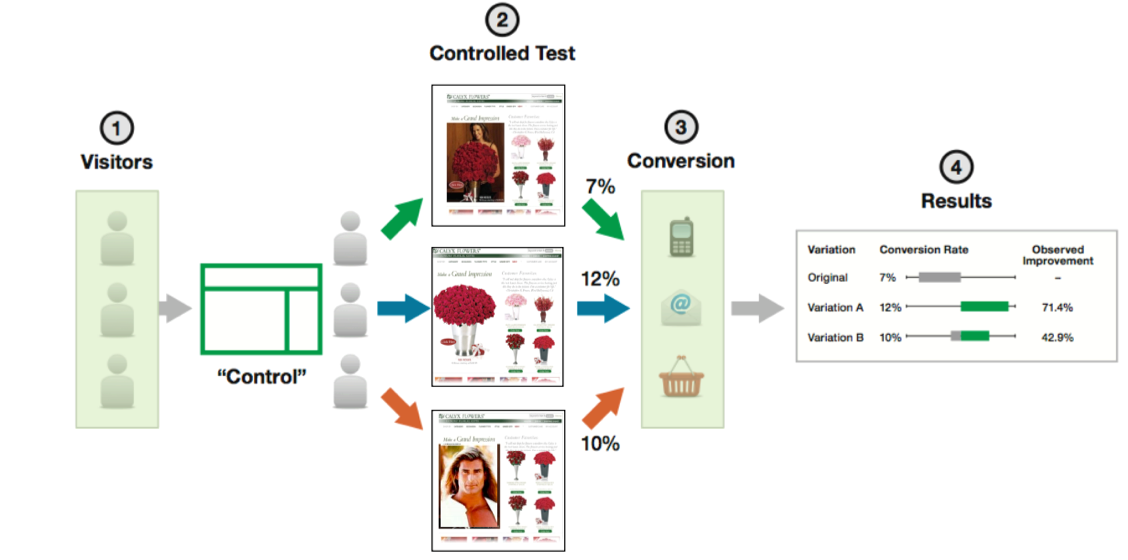 @joshbecerra
#mimatweet
VALUE PROPOSITION – Driving to an Important Appointment @ 9AM
URGENCY
DISTRACTION
CLARITY
ANXIETY
RELEVANCE
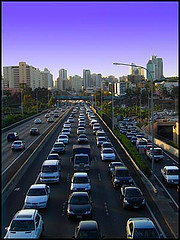 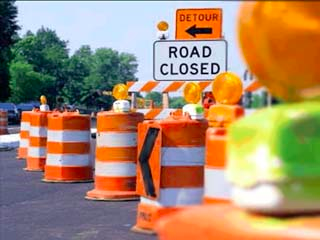 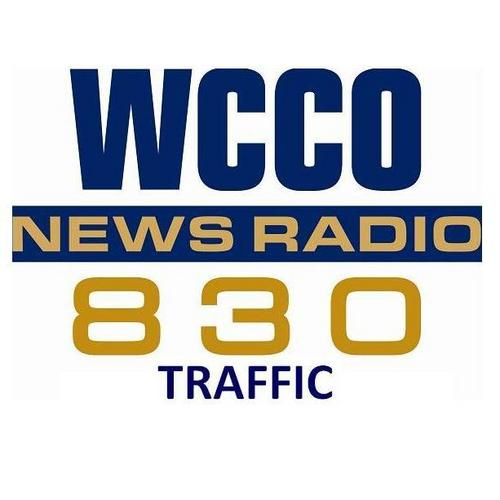 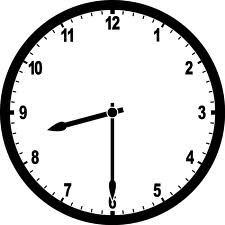 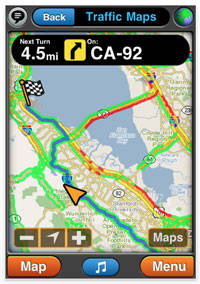 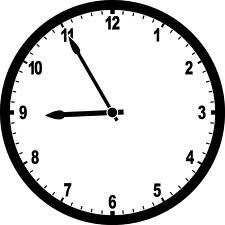 @joshbecerra
#mimatweet
4) Iterate
@joshbecerra
#mimatweet
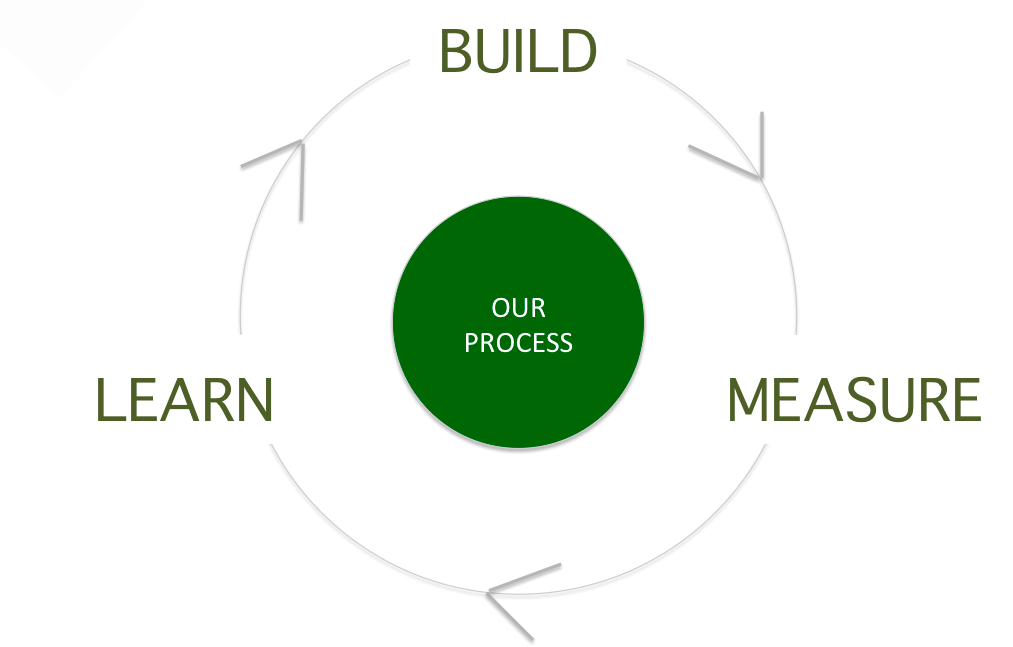 A website
is always in
BETA!
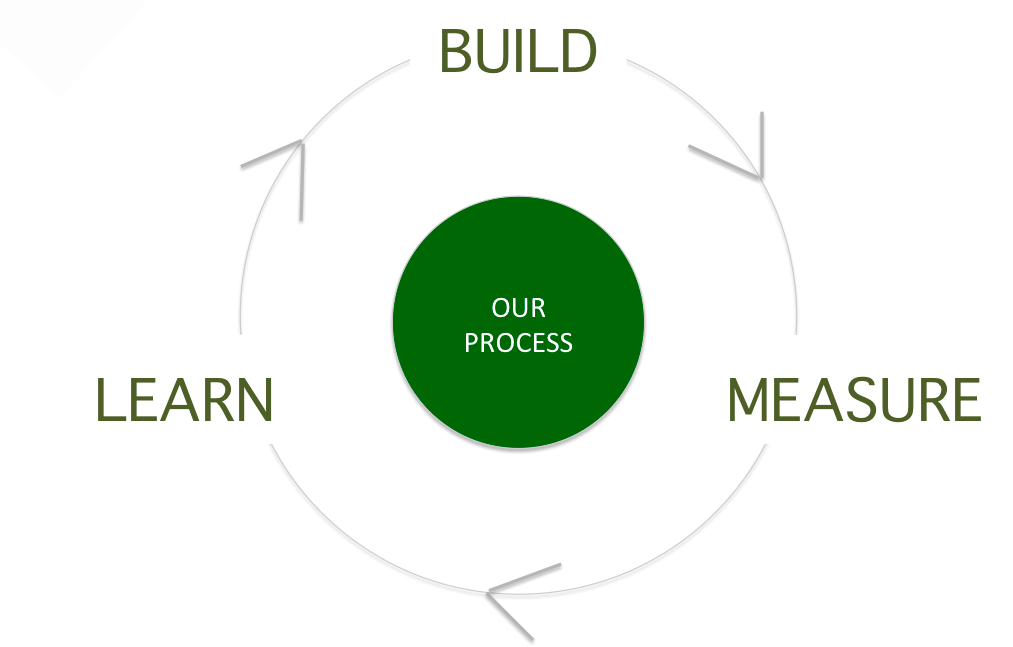 @joshbecerra
#mimatweet
Tactical Takeaways
Align Goals – Work with clients on what each conversion action is worth based on their close rate and lifetime value of a customer. Then go get them more conversions!
Track Everything – Measure and monitor which channels are delivering results, use multi-channel funnels and attribution modeling to decipher how channels are work together. 
Run Experiments – Leverage qualitative and quantitative data to develop hypotheses to test using A/B and multi-variant testing.
Iterate – Change your mindset, a website should always be in beta. Never stop testing ways to improve performance and increase ROI.
Rewards + Realities of Marketing Automation
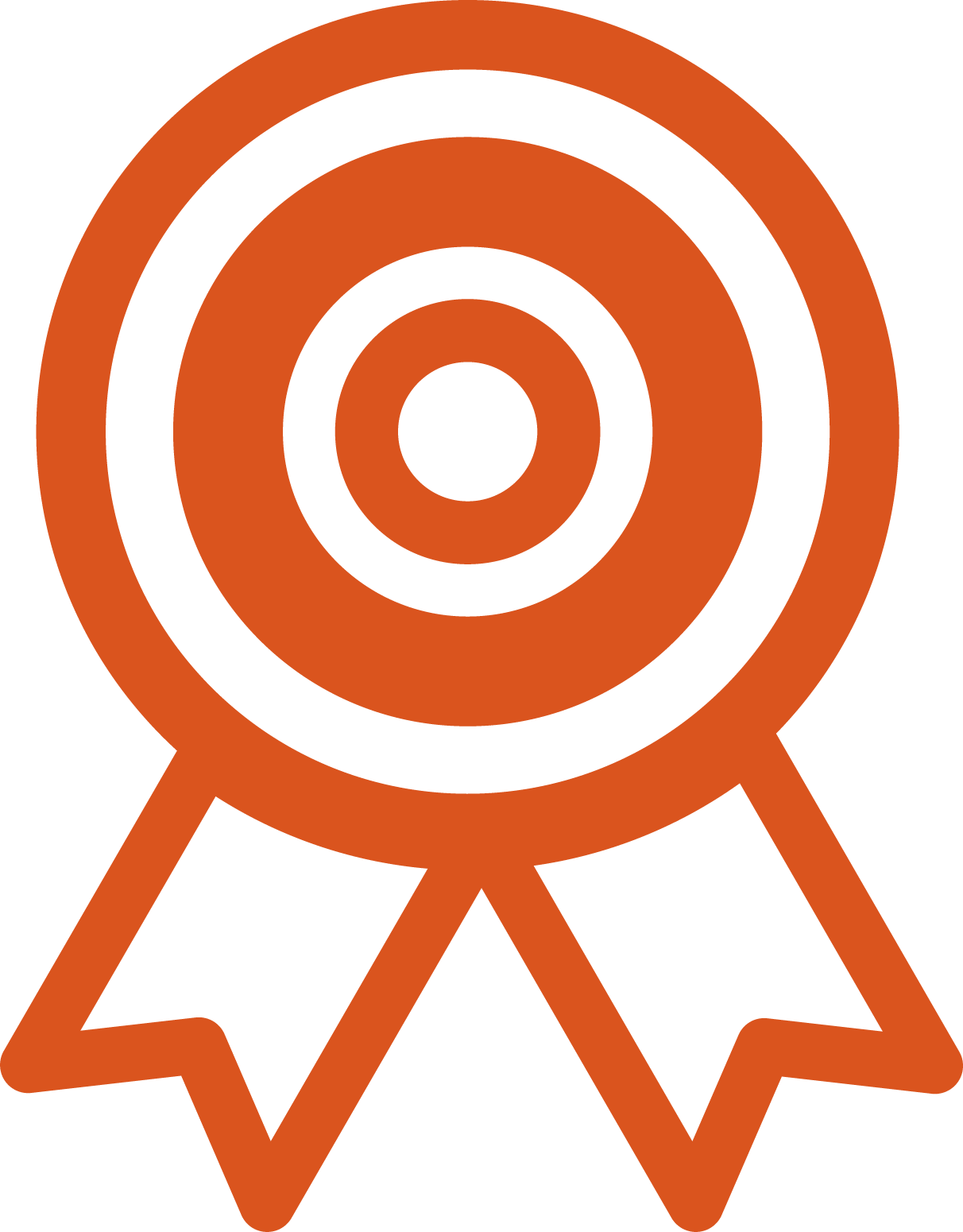 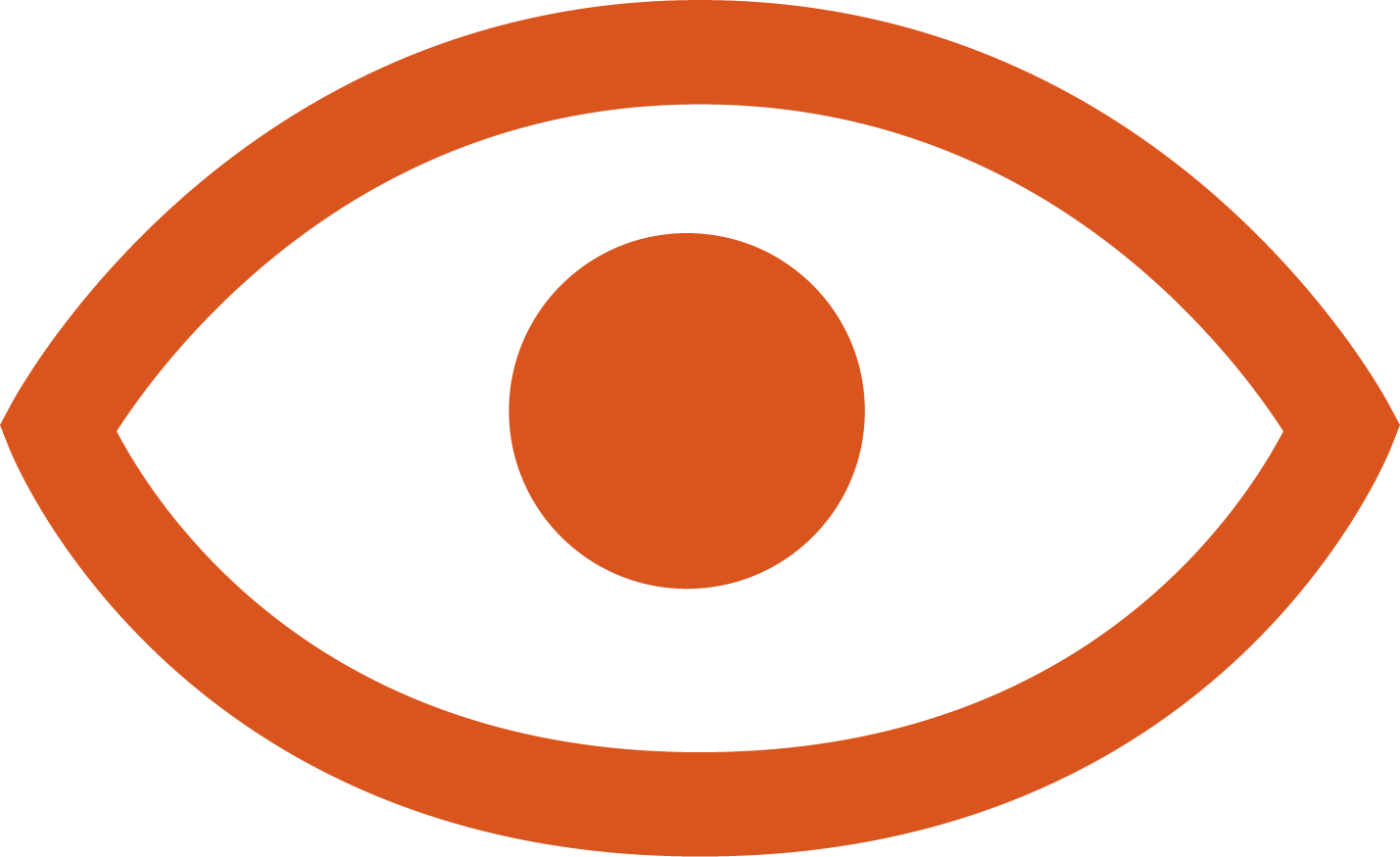 Christina Lefebvre
Marketing Automation Consultant,  Antenna
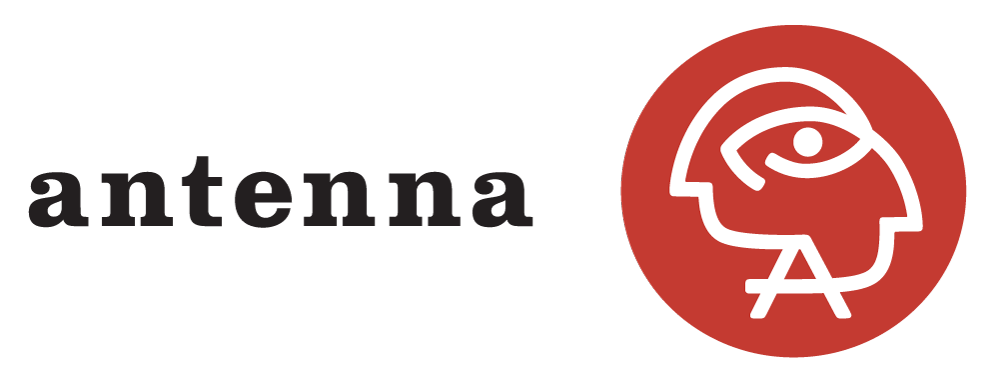 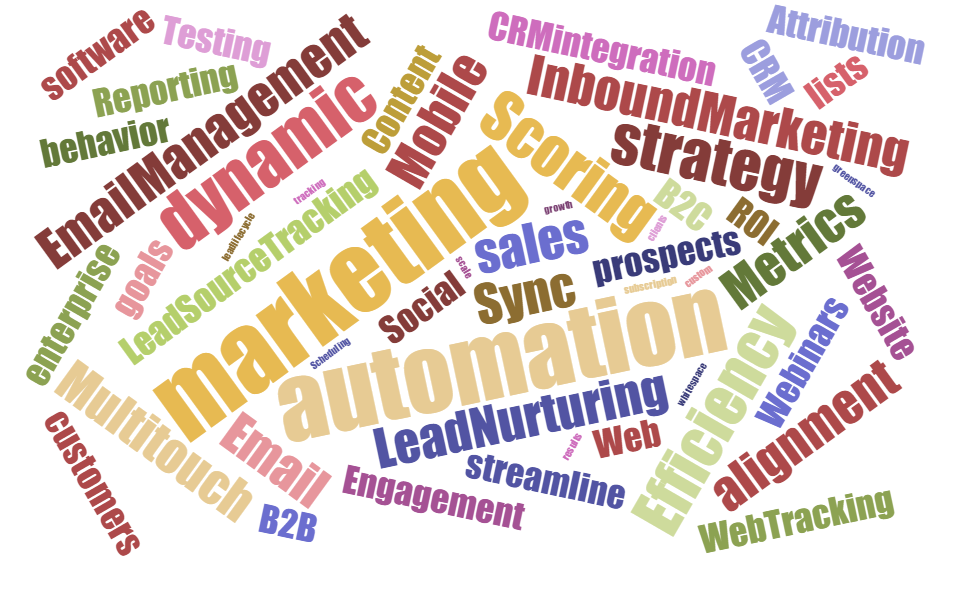 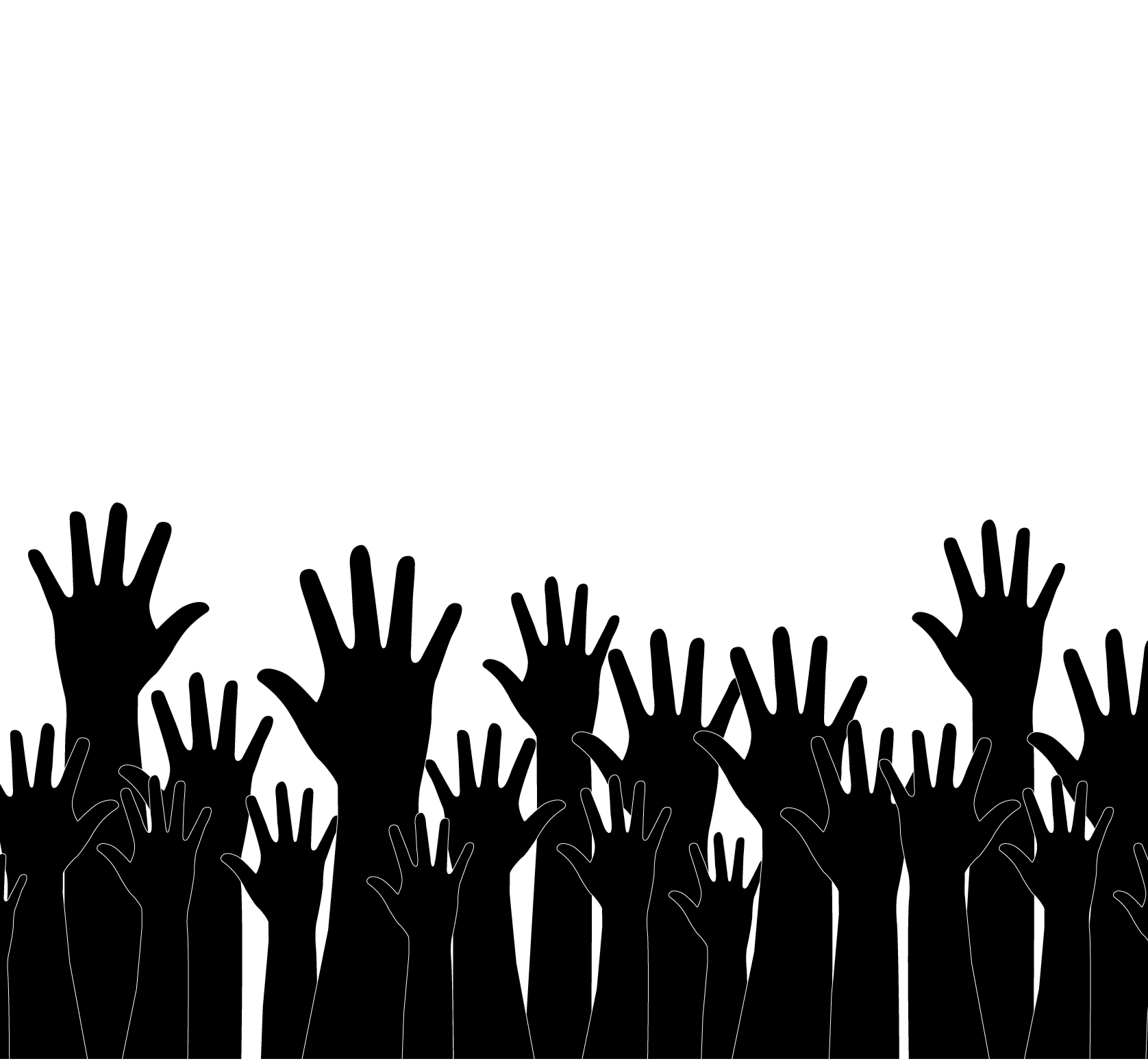 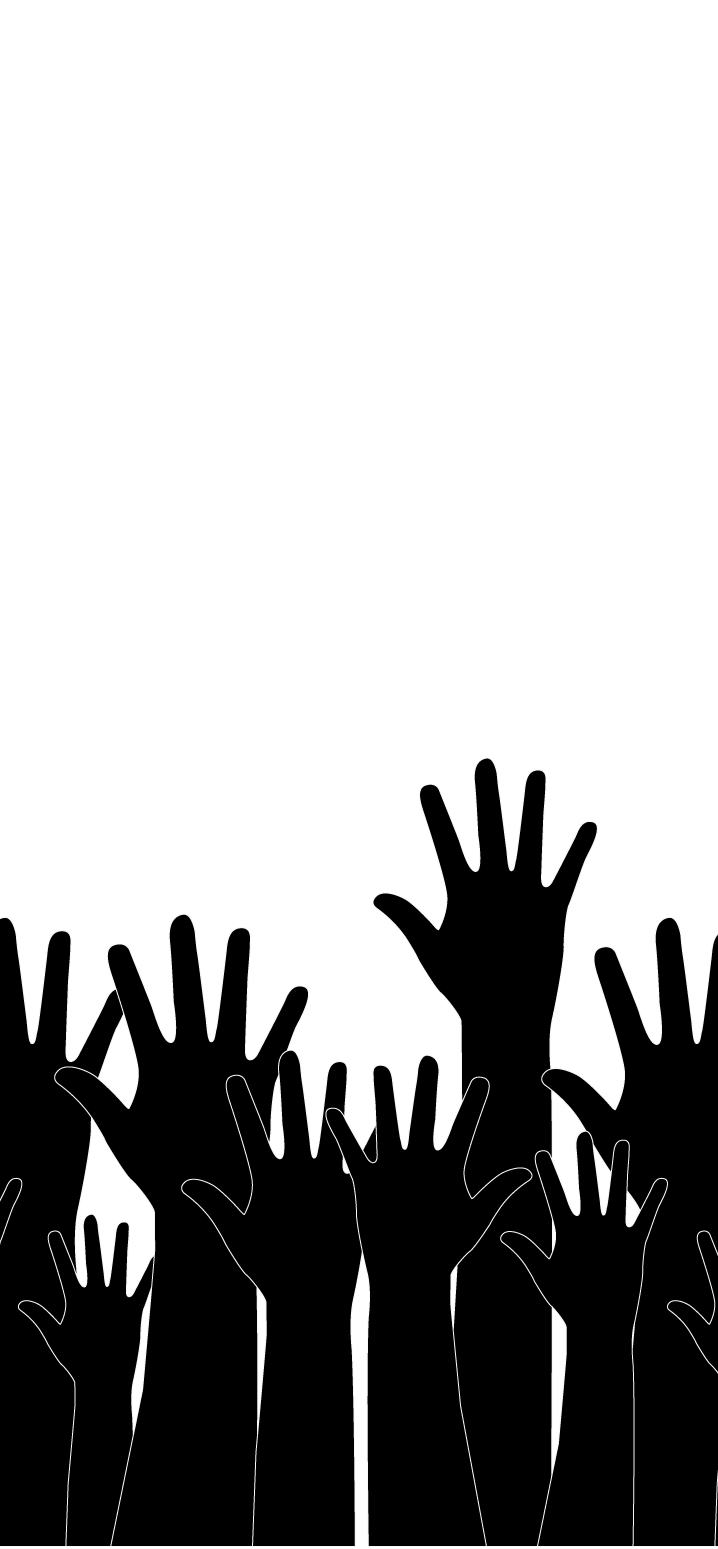 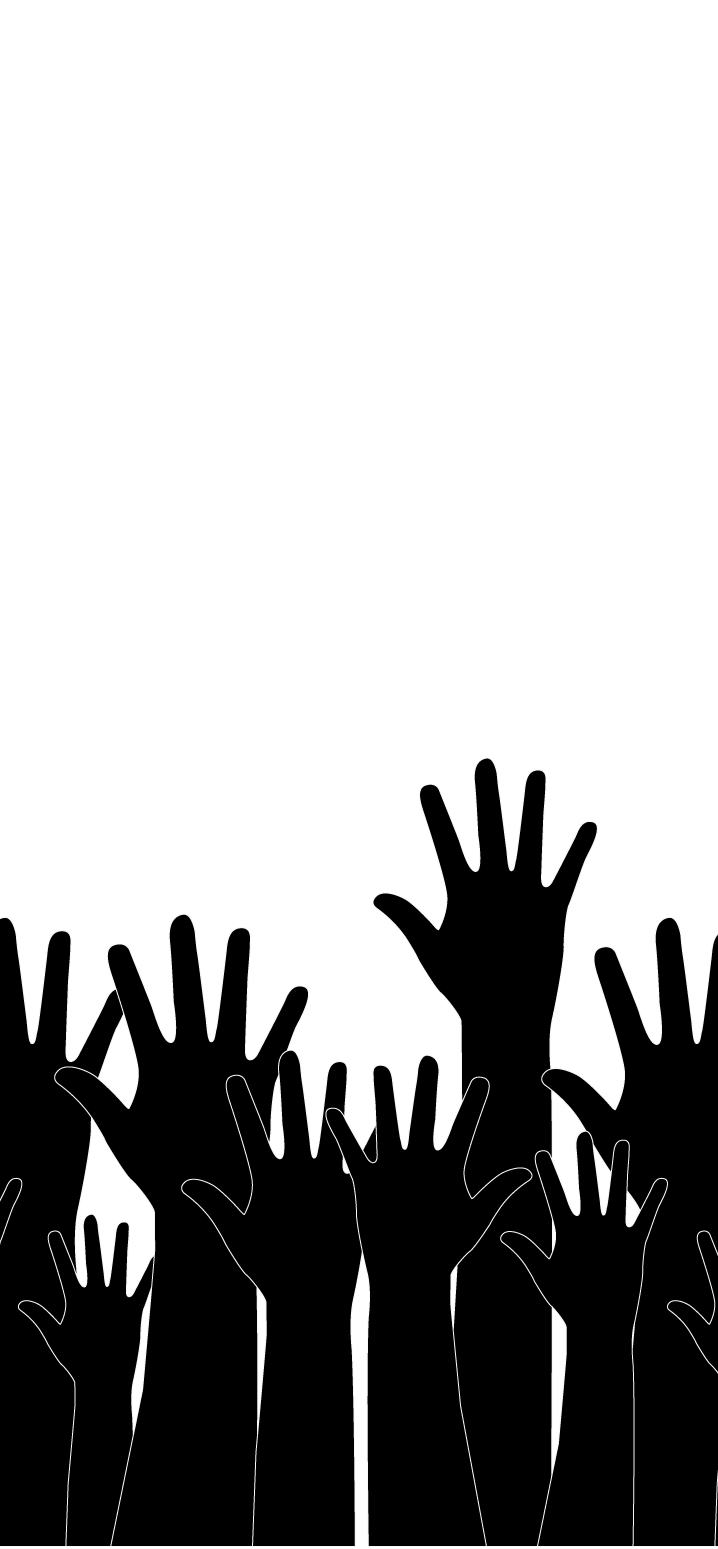 Marketing automation helps you say yes to all those questions…but faster, more efficiently and with better results.
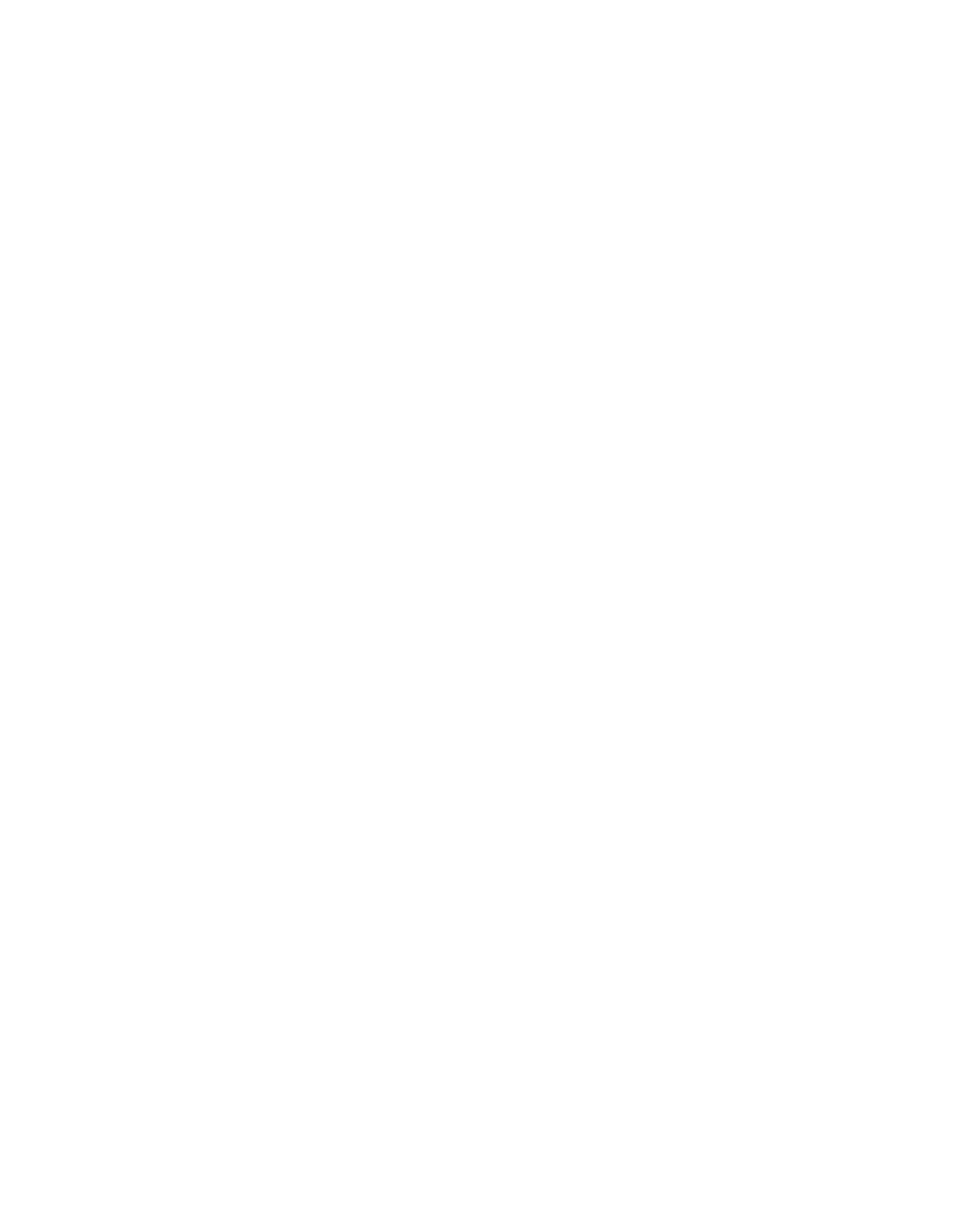 Our goals as marketers
More conversions & qualified leads 
Better marketing metrics
Be more efficient
[Speaker Notes: Whether you’re utilizing MA or not, these are still universal marketing goals]
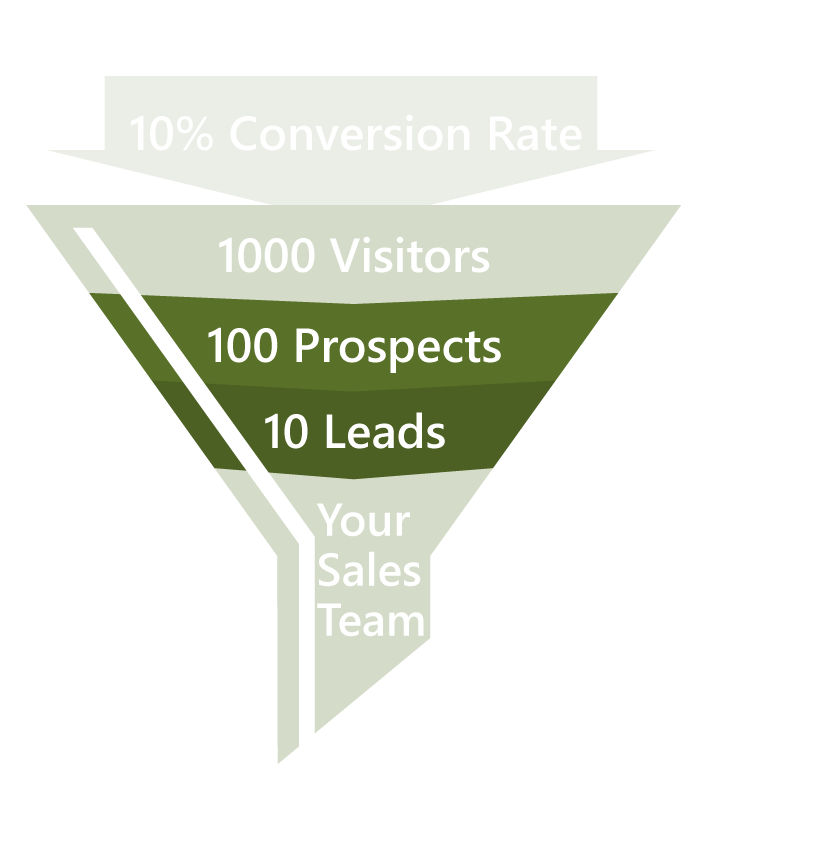 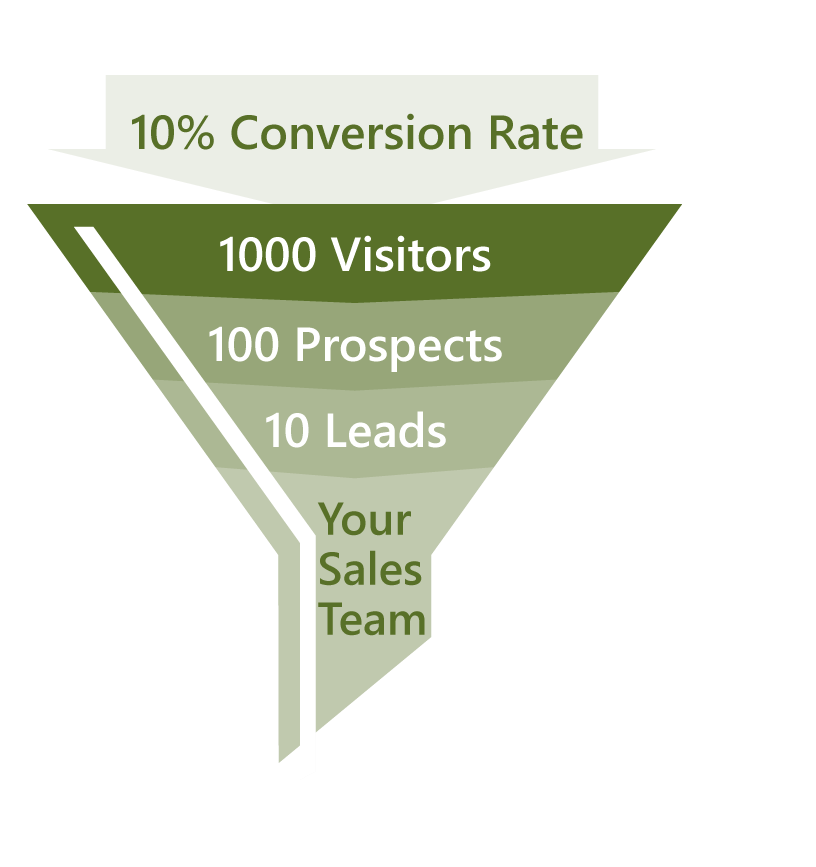 Where marketing automation amps up your funnel
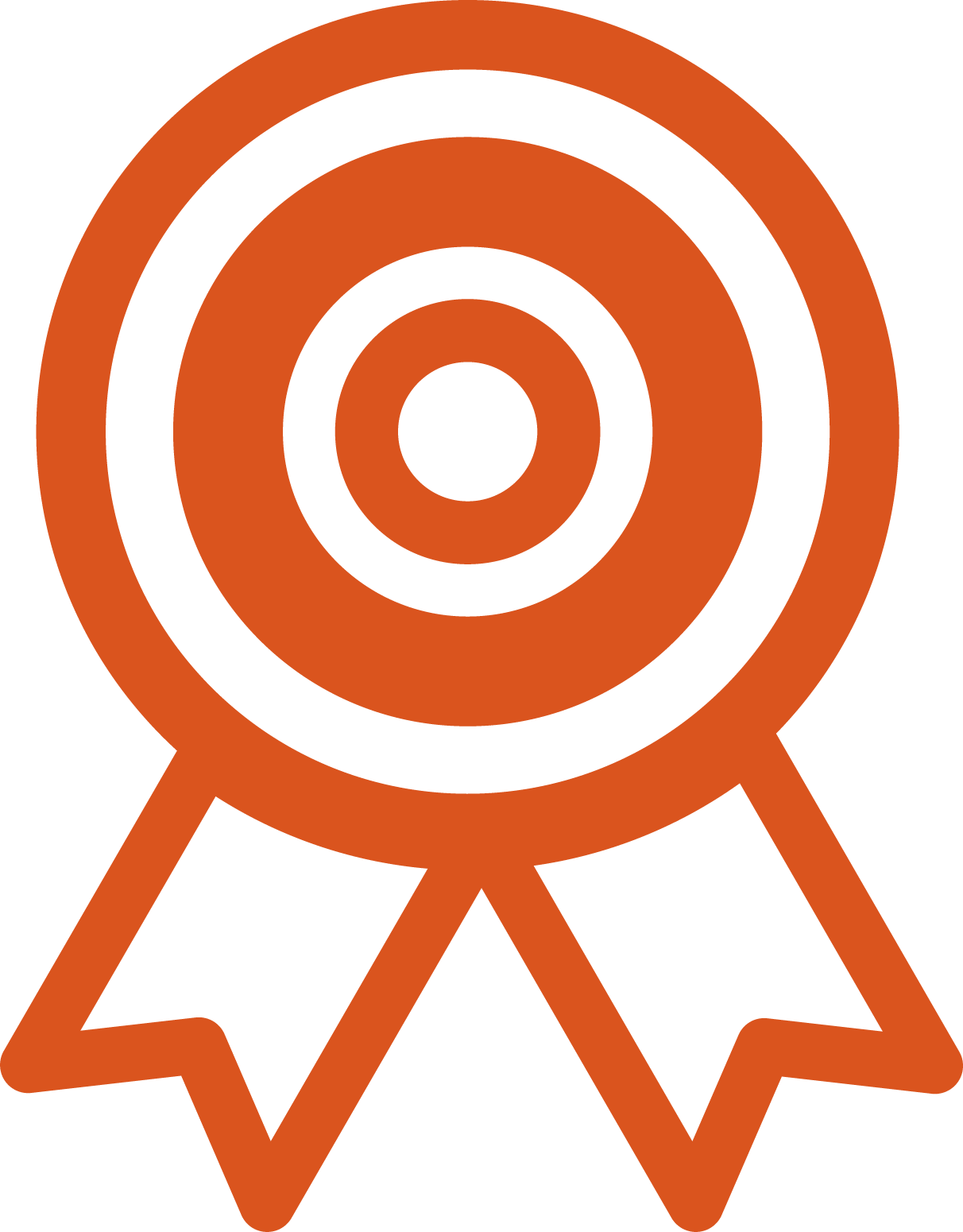 Streamline and automate
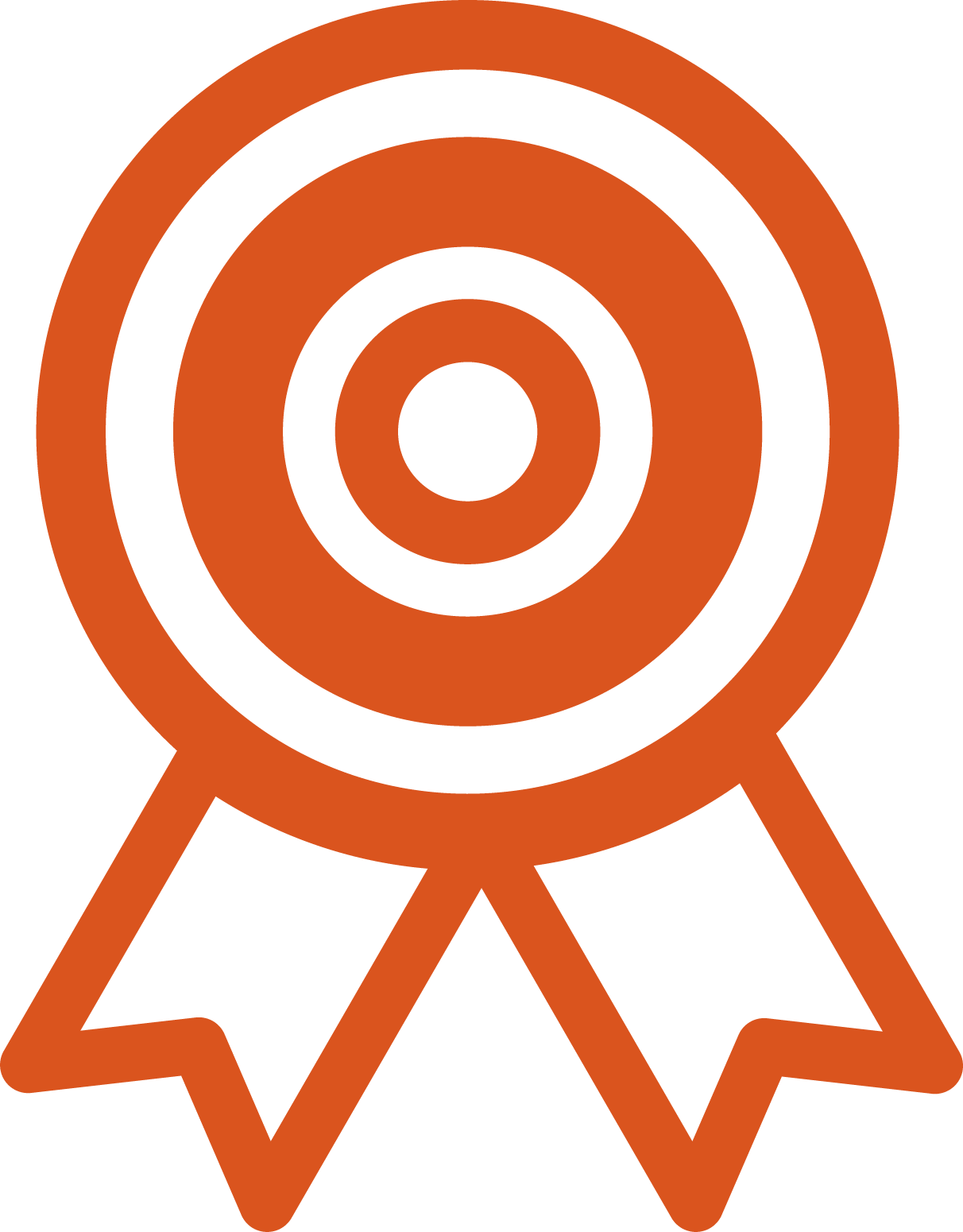 Manage, measure, optimize
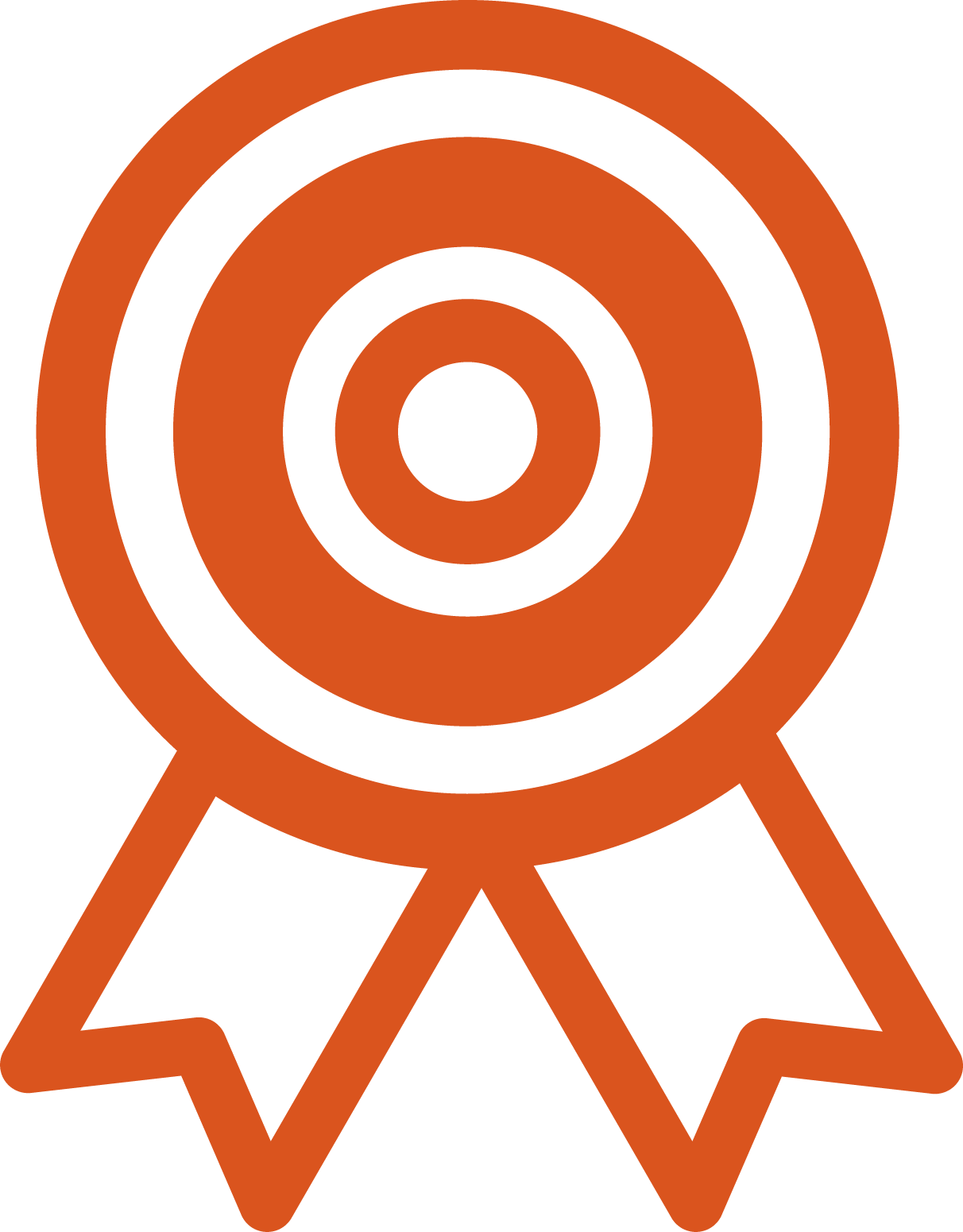 Increase efficiency
Modernize your marketing processes!
[Speaker Notes: Remember the funnel Josh talked about? This is where MA is focused. It helps us streamline our activities, helps us measure and increases efficiencies. We bringing in modern into our marketing…]
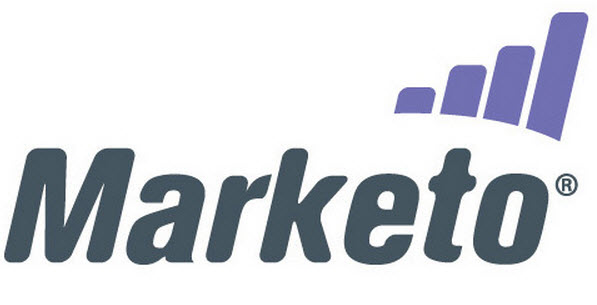 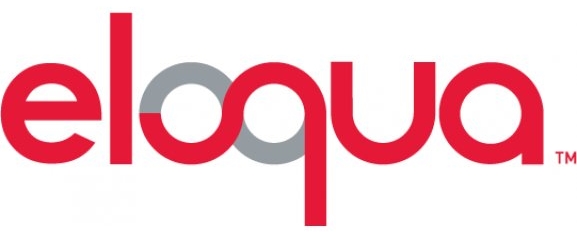 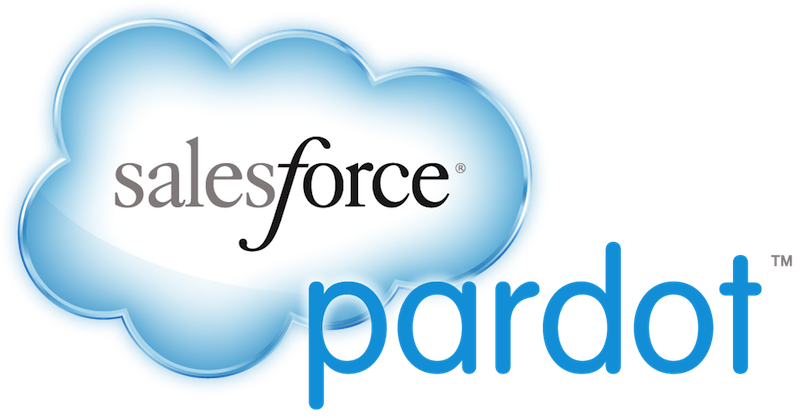 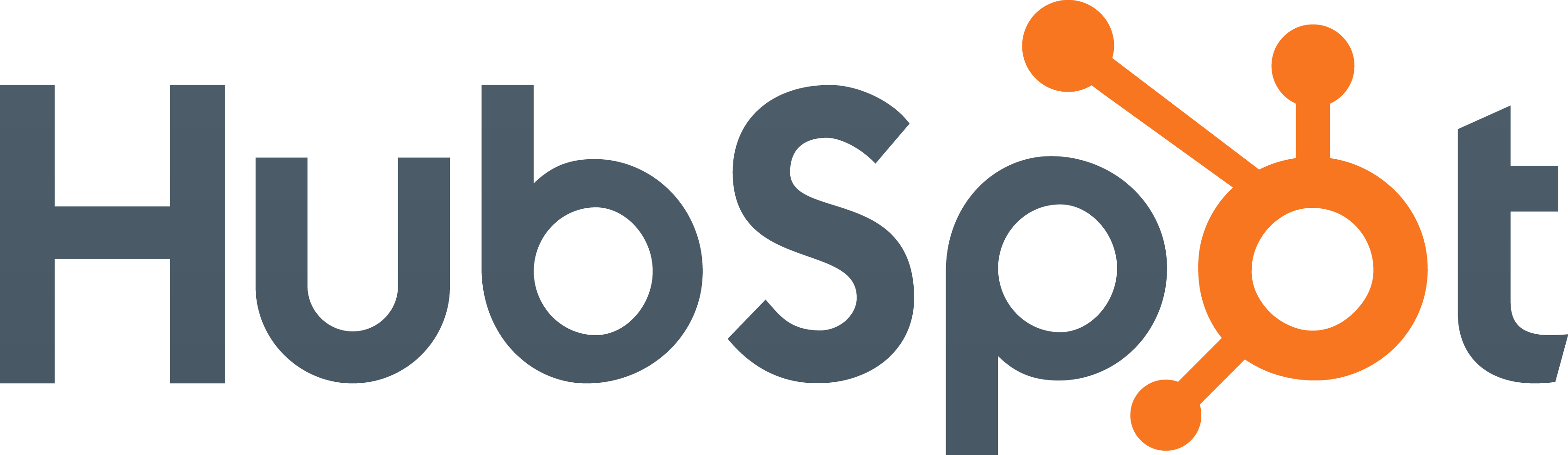 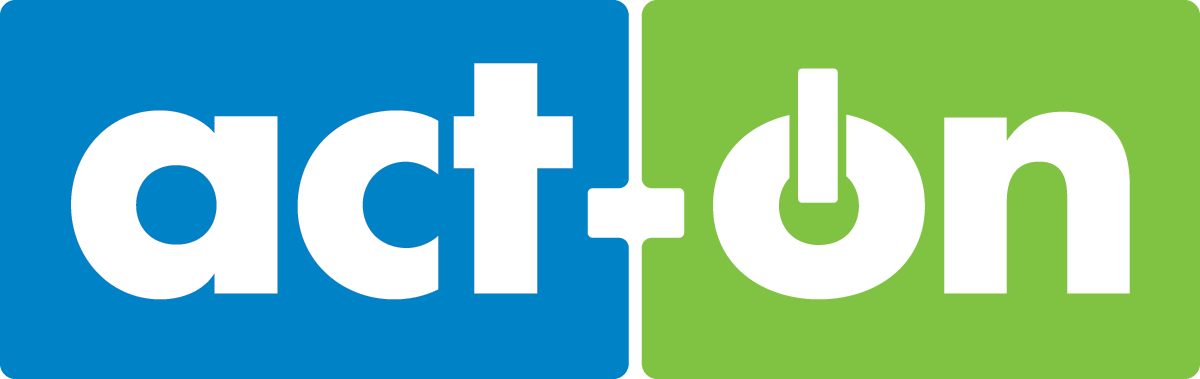 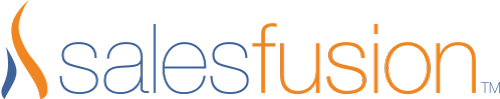 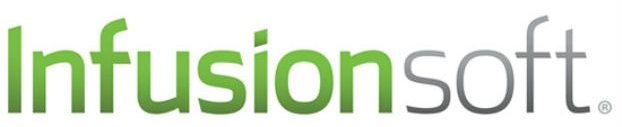 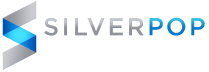 Rewards of marketing automation
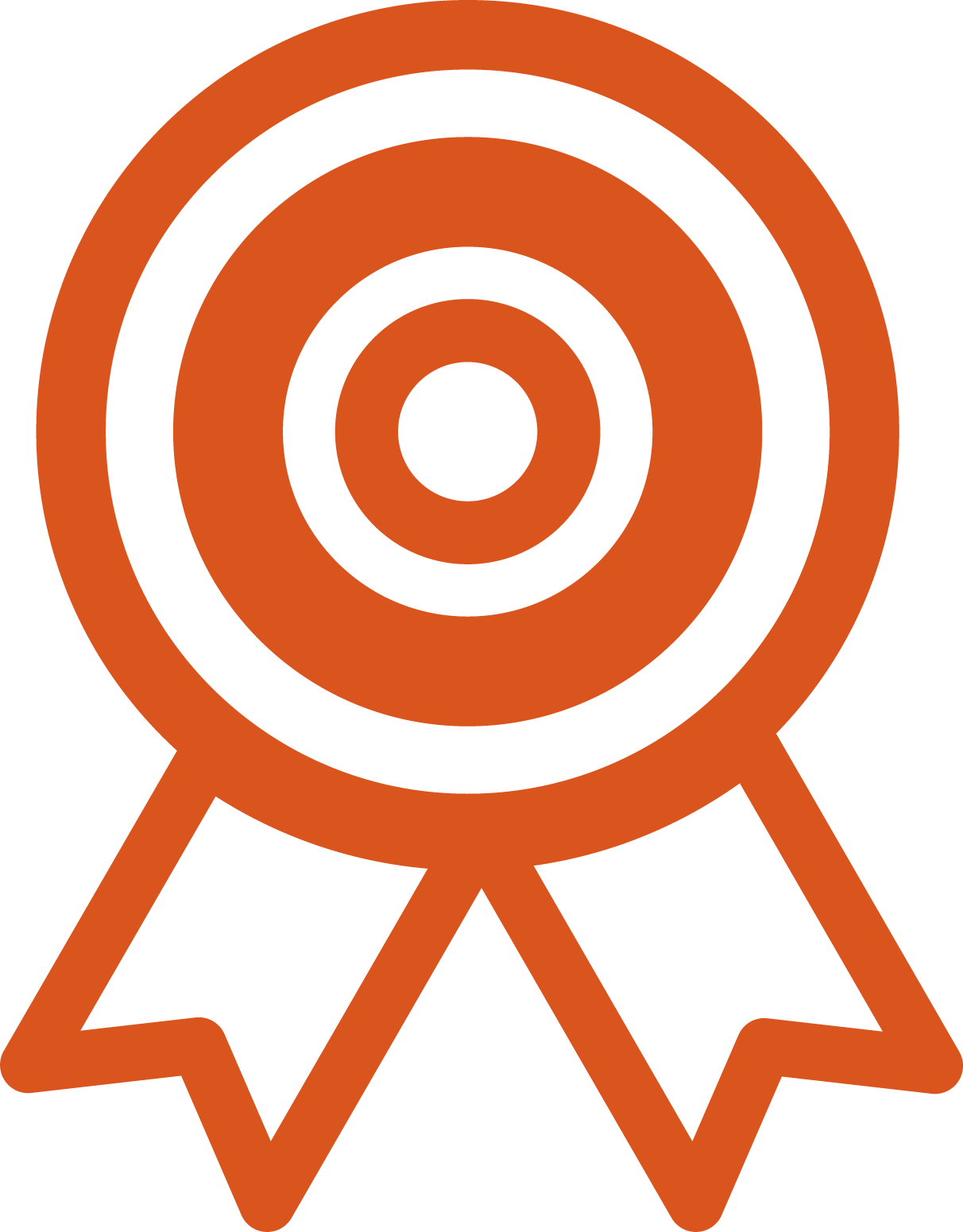 More leads & higher quality leads
Higher conversion rates
Increased productivity
Seamless campaign execution and tracking
Measureable results

Marketing and sales alignment
Accelerates sales cycle

Enhanced targeting and personalization
Improved customer experience
[Speaker Notes: Again, cover quickly since this isn’t your main message – the tactics are!]
What gets in the way of us achieving our marketing goals?
More conversions & qualified leads 
Better marketing metrics
Be more efficient
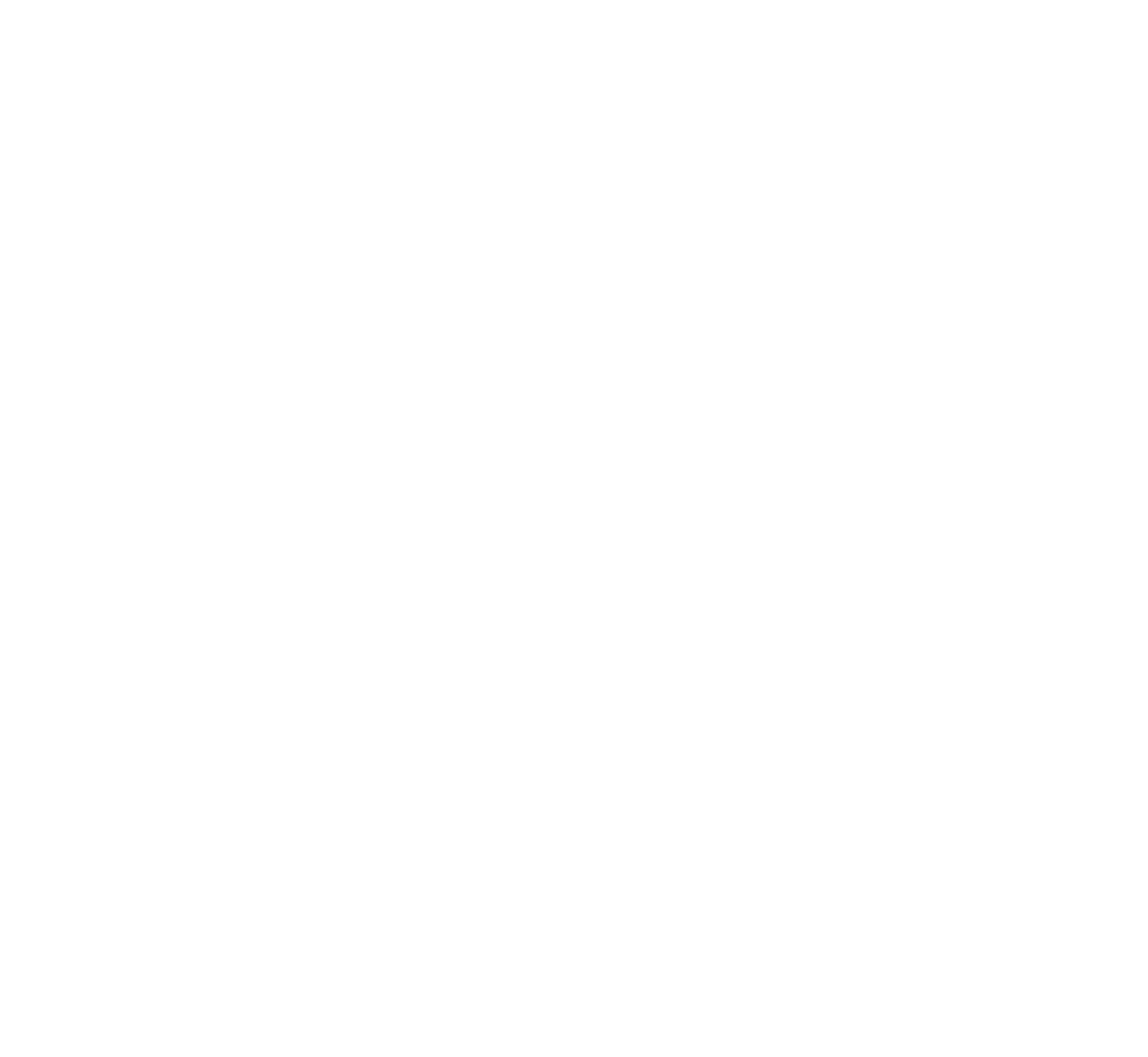 Not having a process to segment our data efficiently
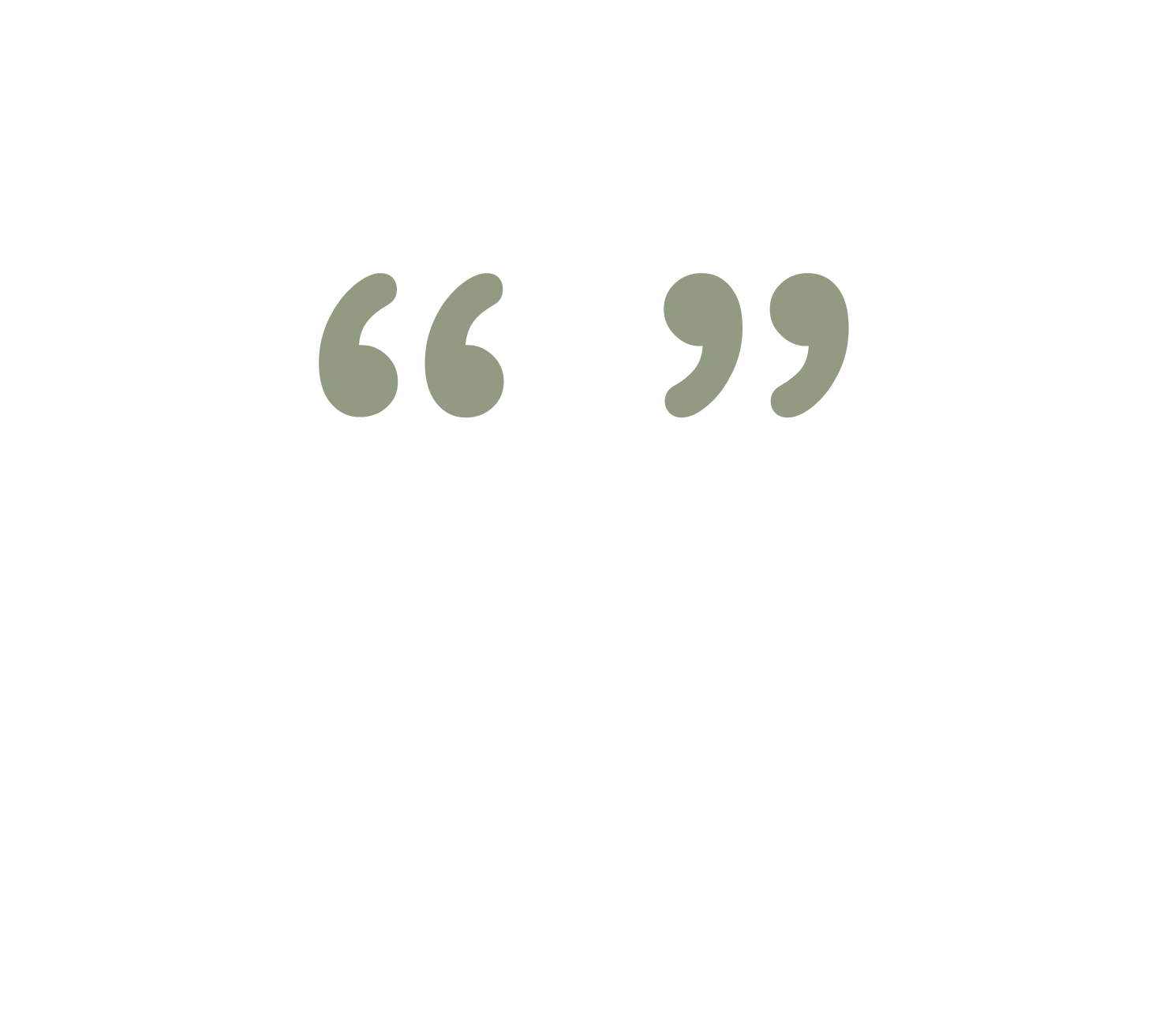 Relevant & personalized emails drive 18x more revenue than broadcast emails
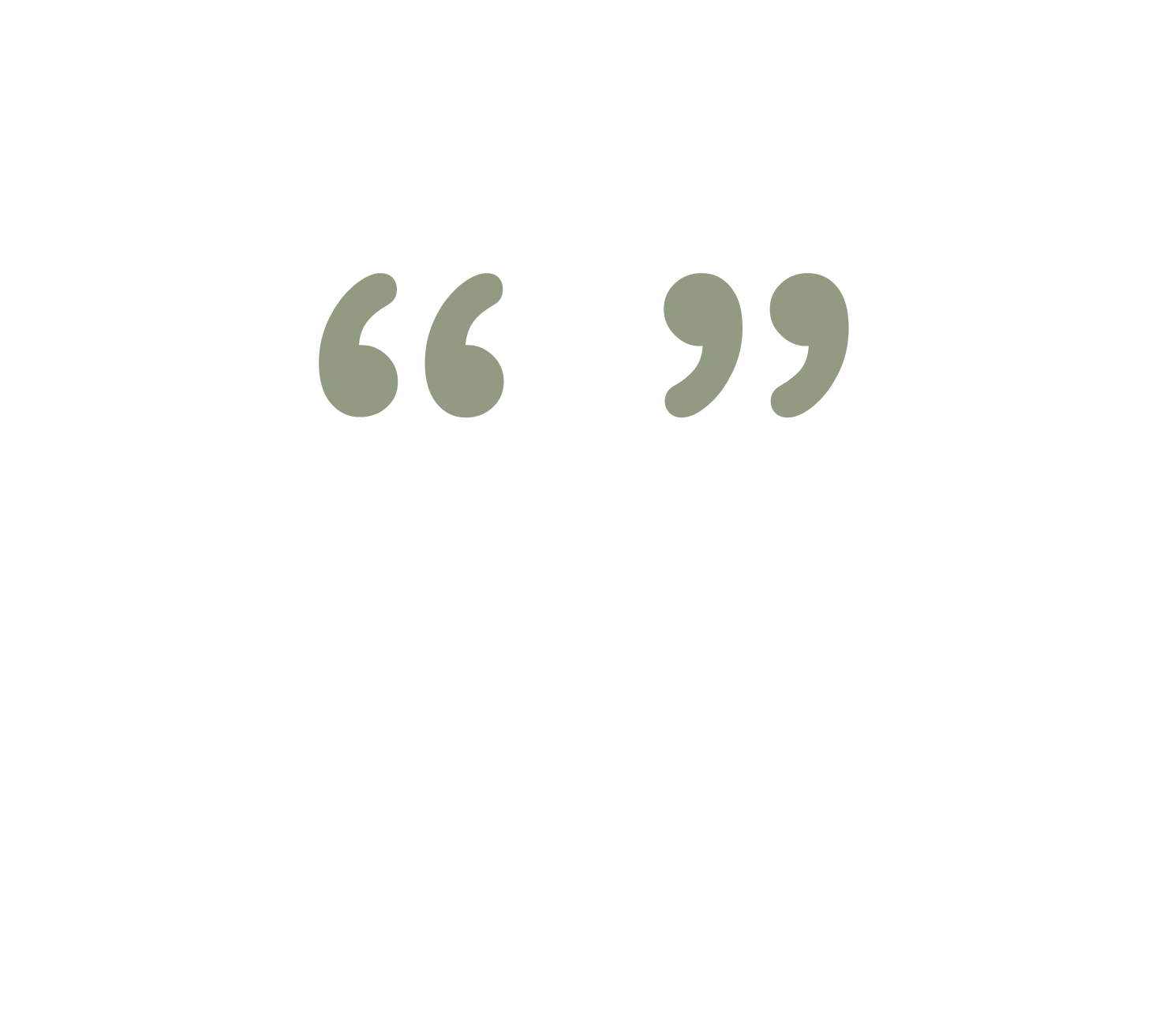 (Source: Jupiter Research)
[Speaker Notes: if we’re not segmenting our data, we’re not being personal.  here’s why it matters.  MA not only helps you be more personal, it helps you do it much more efficiently.]
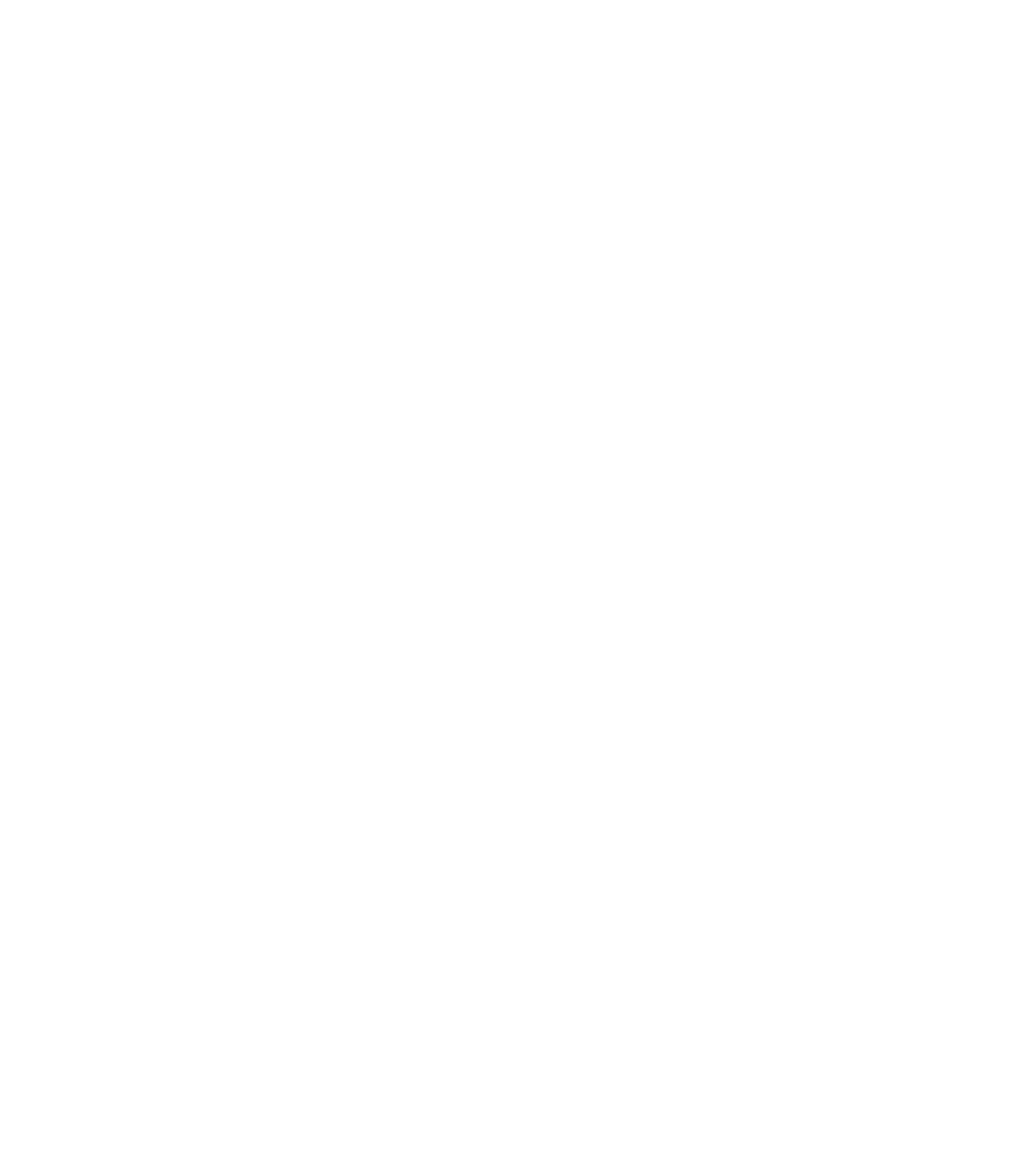 TACTIC
Utilize a lead lifecycle to personalize and nurture
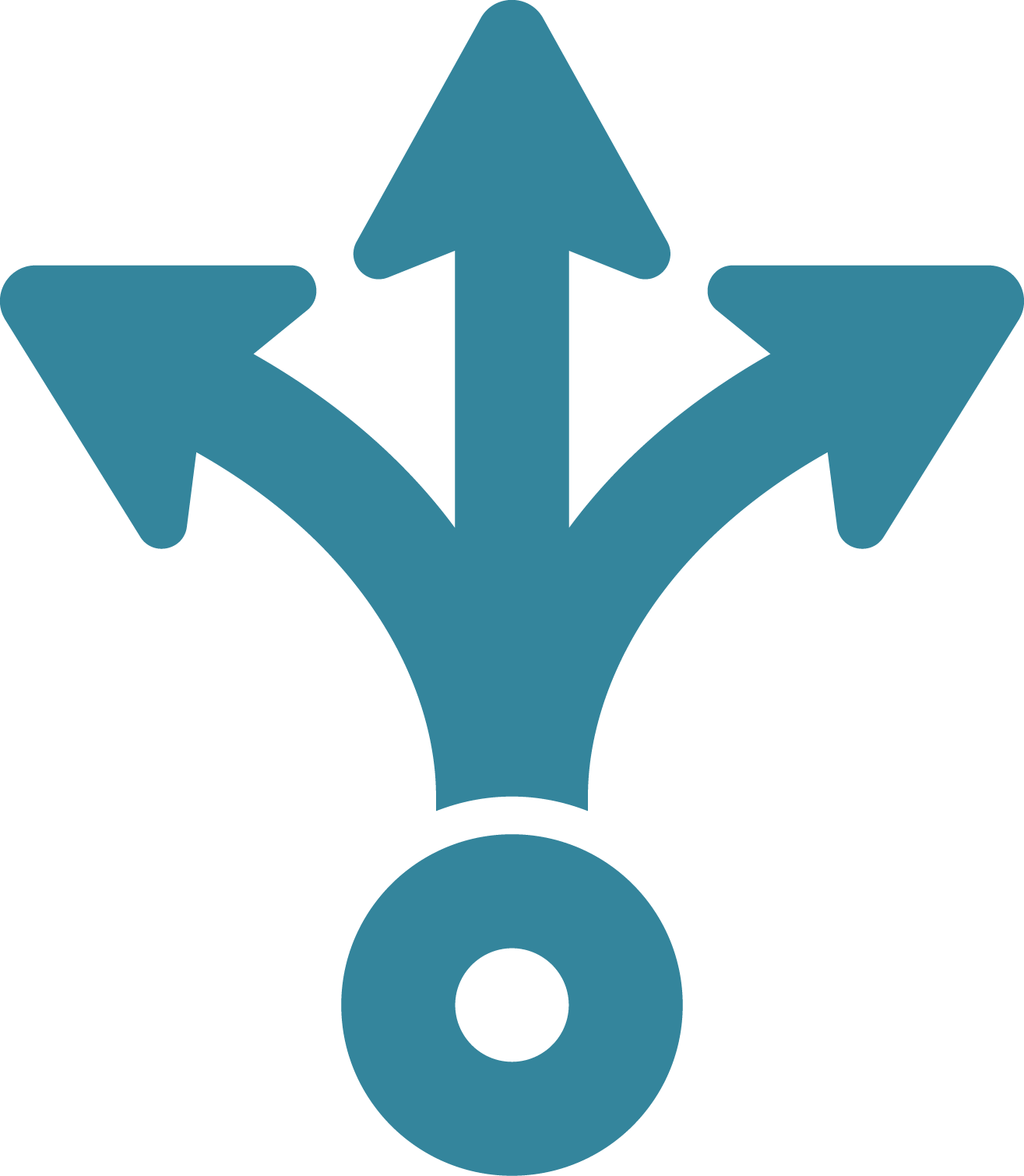 Assign a “stage” to everyone so you can personalize their experience
MarketingQualified Lead
Sales Accepted Lead
Known
Engaged
Opportunity
Won
Anonymous
TACTIC
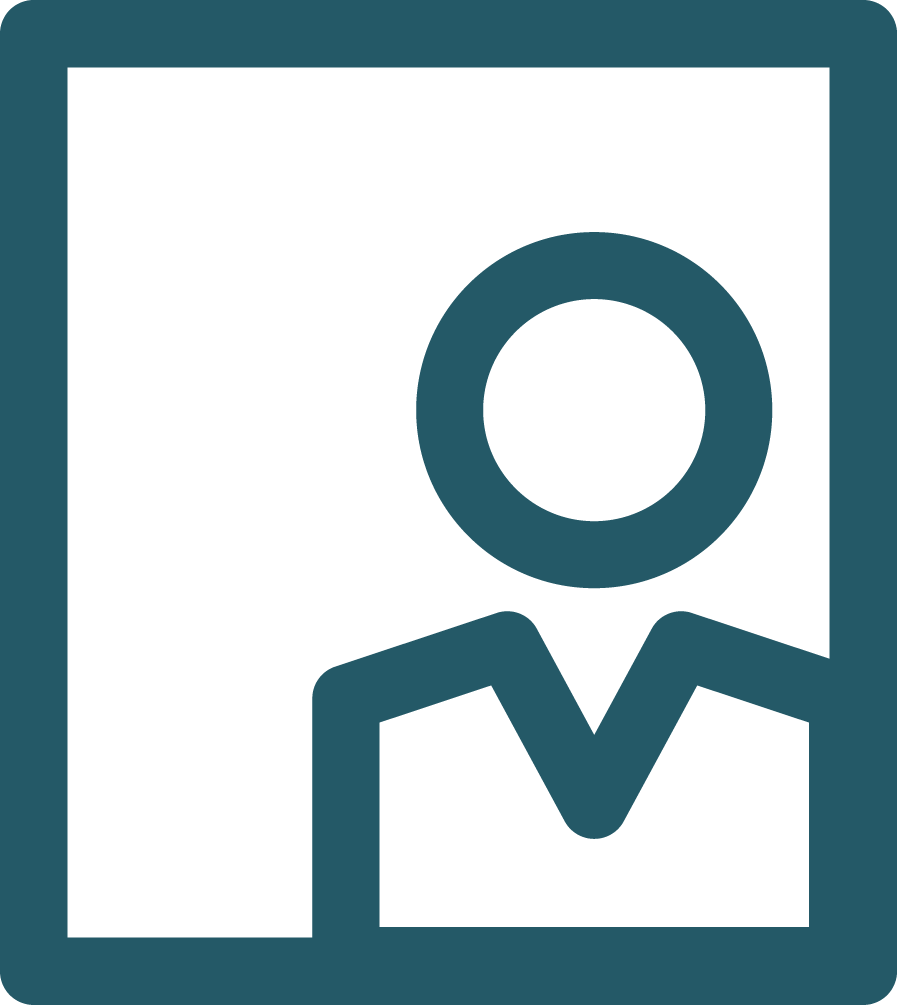 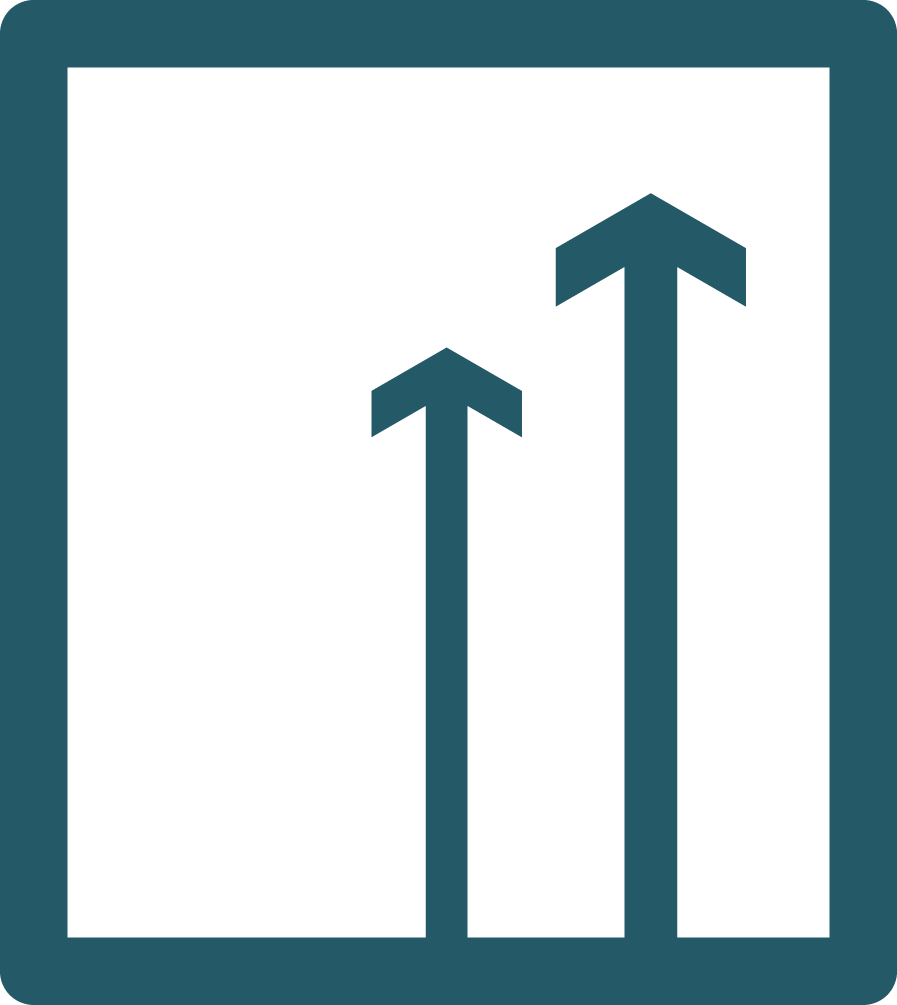 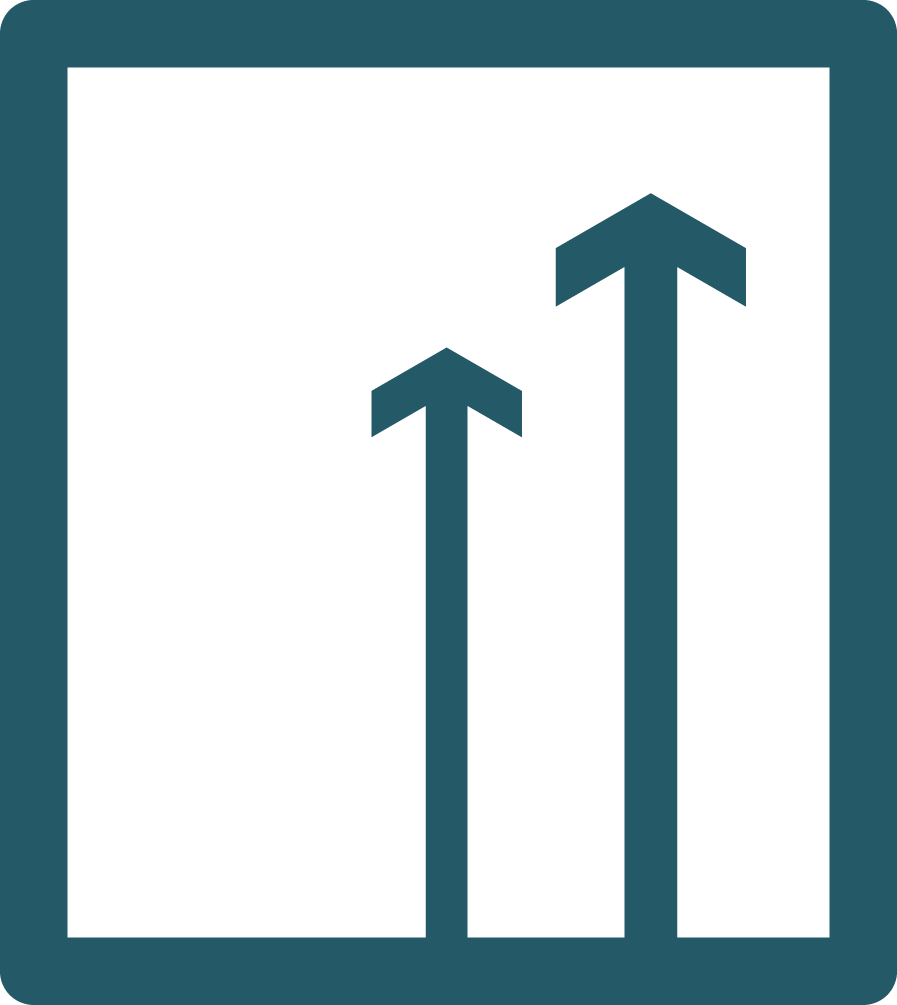 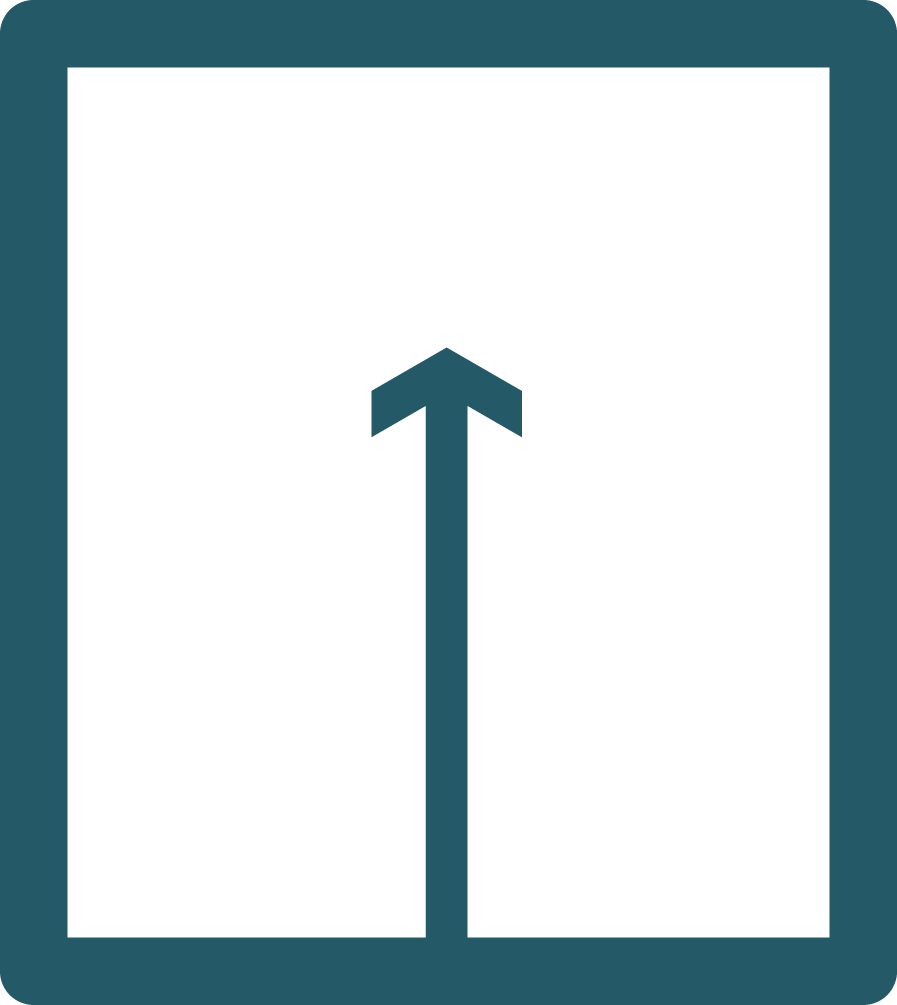 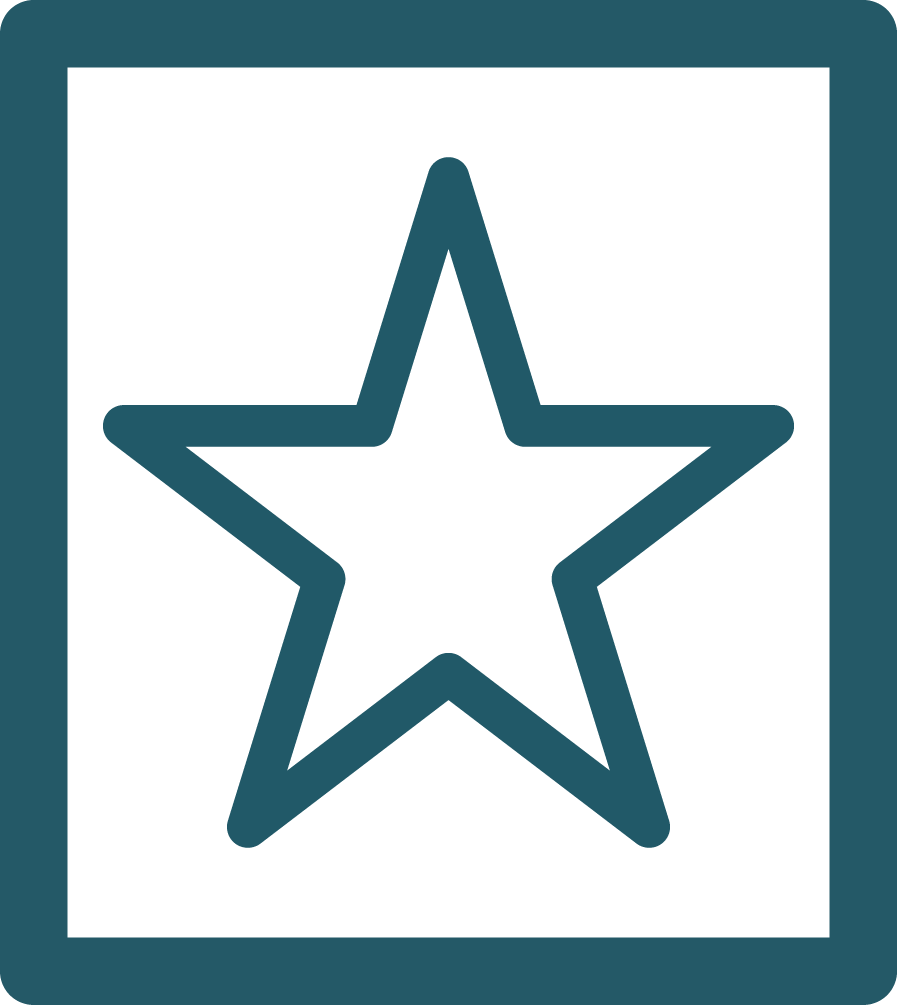 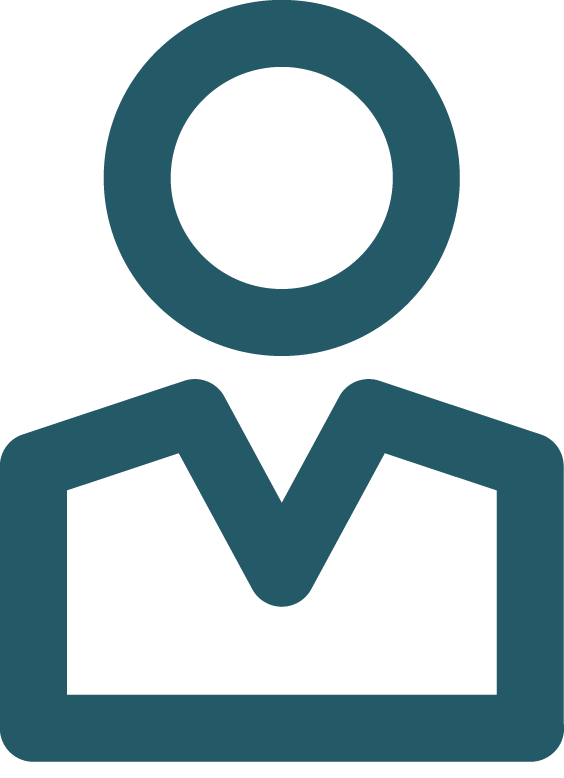 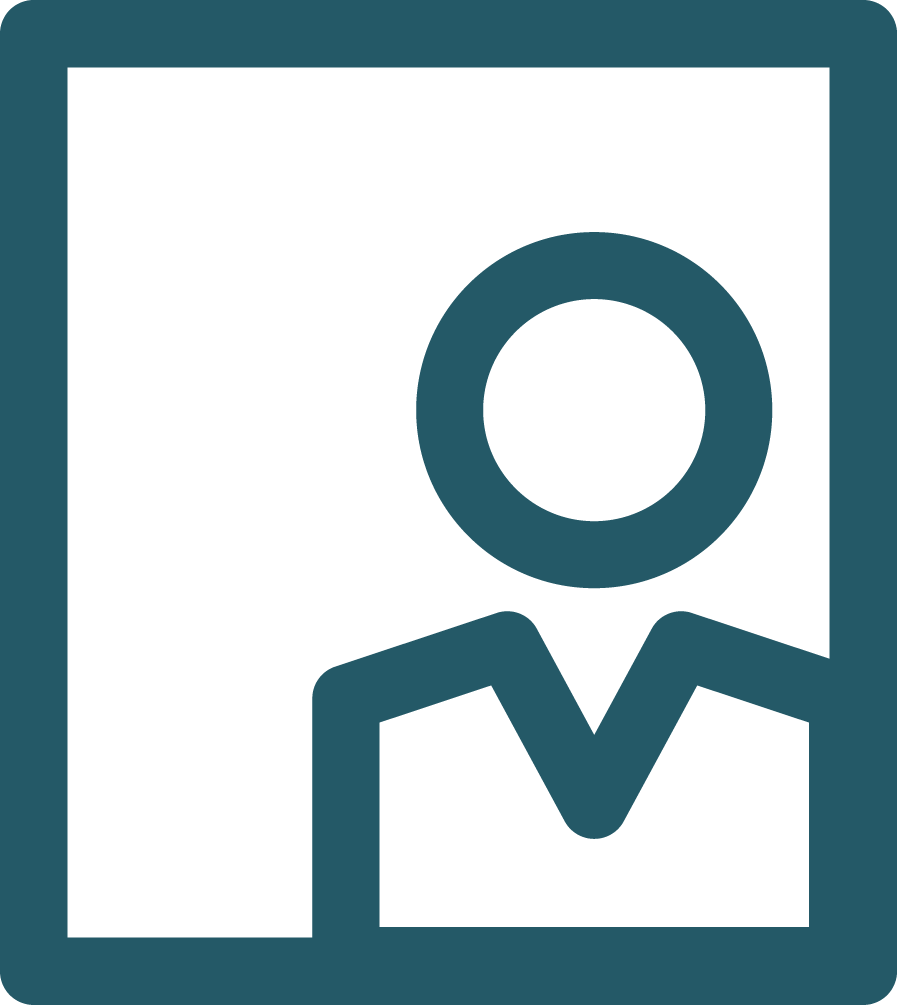 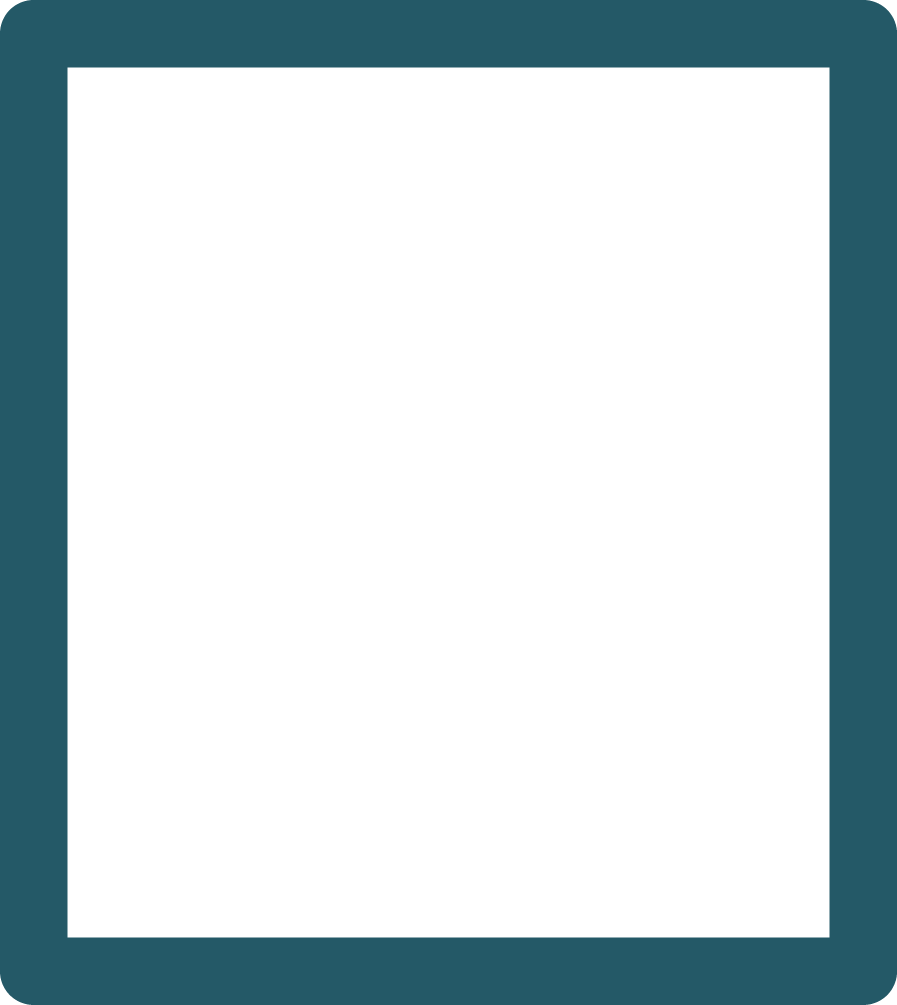 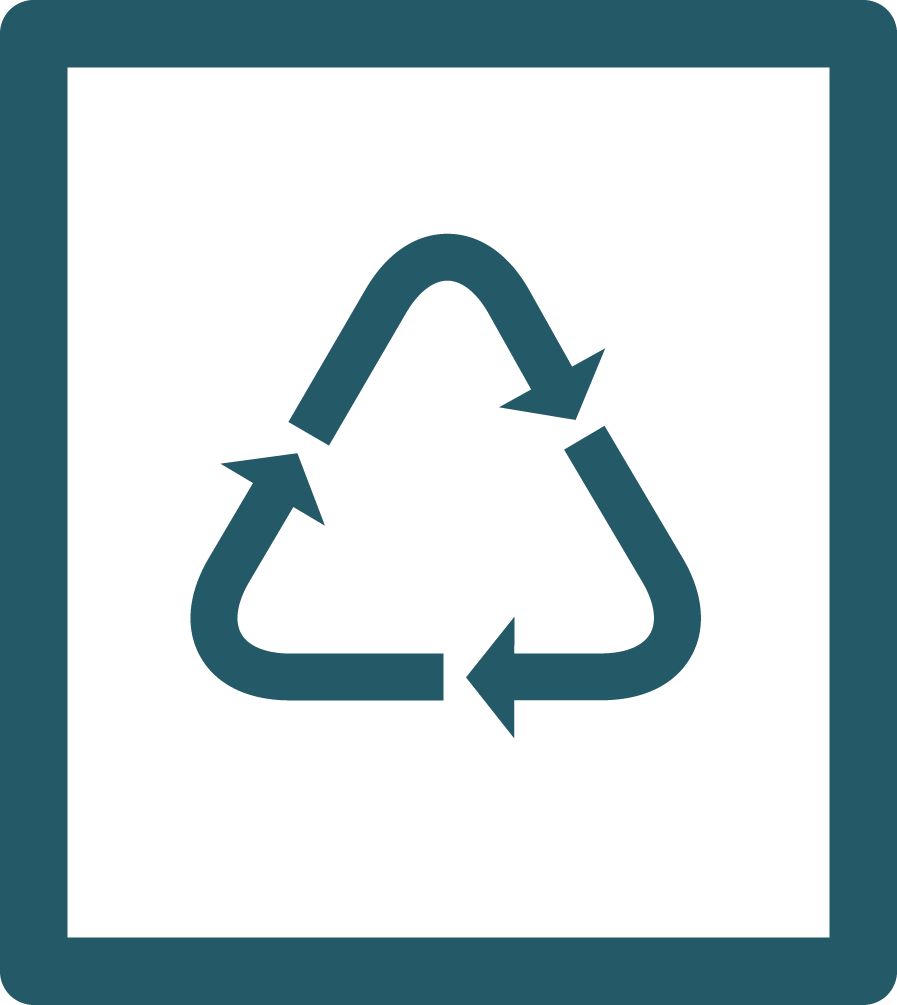 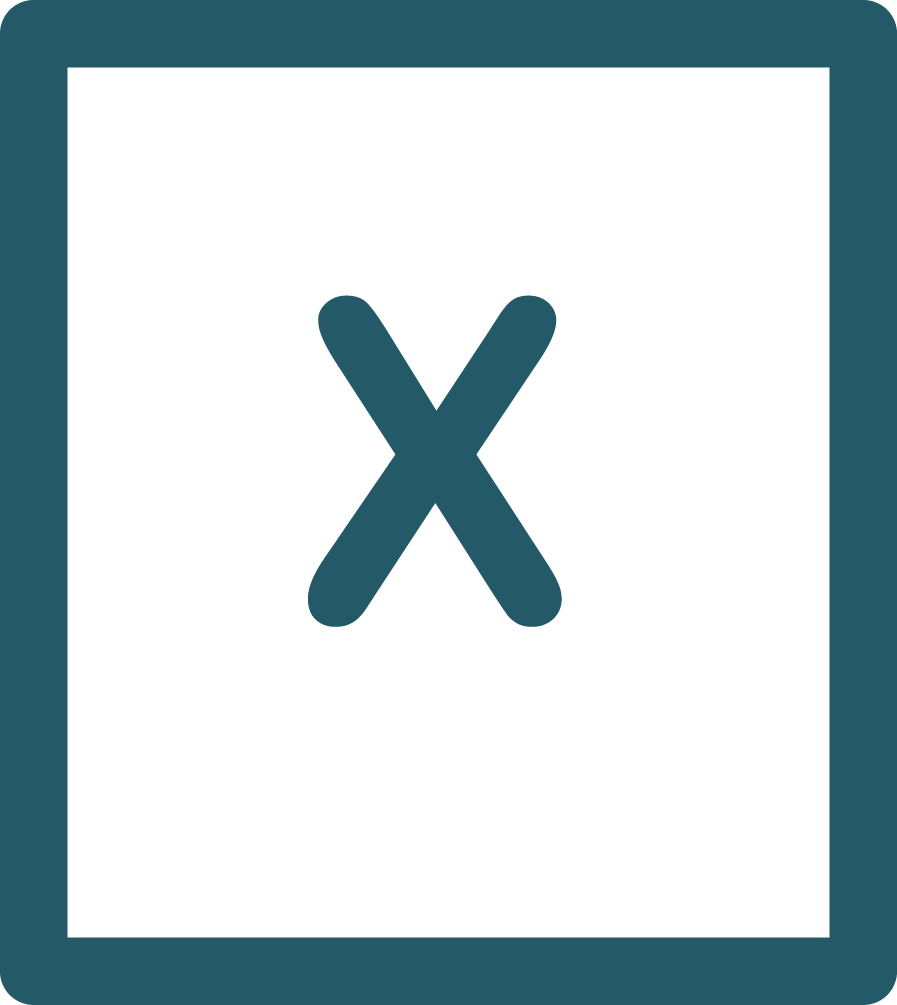 Lost
Recycling
Disqualified
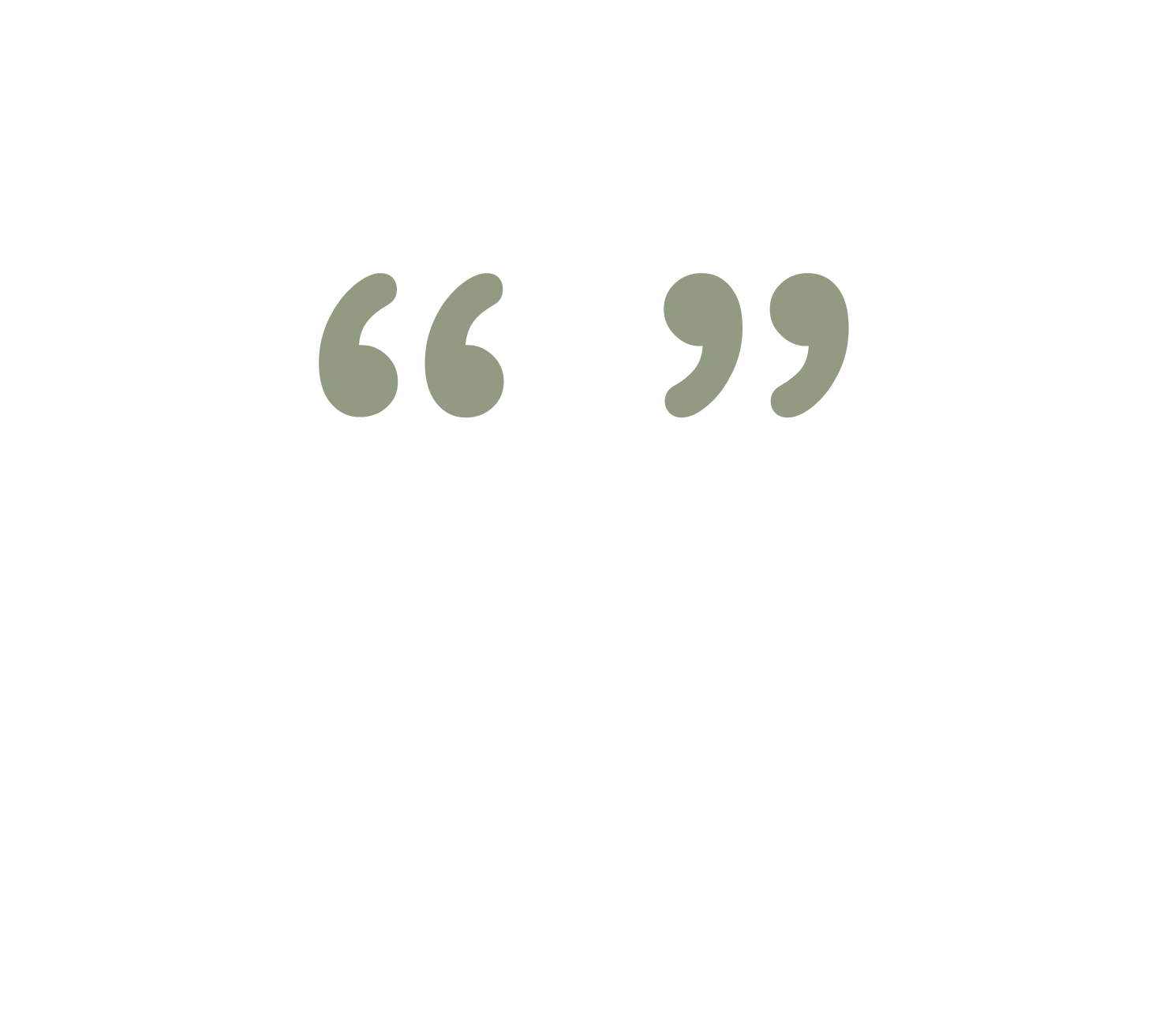 Companies that excel at lead nurturing generate 50% more sales ready leads at 33% lower cost.
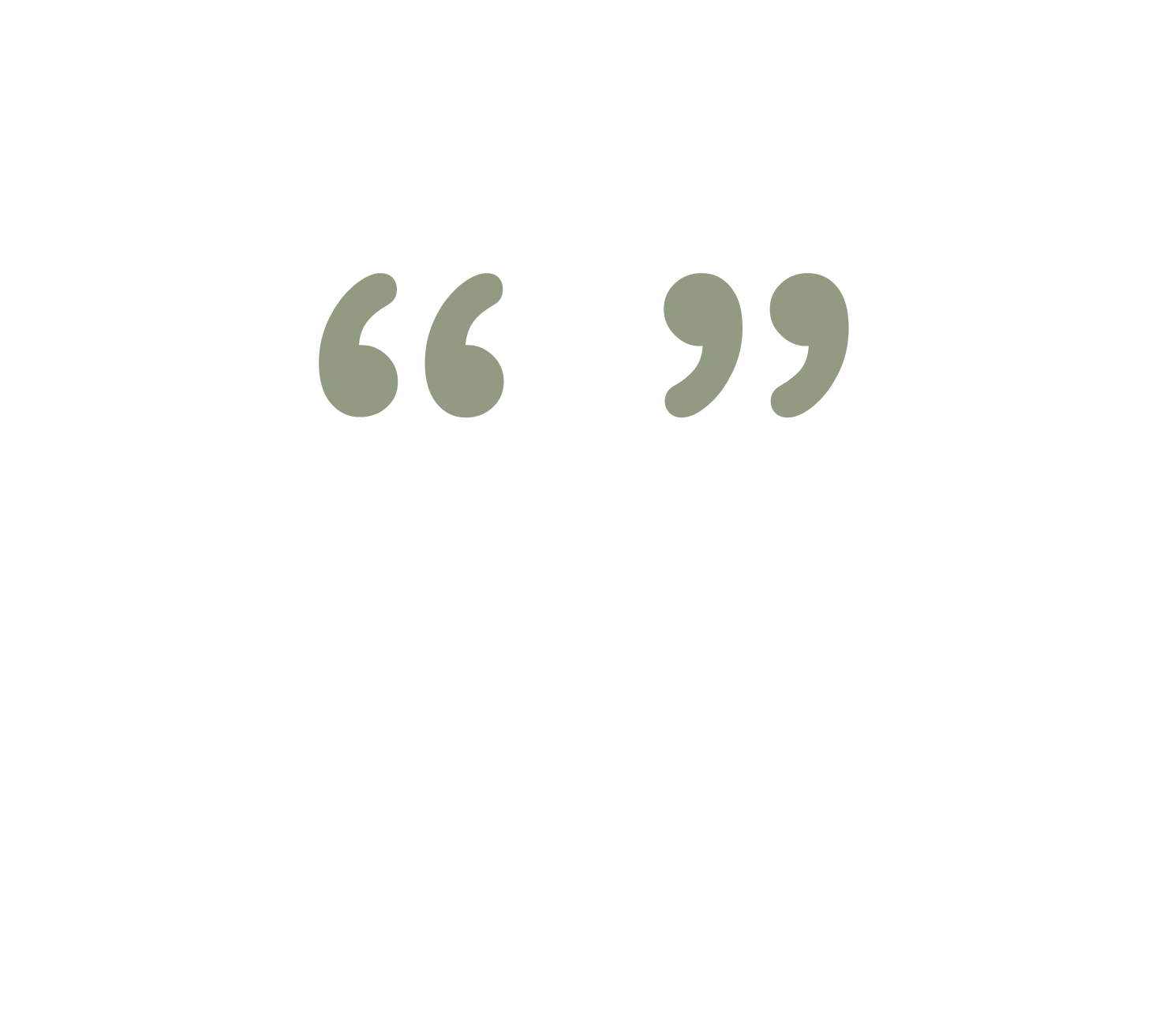 (Source: Forrester Research)
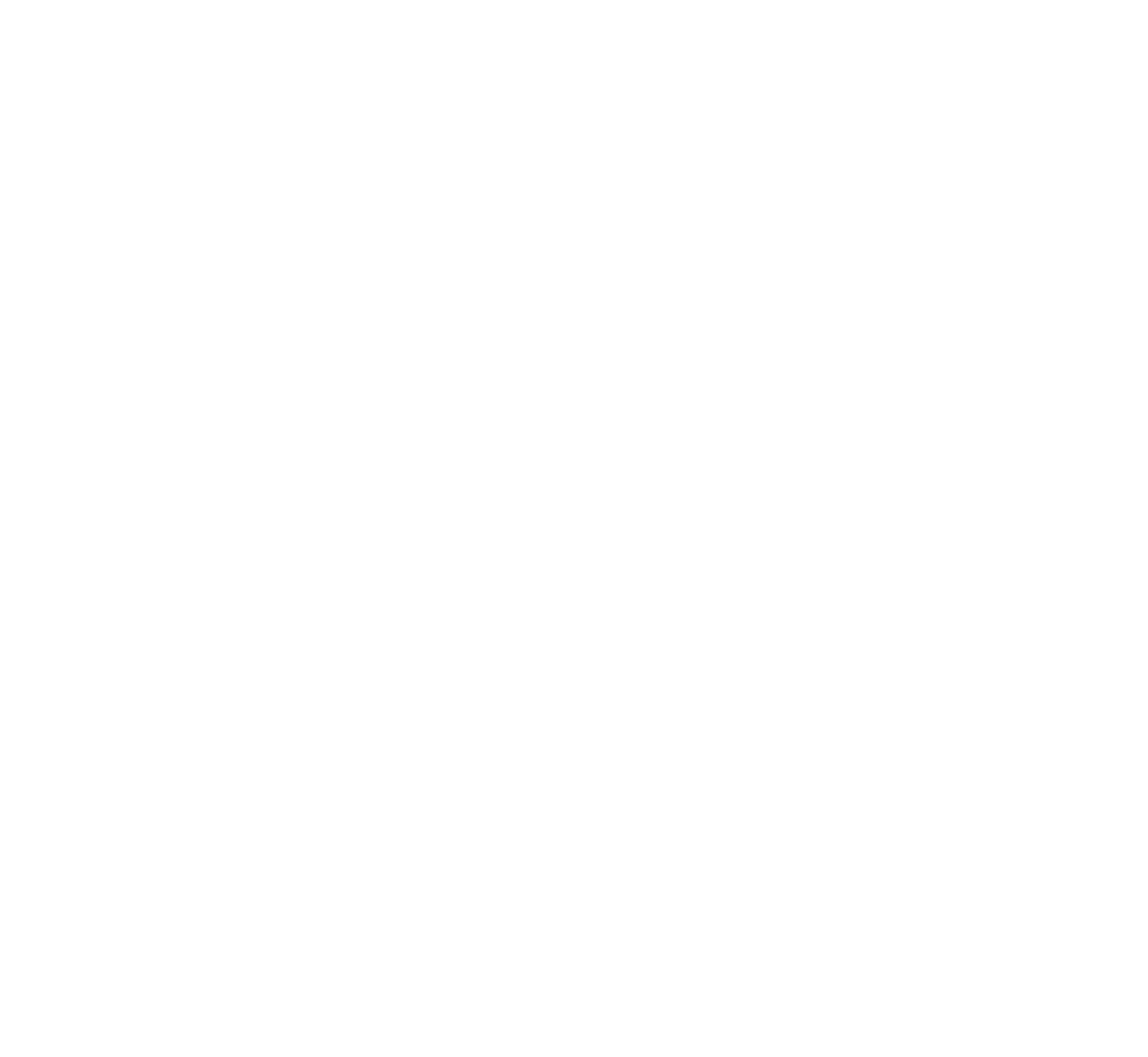 How do I measure the success of my marketing strategy?
Can you easily answer:
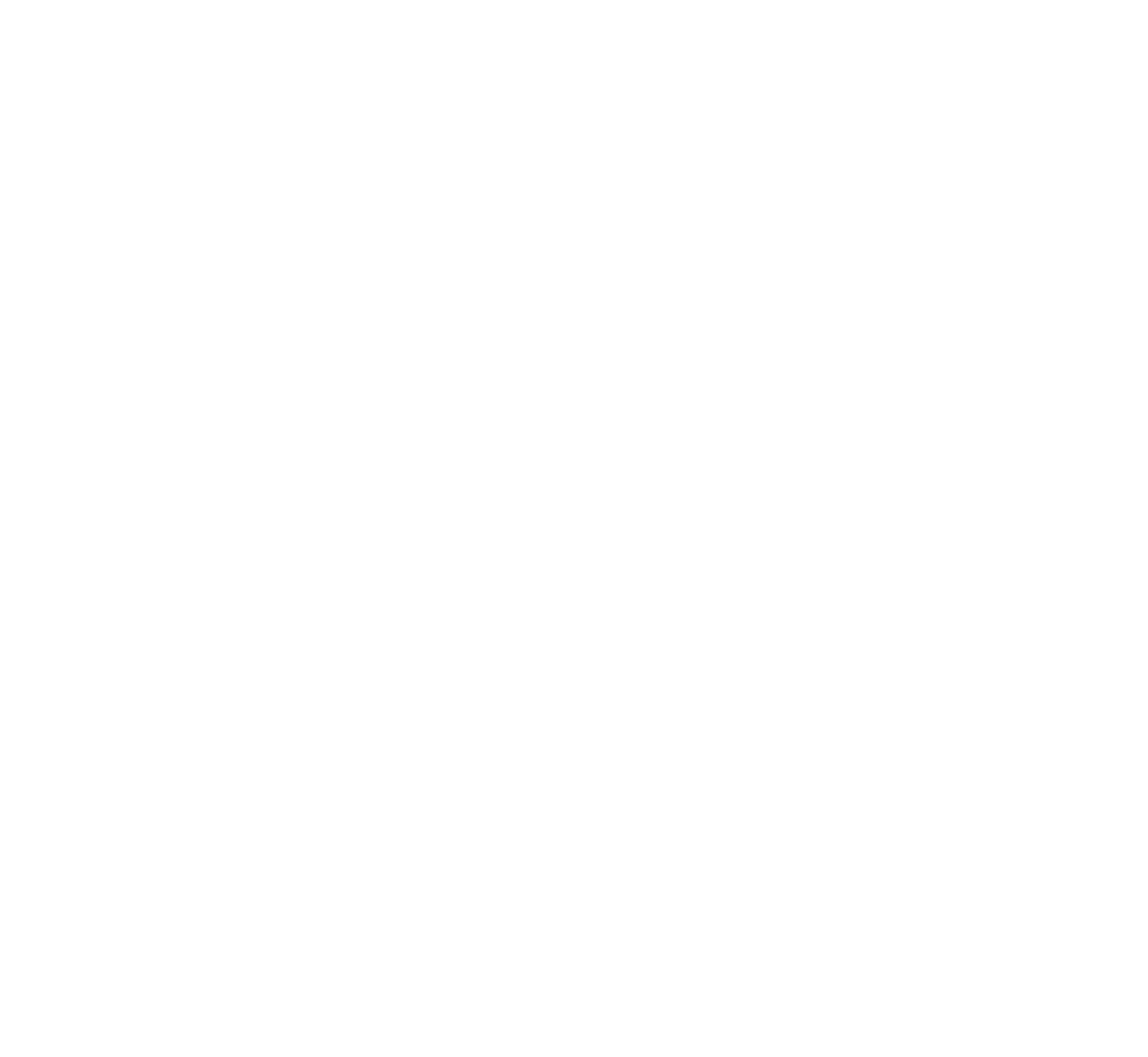 Which campaigns are leading to more pipeline created?
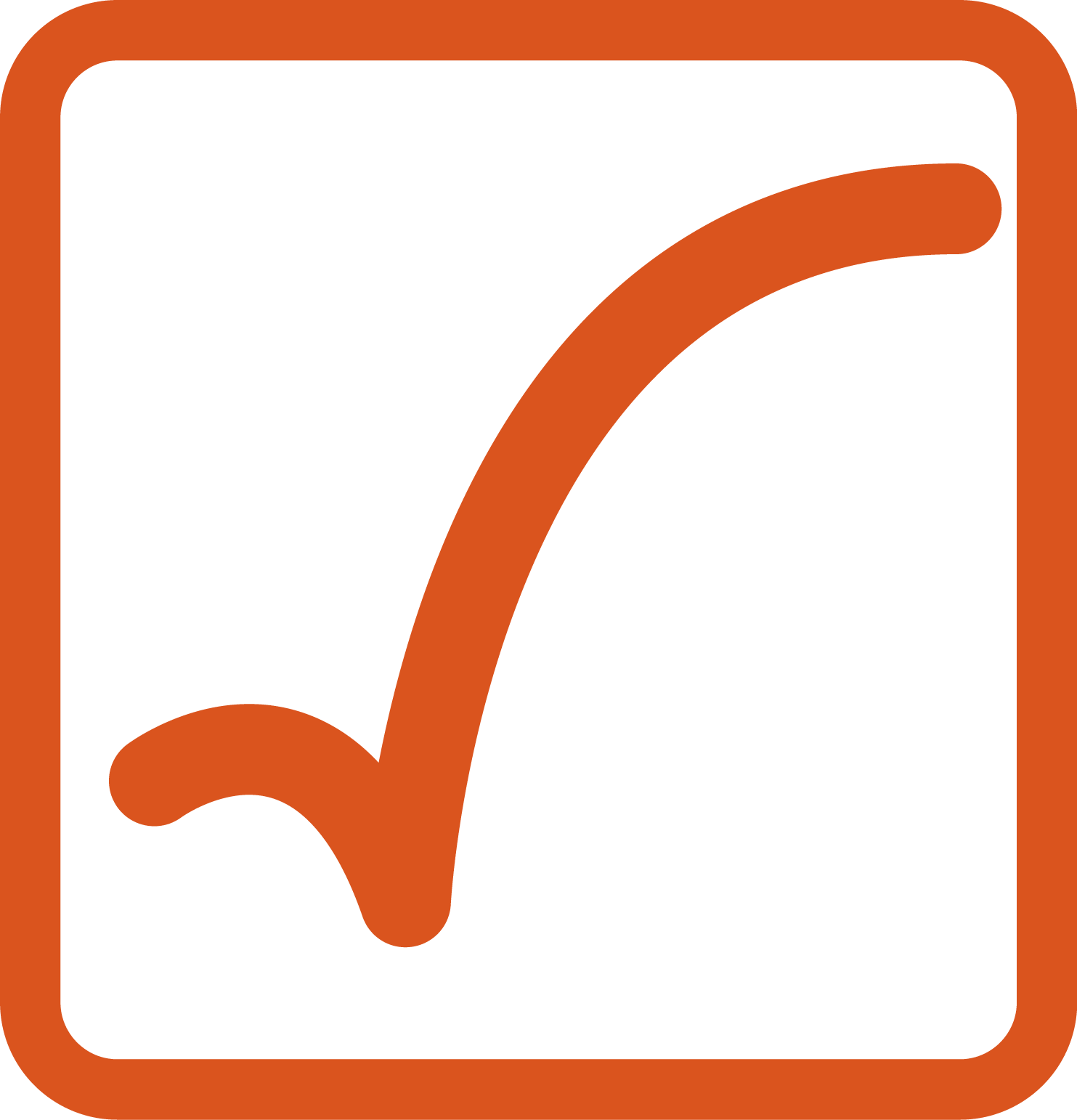 How long does it take for leads to enter a sales cycle?
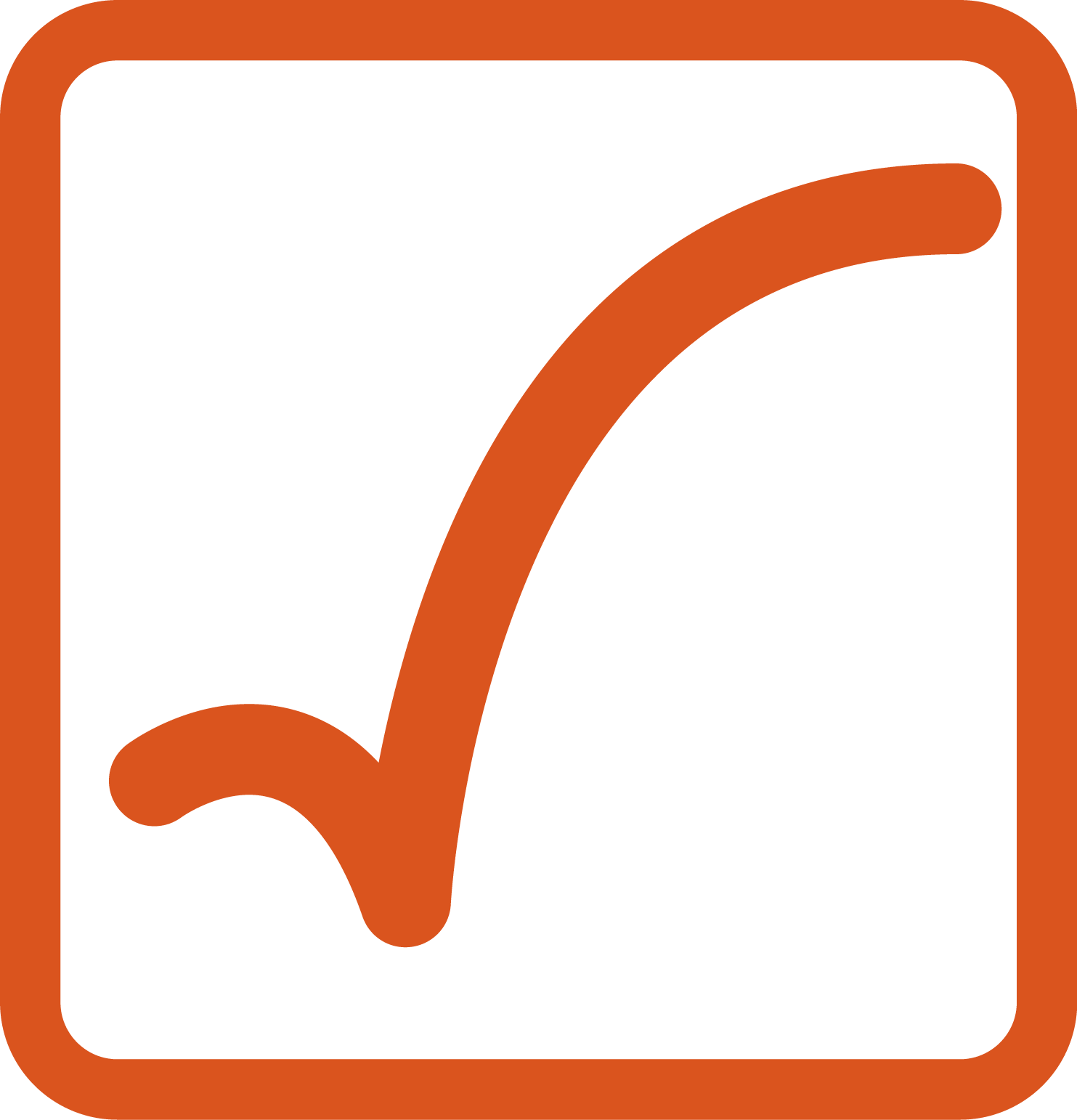 How many touch points does it take?
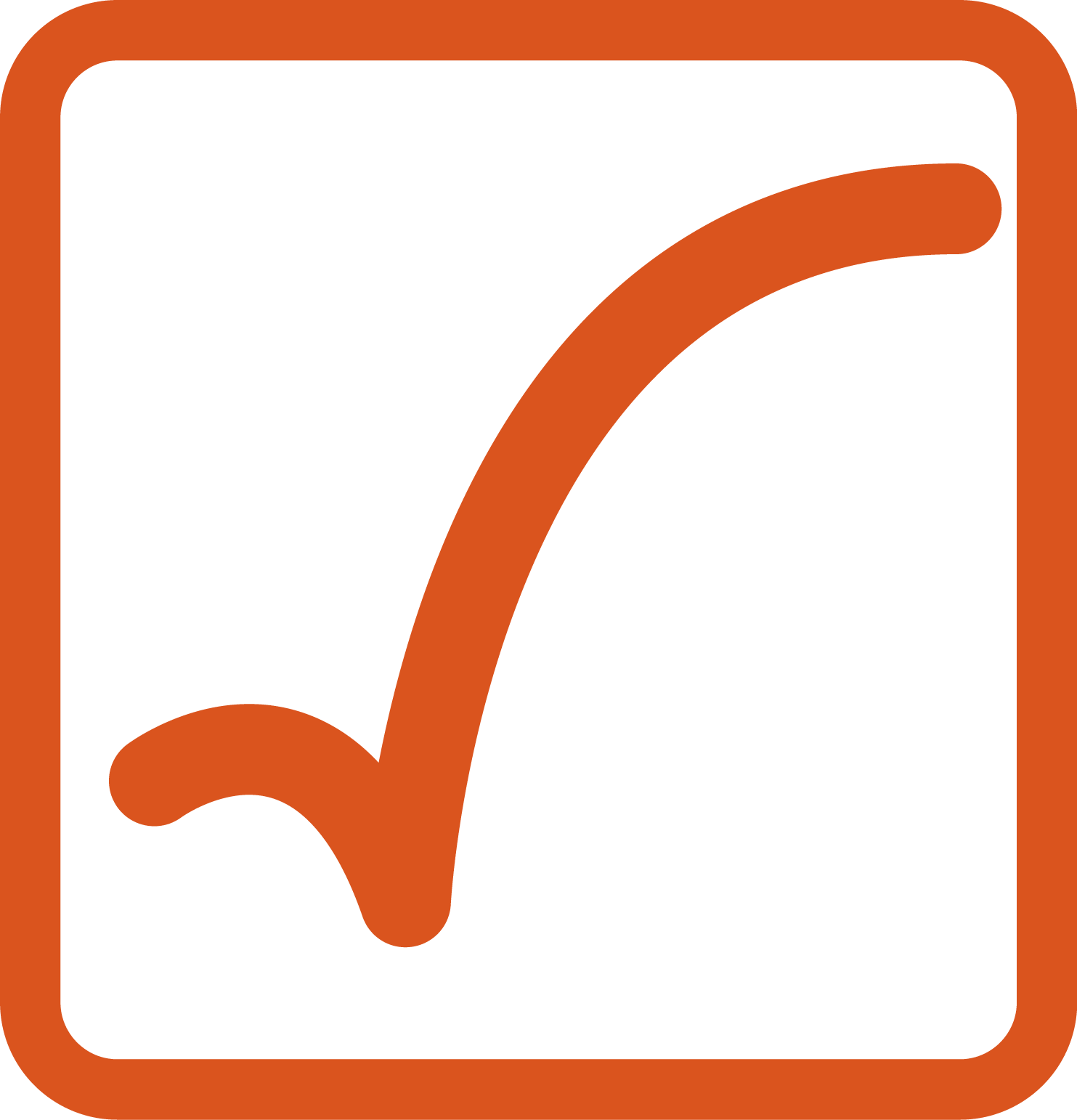 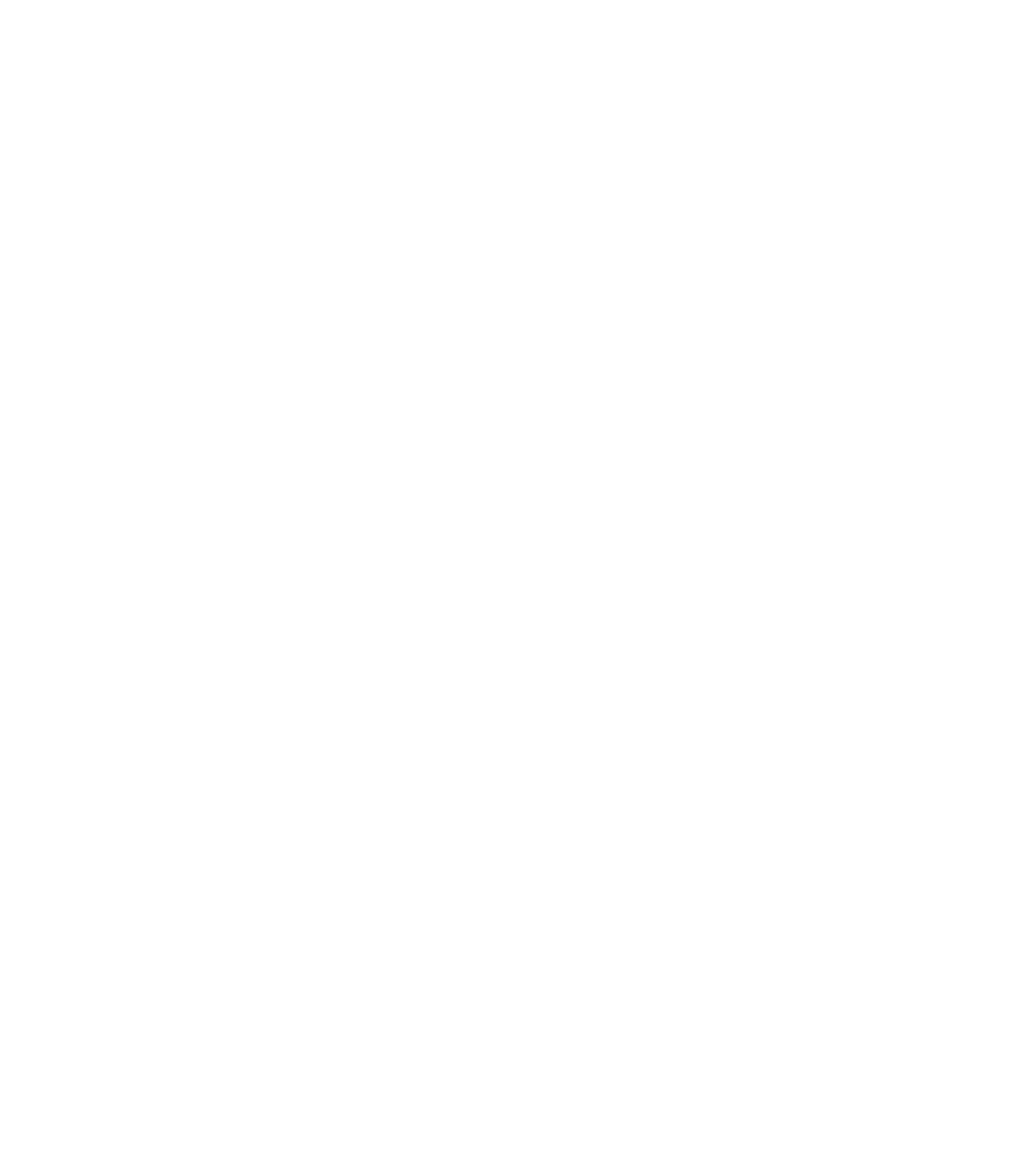 TACTIC
Use metrics to set goals and/or use benchmarks
Utilize marketing automation reports
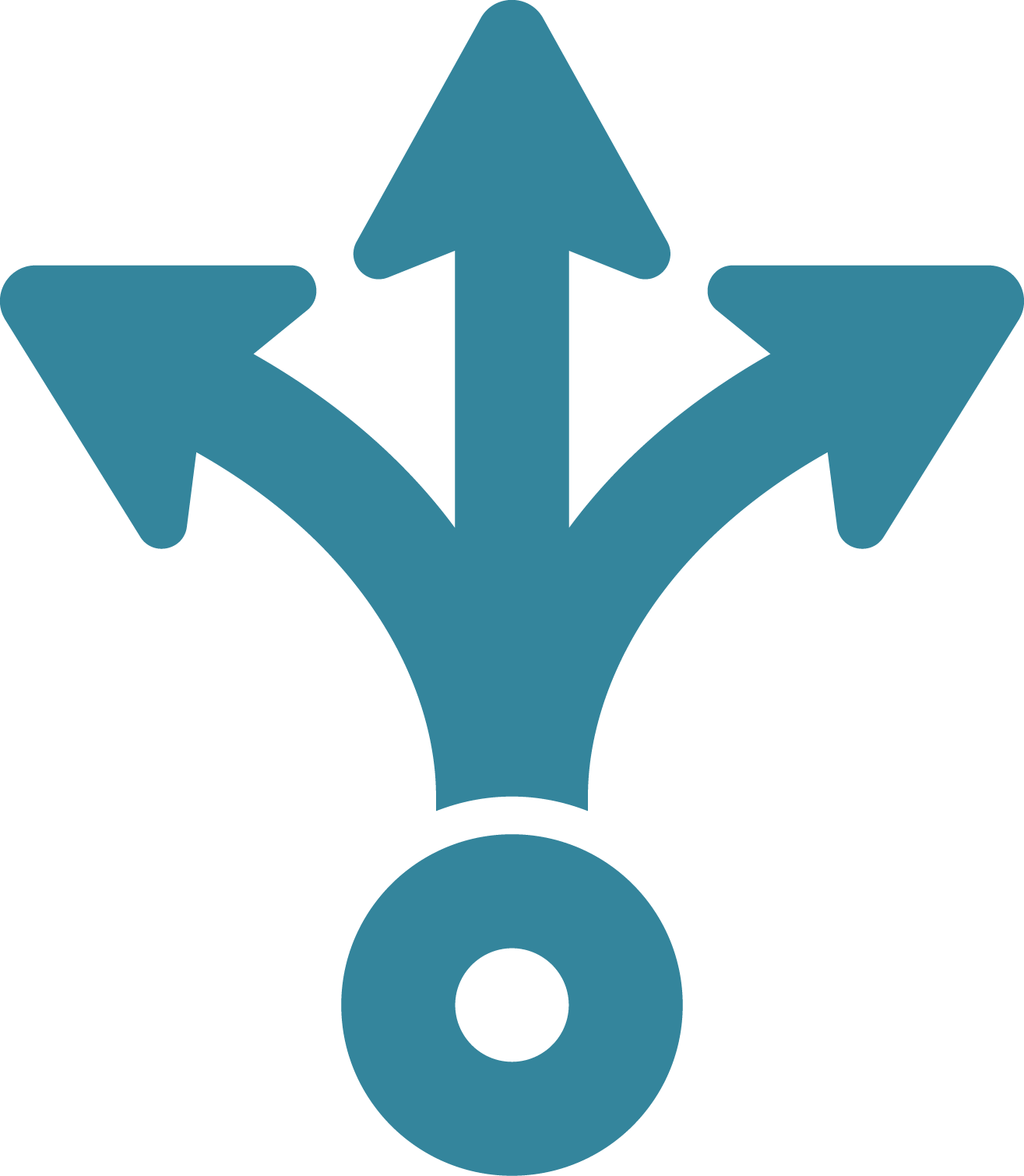 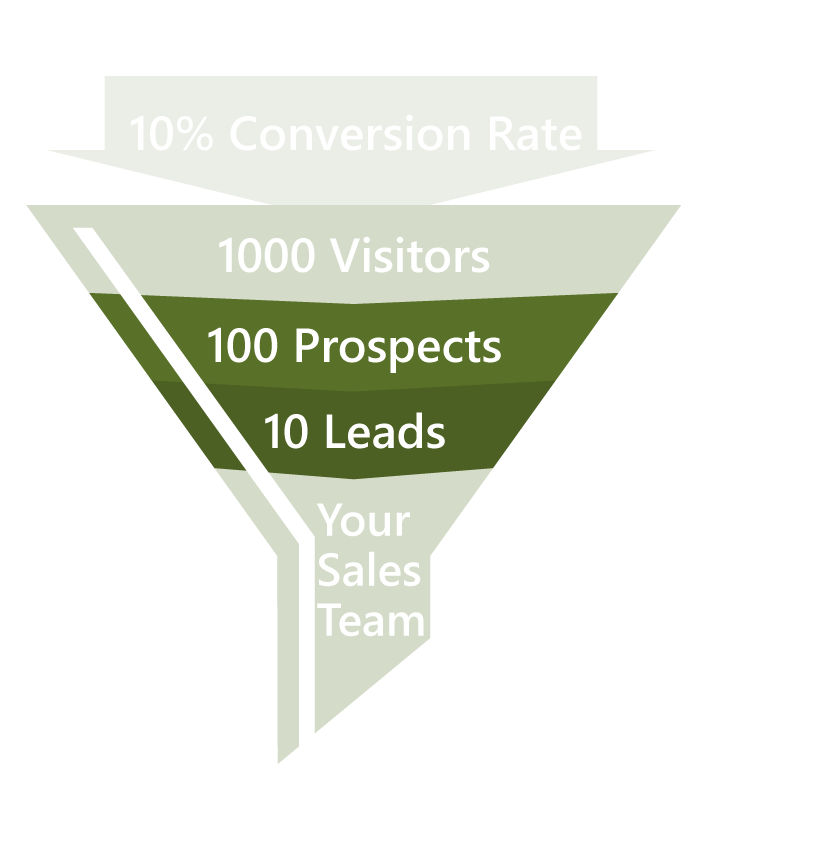 First thing someone did to interact with you (how got their name)
Known
All interactions that happened before they became marketing qualified/sales-ready. How many days did this take?
Engaged
The thing that pushed them to be QUALIFIED
Qualified
TACTIC
How long does it take to become an opportunity?
SalesAccepted
Point that an opportunity opened/pipeline created/sales cycle started
Opportunity
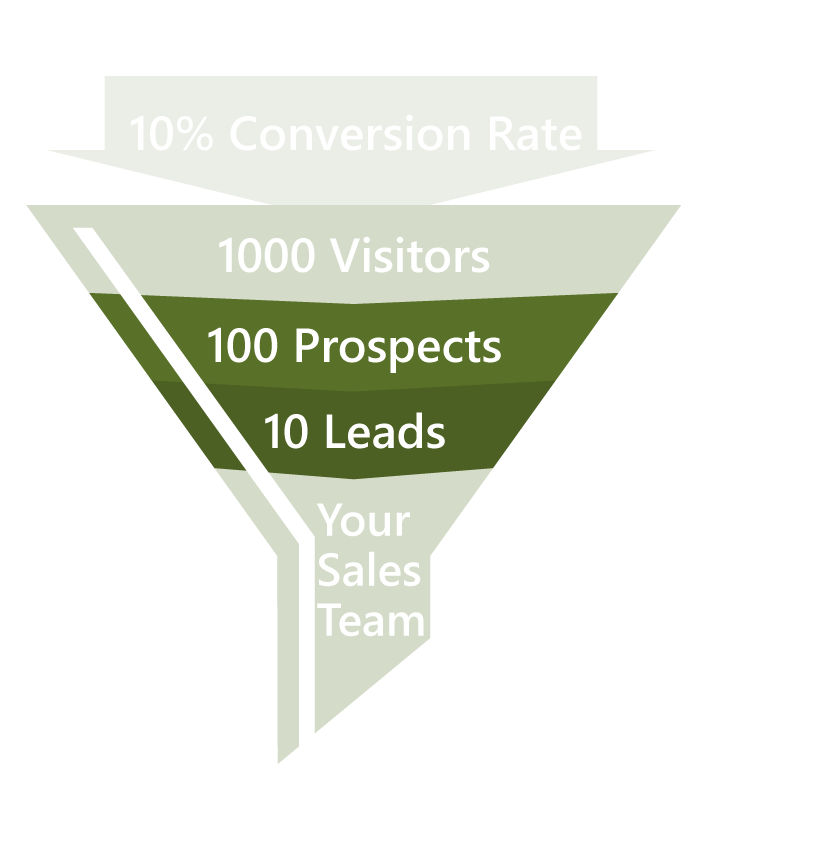 Marketing activity/interactions while they were in a sales cycle
How long is the average sales cycle?
Closed Won
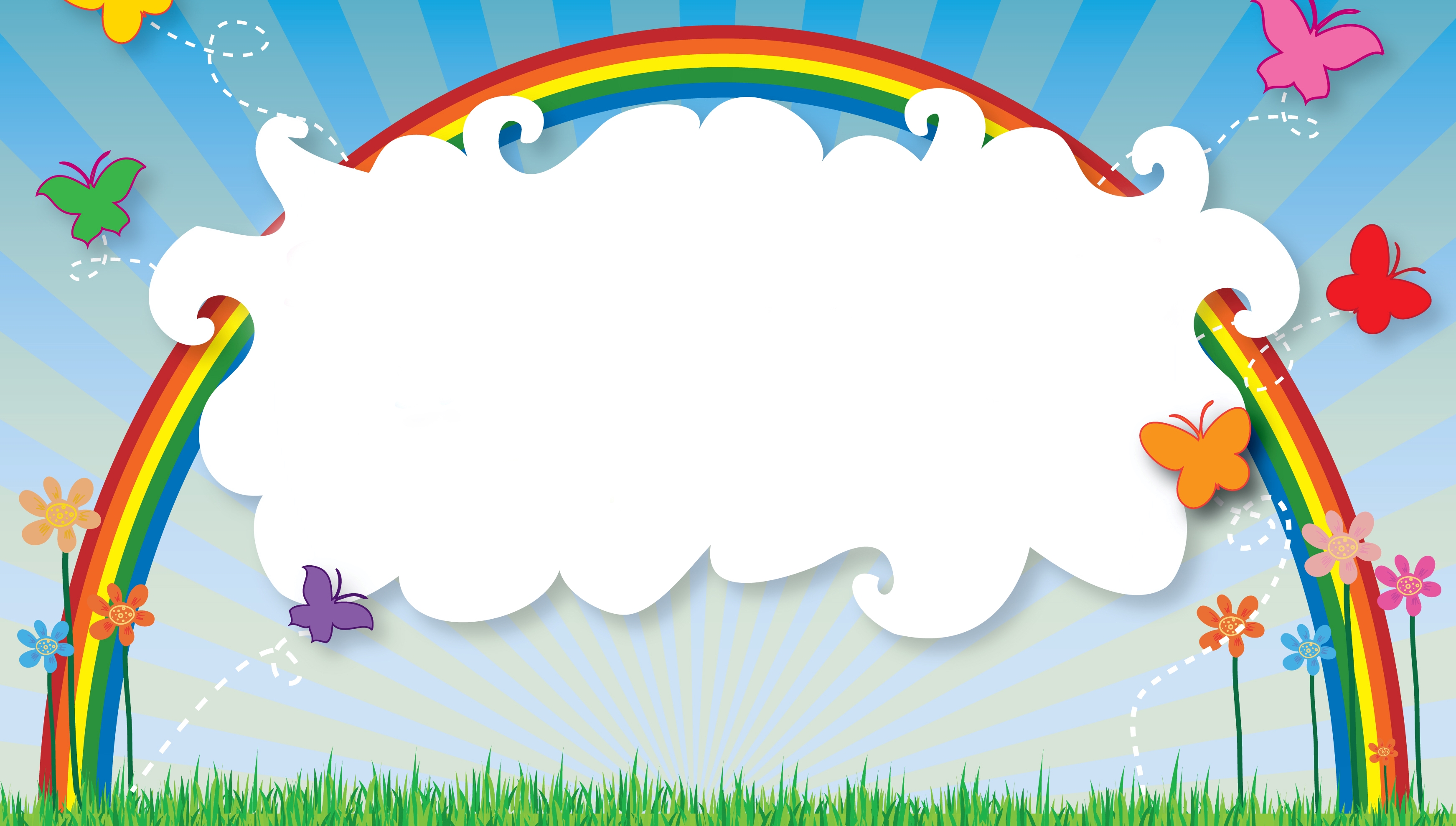 Reality:
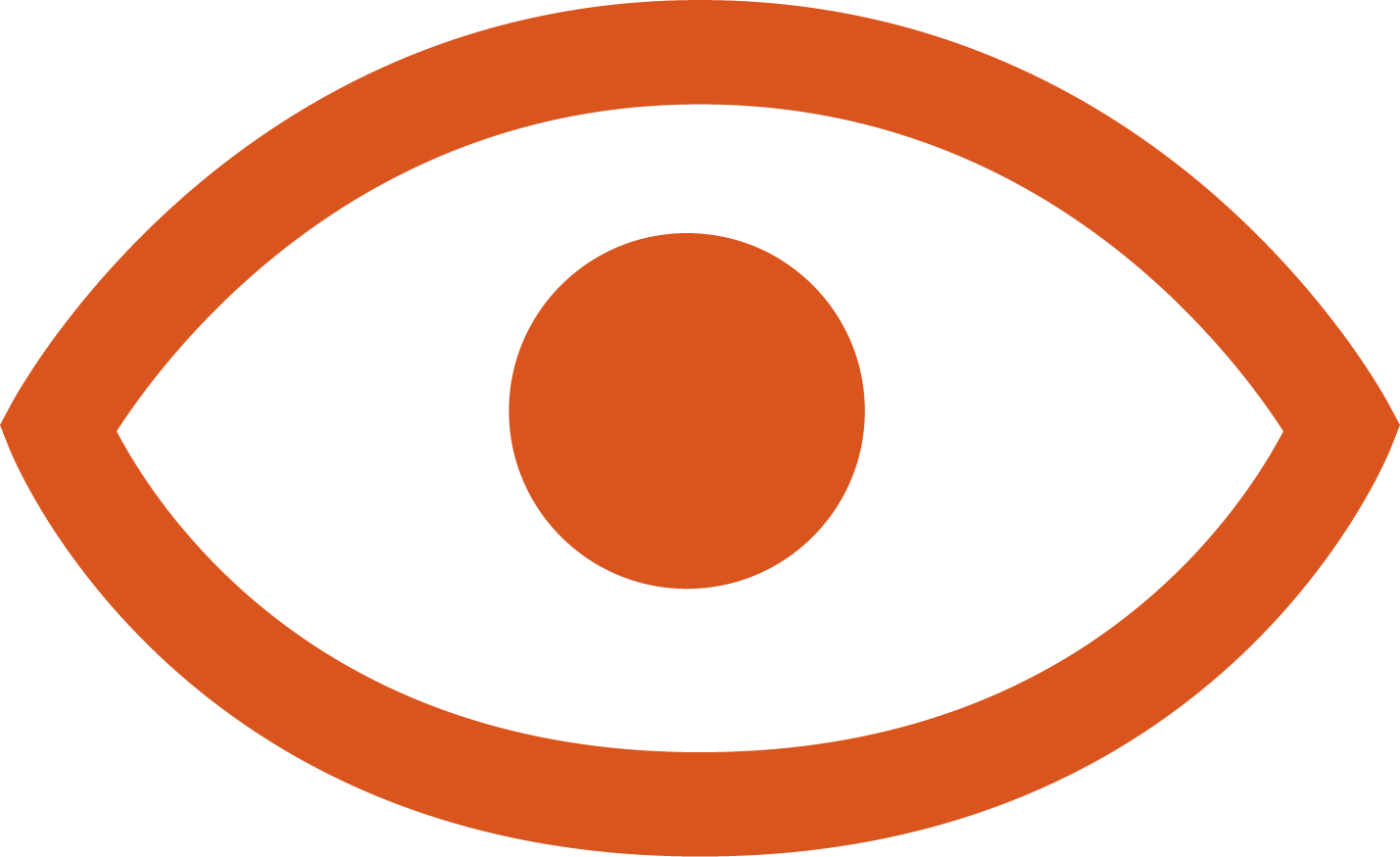 Marketing automation will not be all rainbows and butterflies
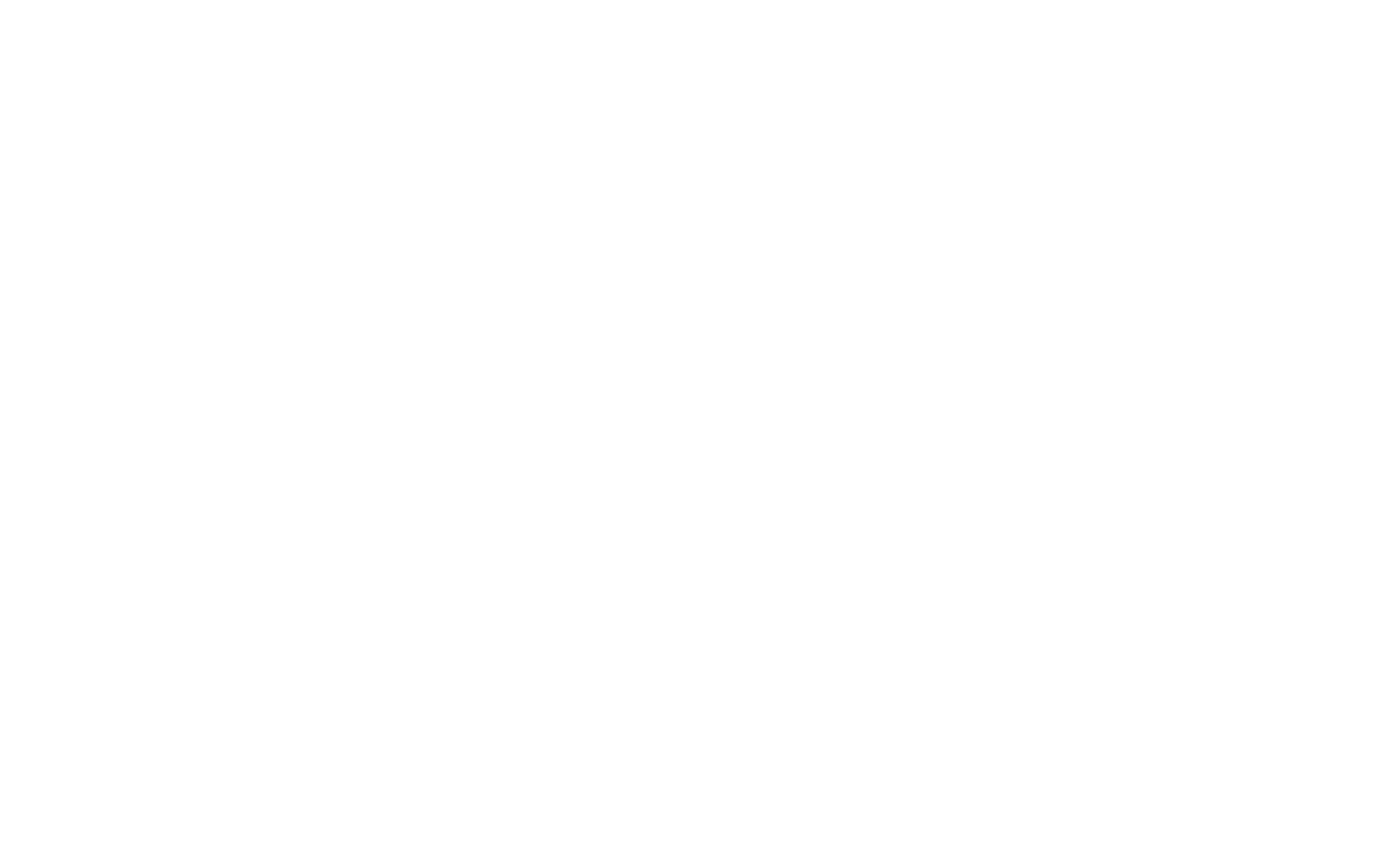 Critical elements for utilizing marketing automation
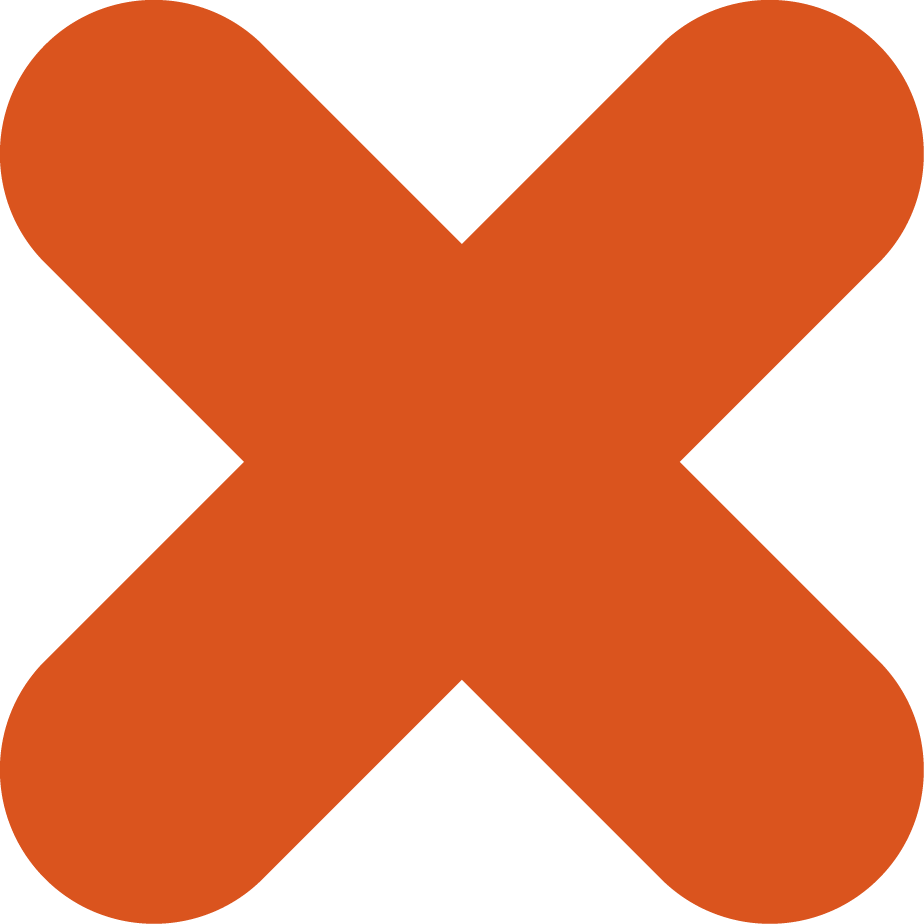 Database integrity
Resources
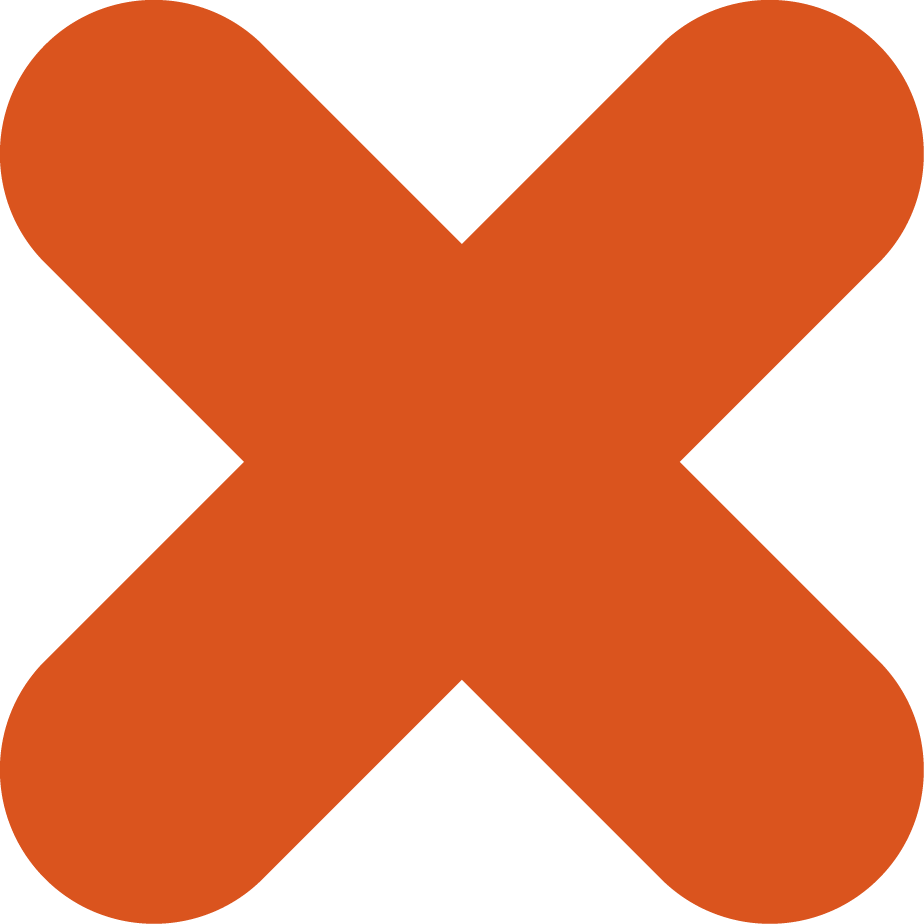 *Human capital
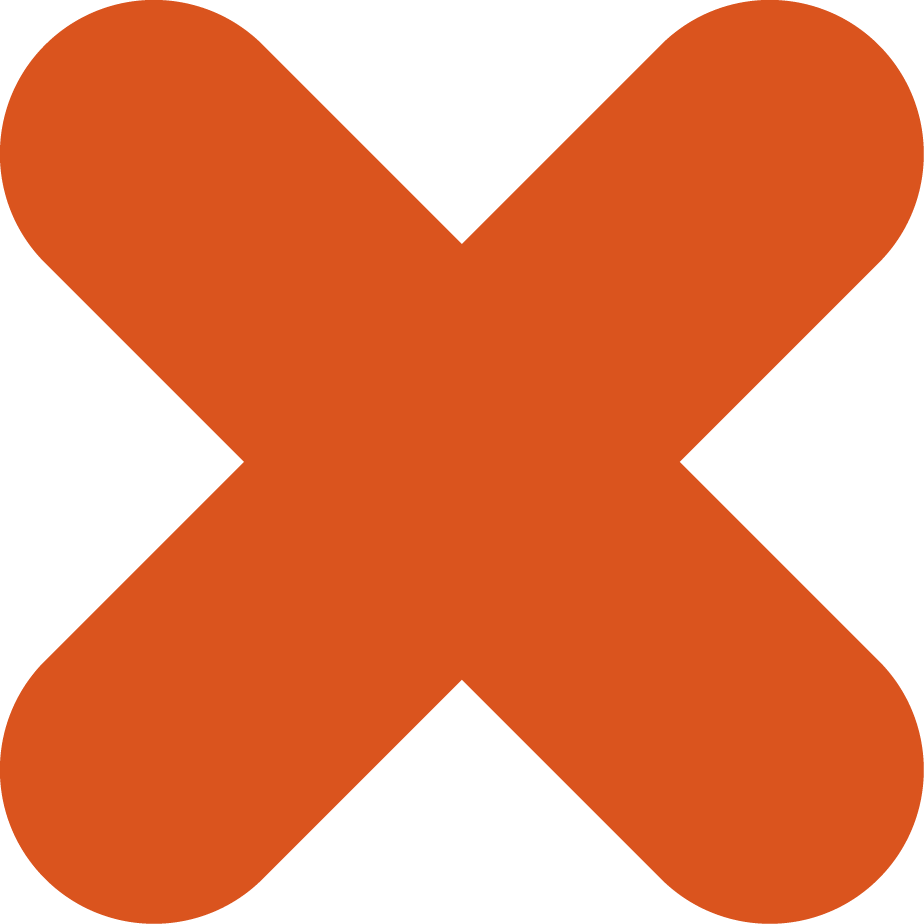 Proper planning
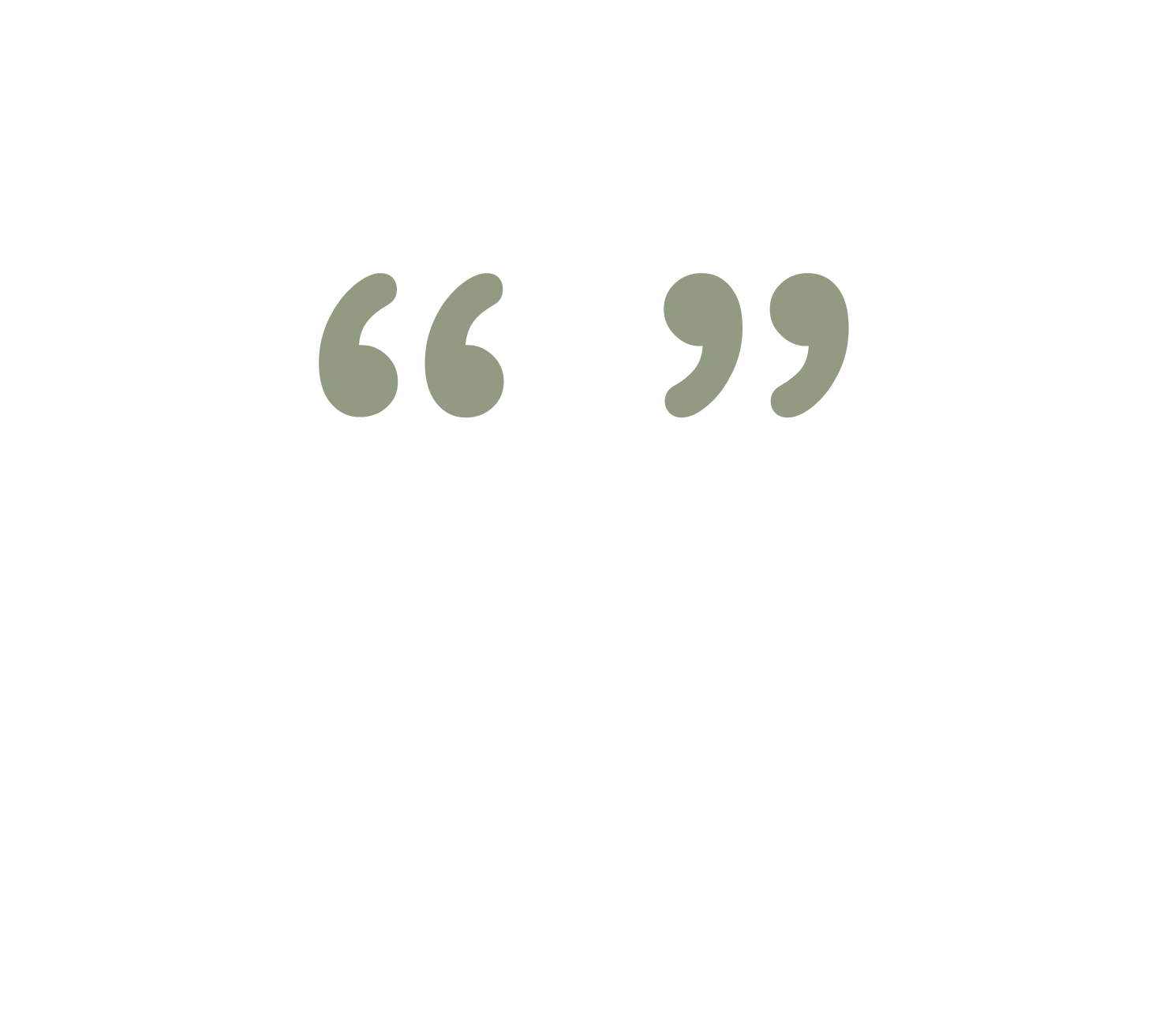 Over 75% of marketers responded that they are not using their marketing automation platform to its fullest potential yet.
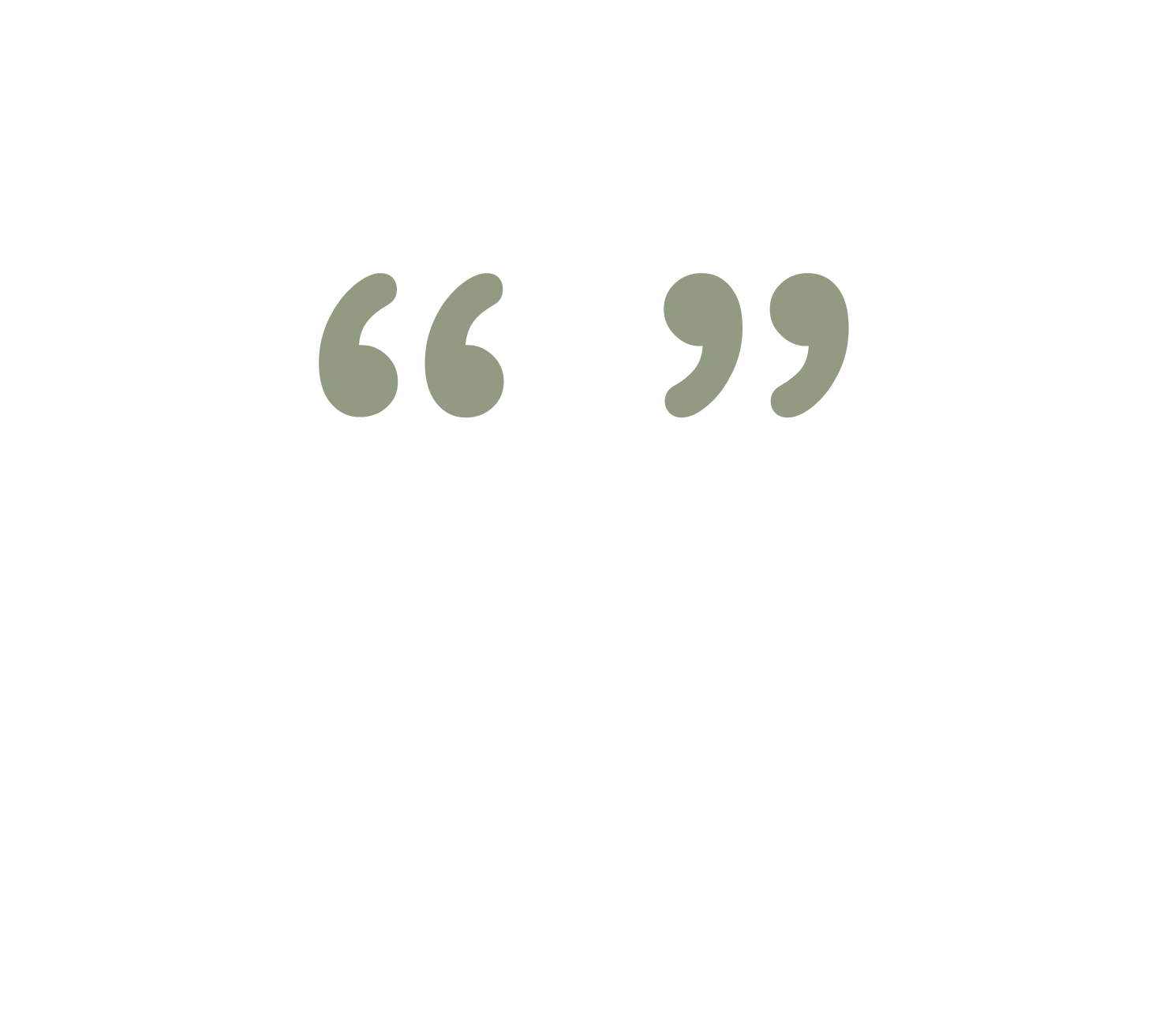 (Source: Focus Research, 2014)
[Speaker Notes: “Over 75% of marketers responded that they are not using their marketing automation platform to its fullest potential yet”]
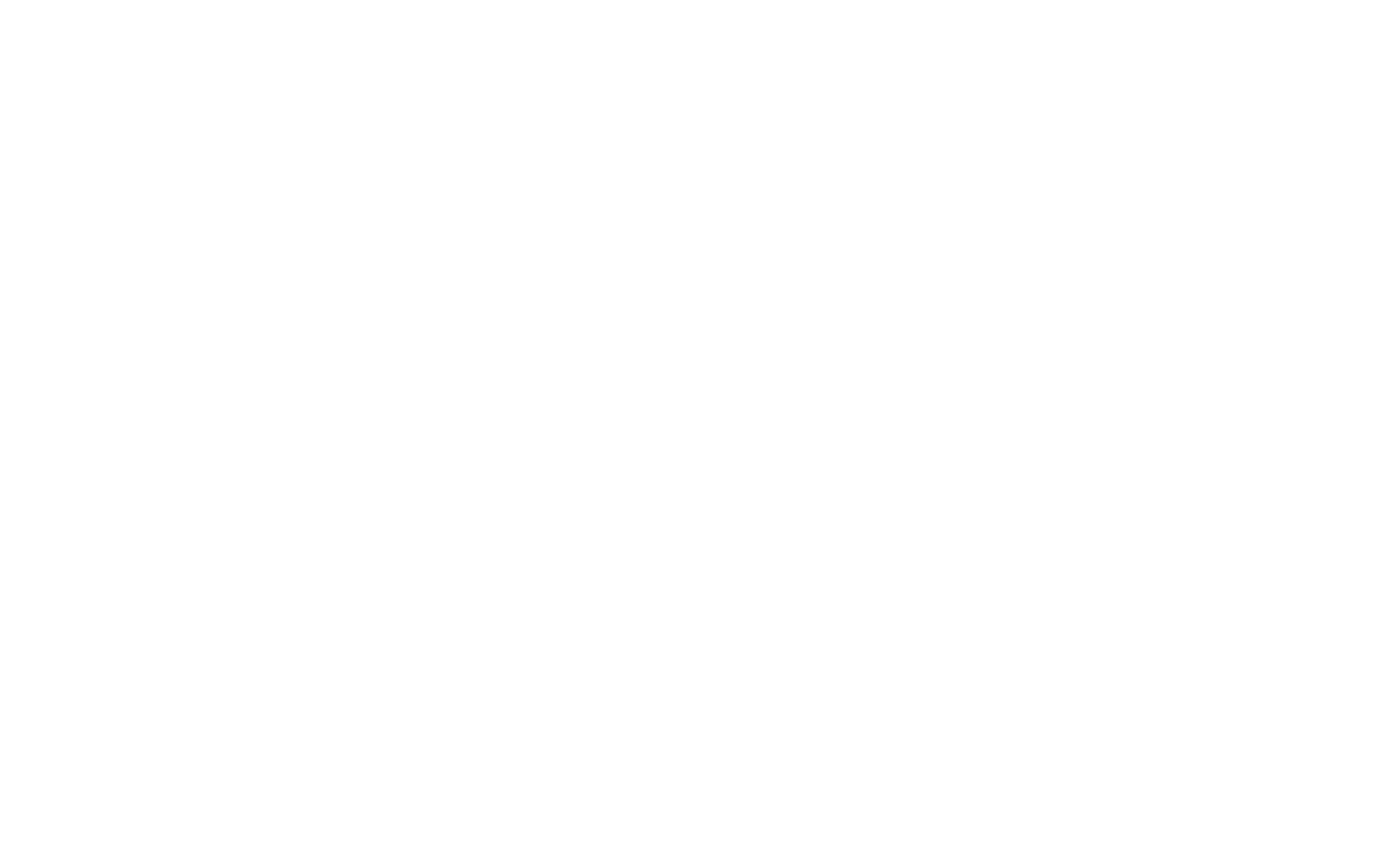 Tactical Takeaways
Utilize a lead lifecycle to accomplish personalization & nurturing
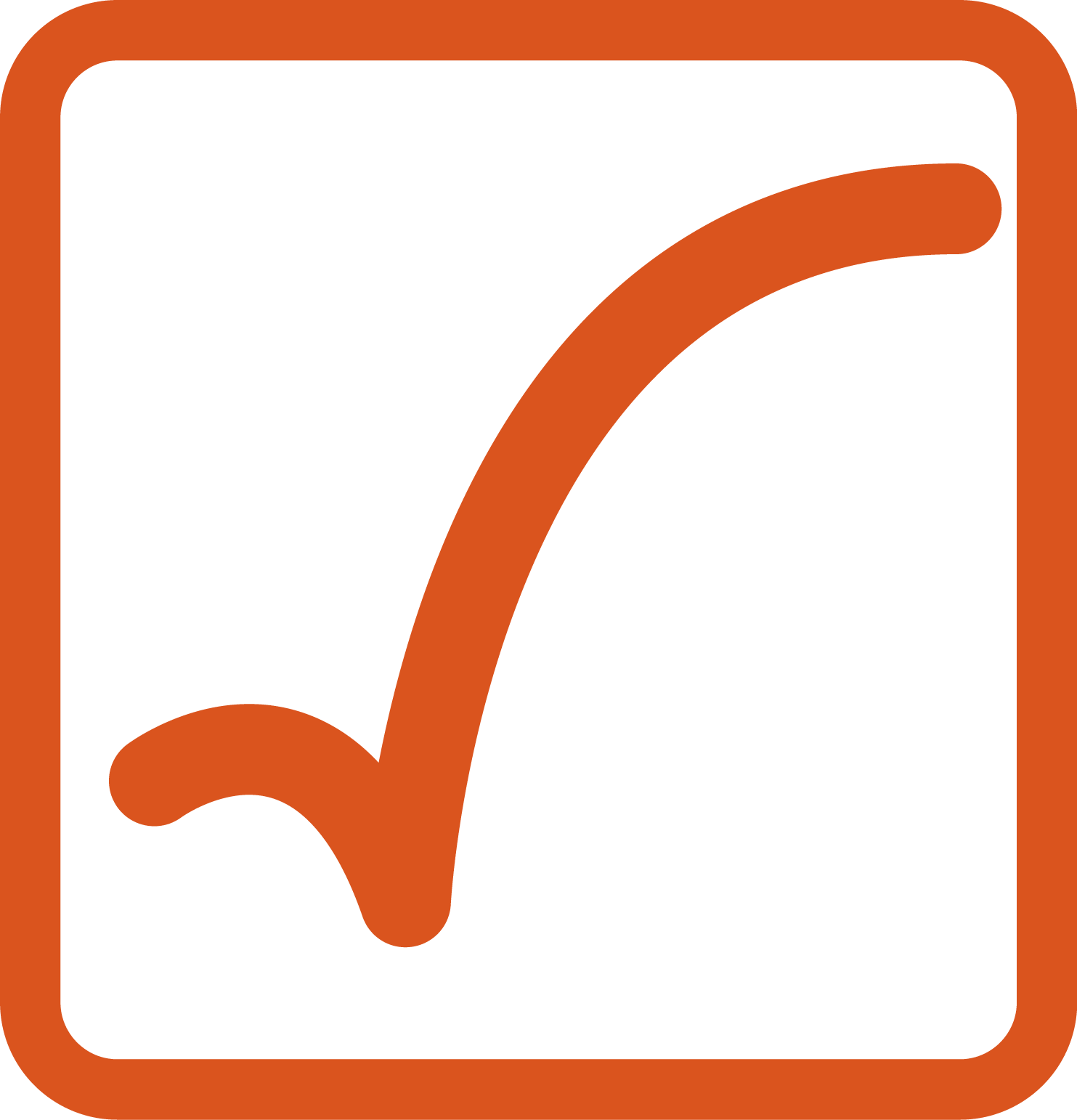 *Qualify leads before sending to sales
Use lead lifecycle reports/metrics to help determine marketing strategy
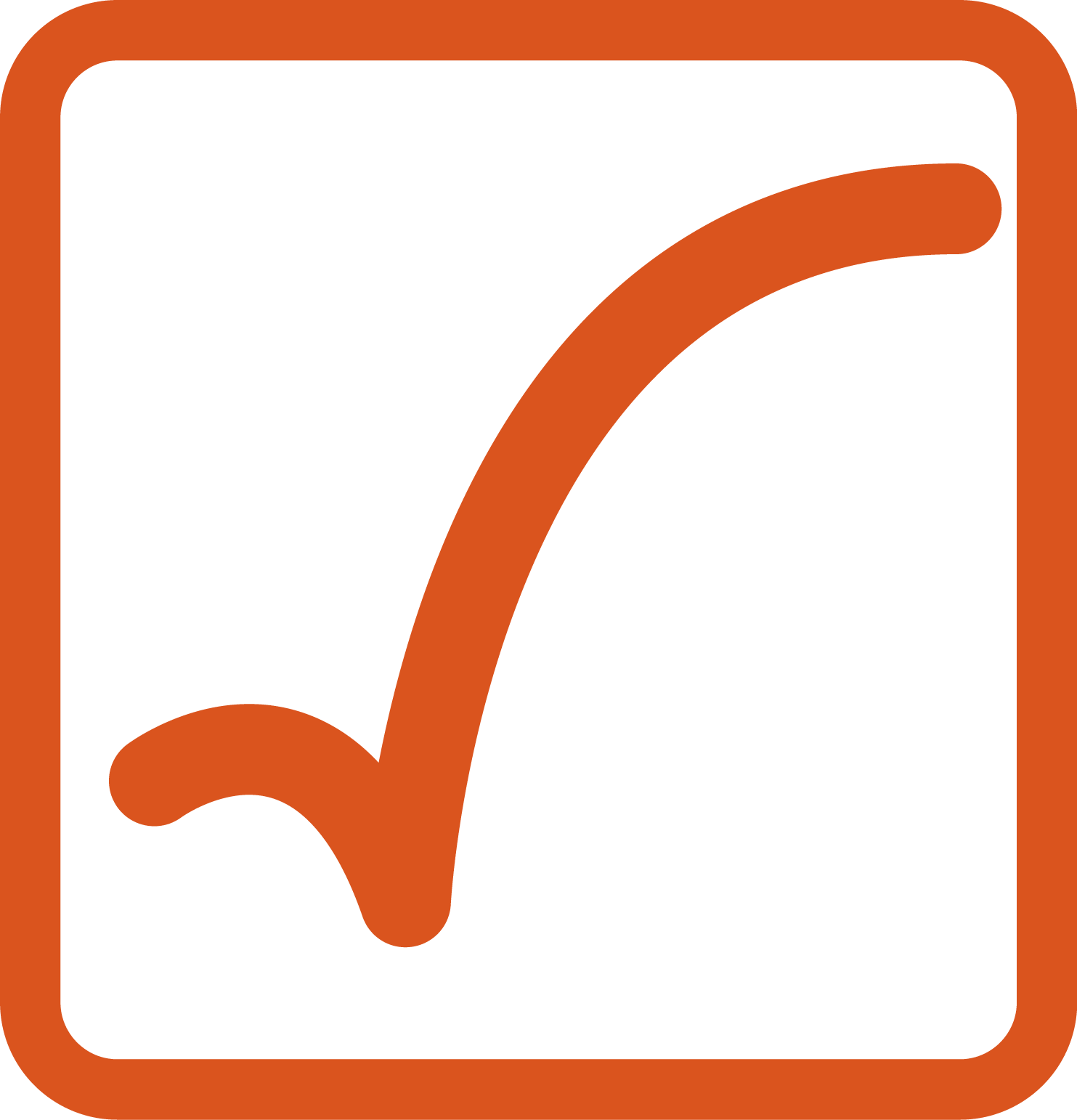 Thank you!
Tactics in Twenty: 
Data + Tech

NINA HALE - @ninahale
Founder | Nina Hale Inc.

JOSH BECERRA - @joshbecerra
Co-Founder | Monkey Island Inc.

CHRISTINA LEFEBVRE
Marketing Automation Consultant | Antenna
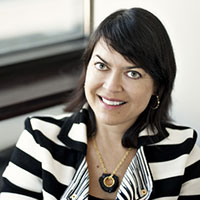 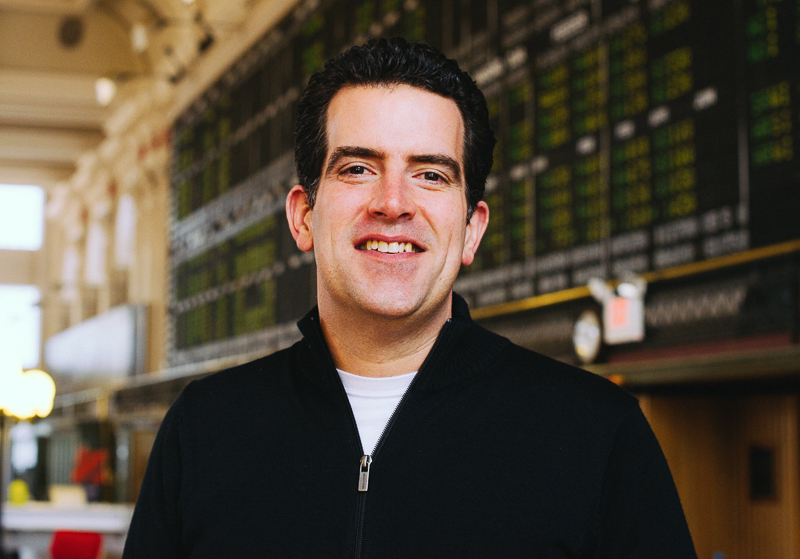 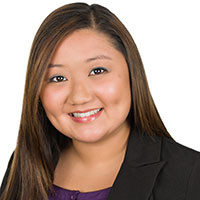 Photo courtesy of creative commons license: https://www.flickr.com/photos/piet_musterd/9325260197/
[Speaker Notes: Speaking notes:

One important call out: Due to time constraints, we will not have Q&A at today’s event but I encourage you to reach out to the speakers following today’s presentation.

[Below is the description from the website, feel free to paraphrase]

Introducing: Tactics in Twenty. The first of two events we'll host this year where three speakers will each give you twenty minute knowledge bombs, rooted in strategy, but with the goal of arming you with nine total tangible takeaways to take back to the office. 

This month, we're focused on data-based and technical practices—and we can't imagine three more qualified experts to leave you feeling educated and armed to tackle some of the most powerful tactics in digital marketing today. 

(Nina is presenting first)

NINA HALE | Founder | Nina Hale Inc.
JOSH BECERRA | Co-Founder | Monkey Island Inc.
CHRISTINA LEFEBVRE | Marketing Automation Consultant | Antenna]